Anonymous marking online with large cohorts: a collaborative reflection
Catherine Shephard Reader in Practice-Informed Legal Education, Manchester Law School 
Leanne Fitton Senior Digital Education Specialist
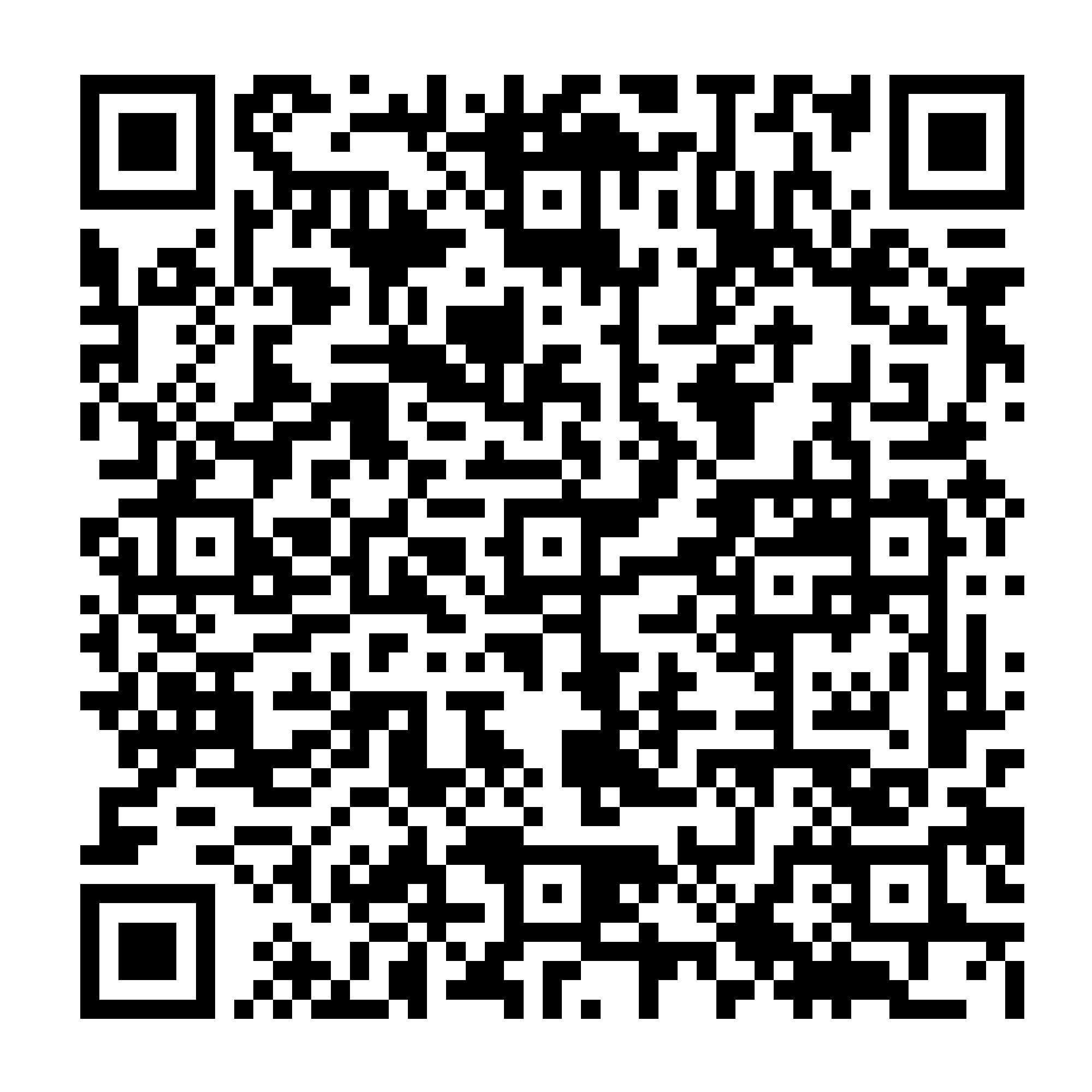 14 June 2023
Scan this QR code to access our presentation and resources →
Learning outcomes
Understand our evaluation of our experience
Apply the ideas we created for our process to be inclusive, accessible and effective
Evaluate the process from your own perspective
Feel motivated to create your own ideas for your inclusive, accessible and effective processes
September 2022
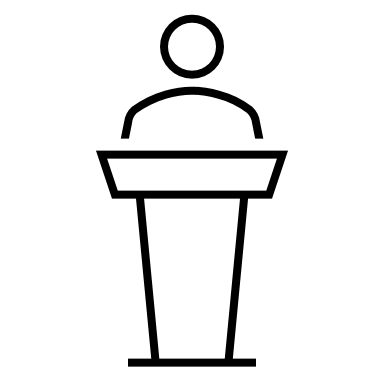 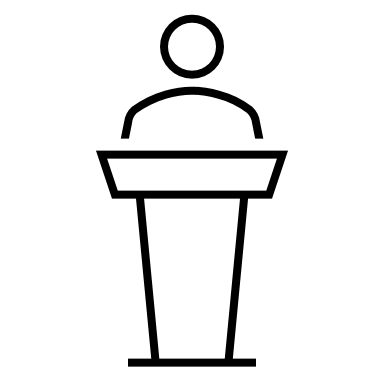 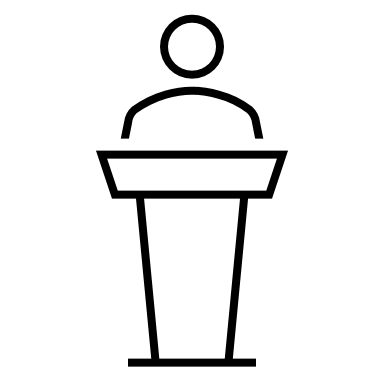 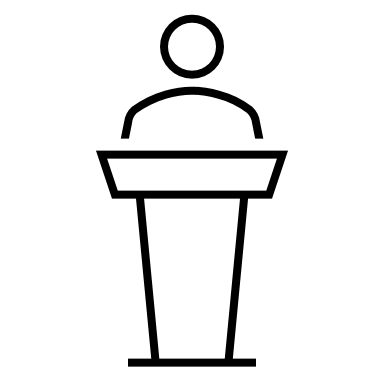 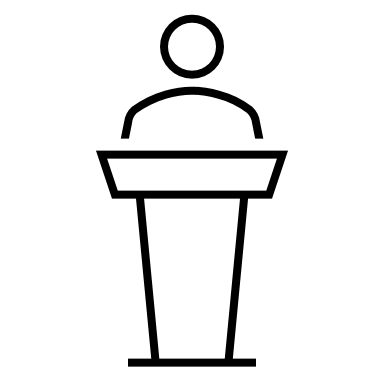 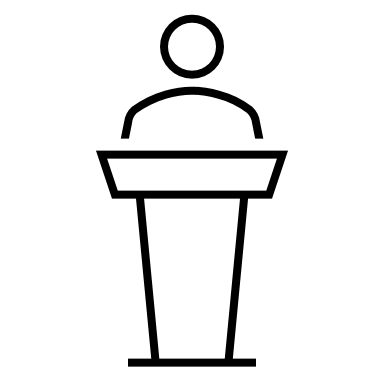 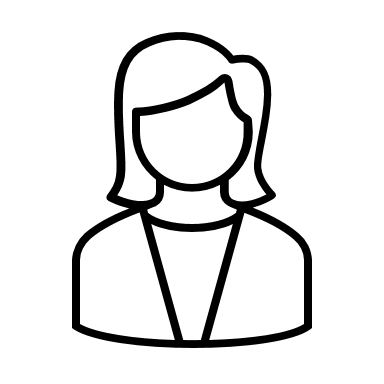 Unit leader
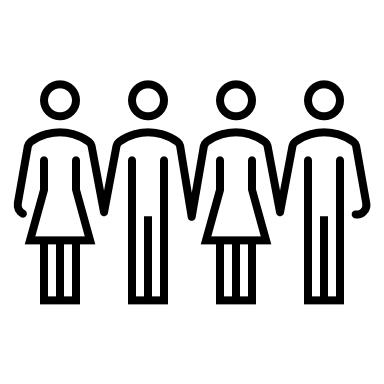 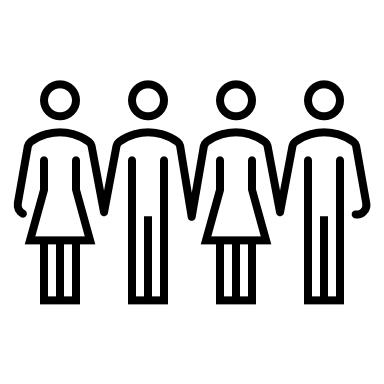 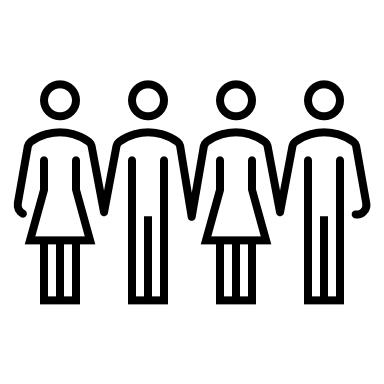 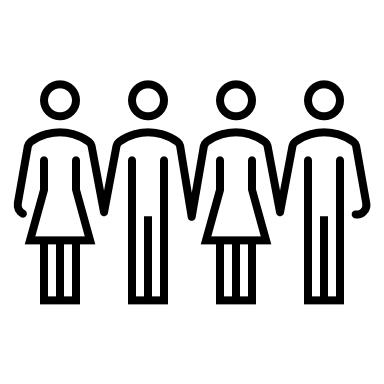 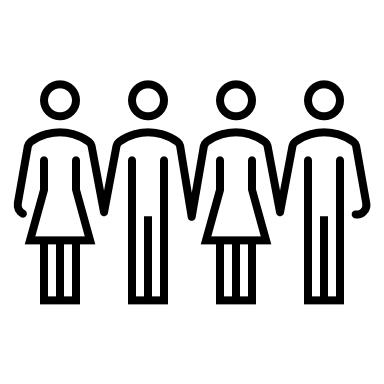 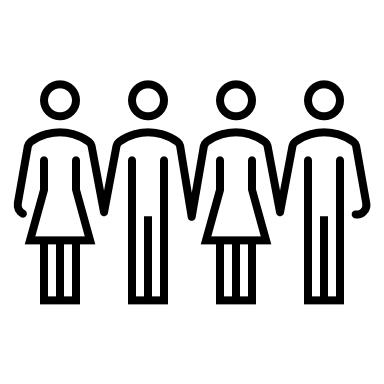 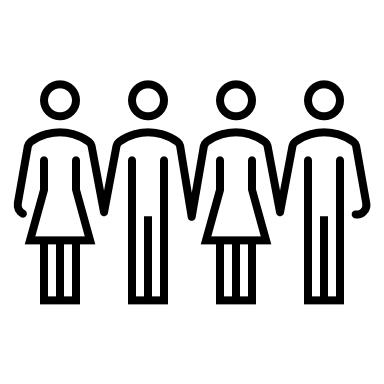 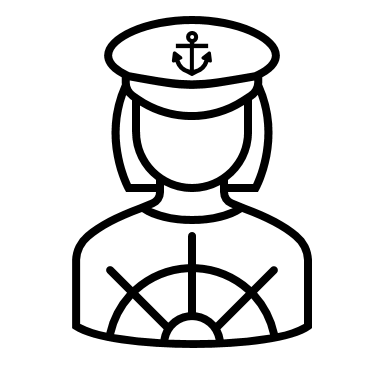 Multiple markers
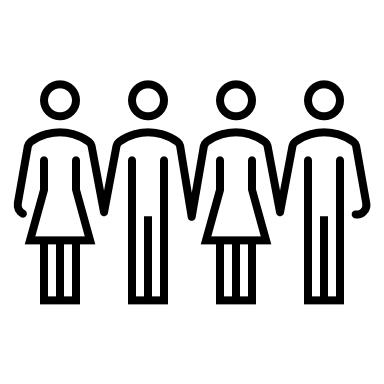 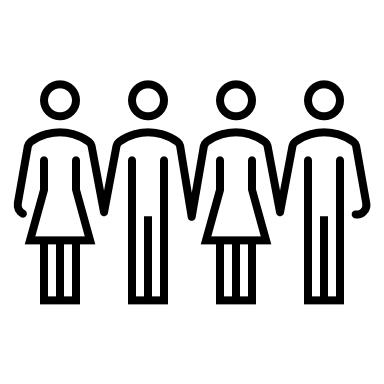 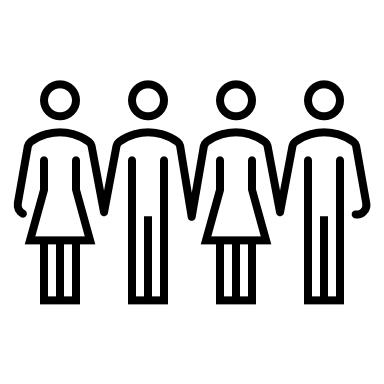 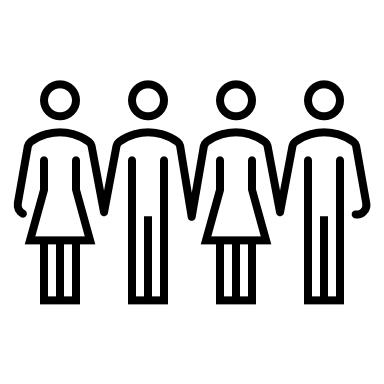 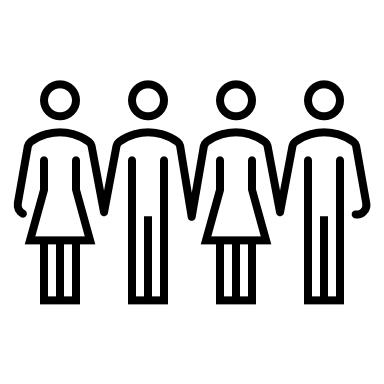 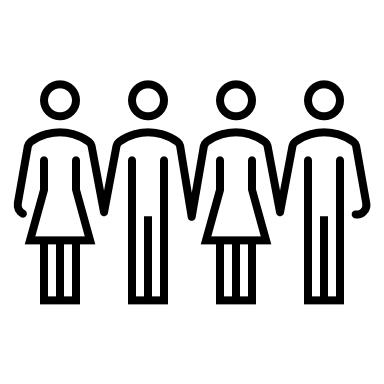 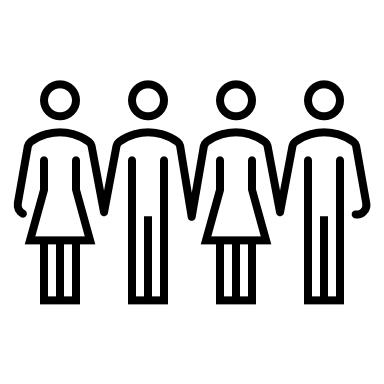 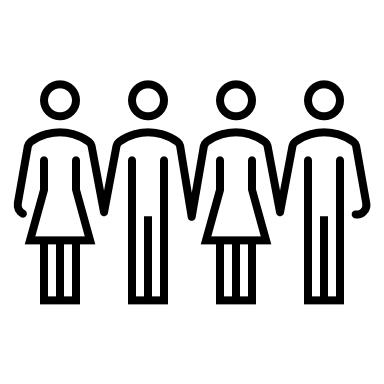 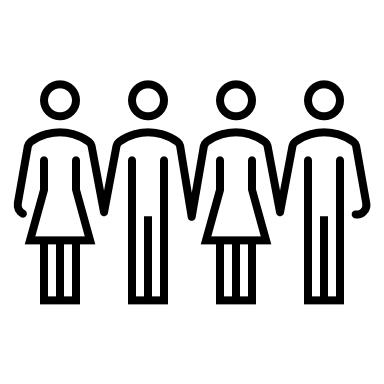 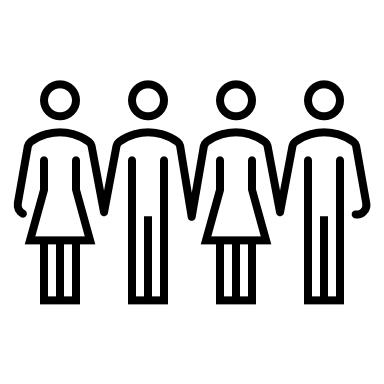 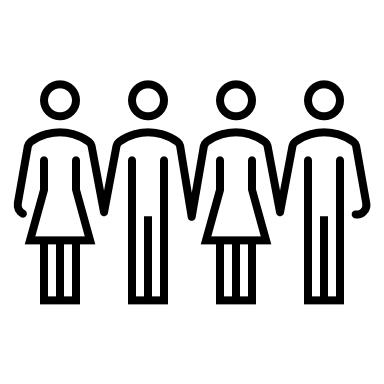 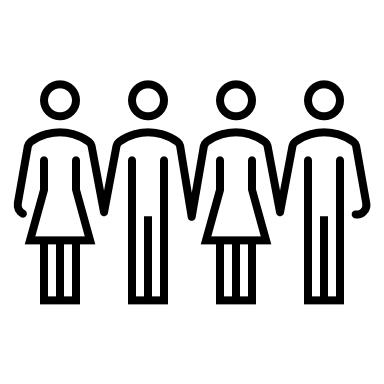 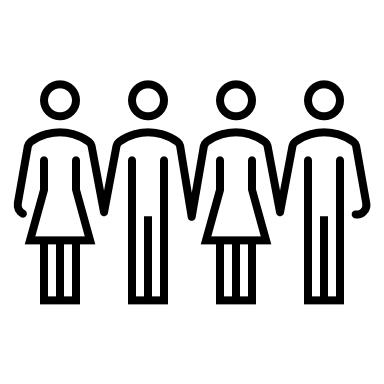 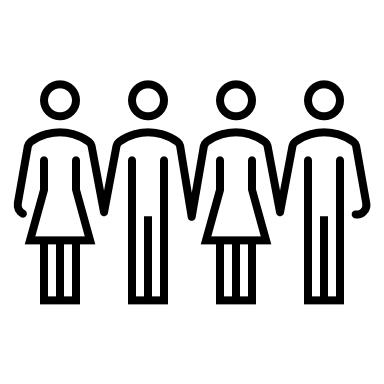 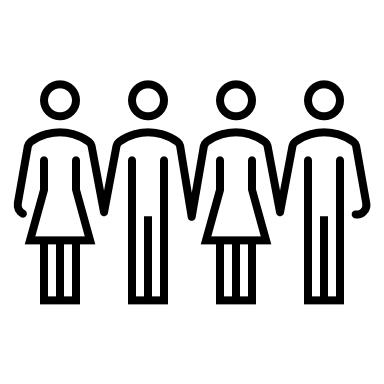 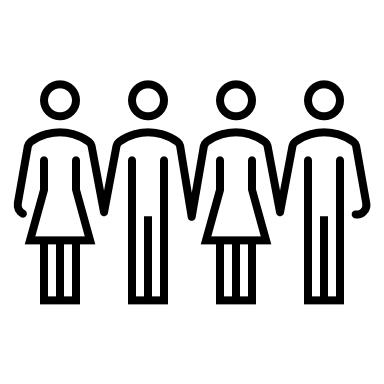 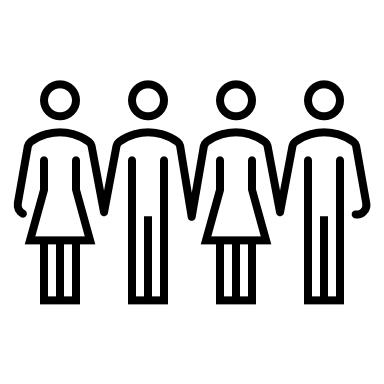 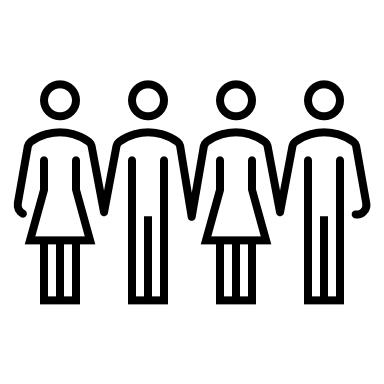 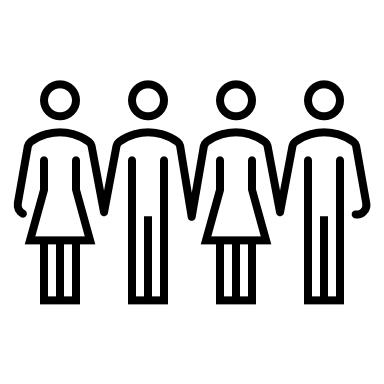 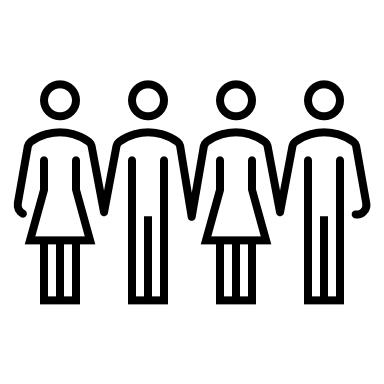 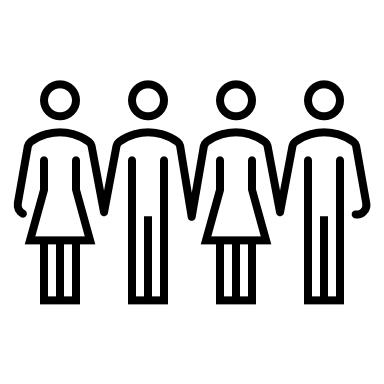 Large cohort
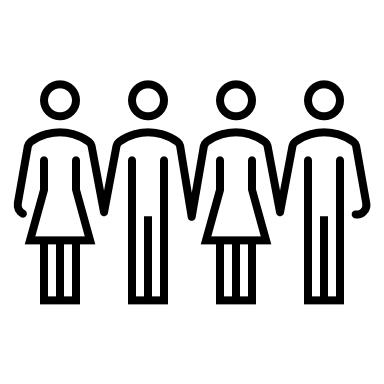 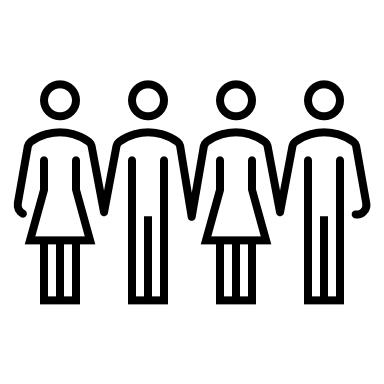 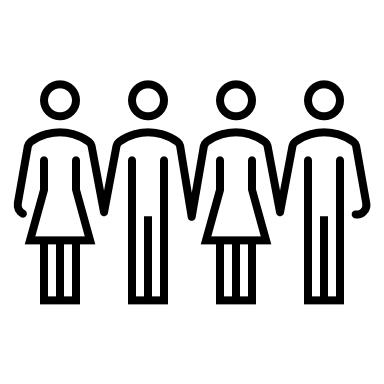 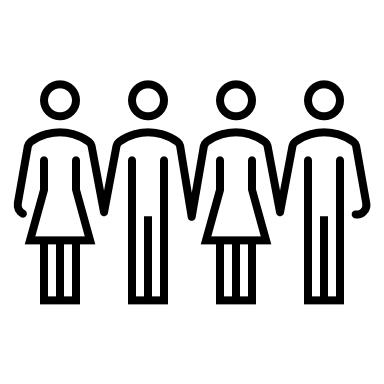 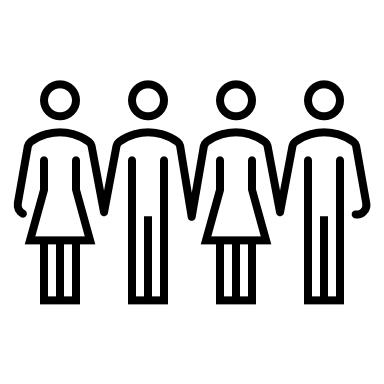 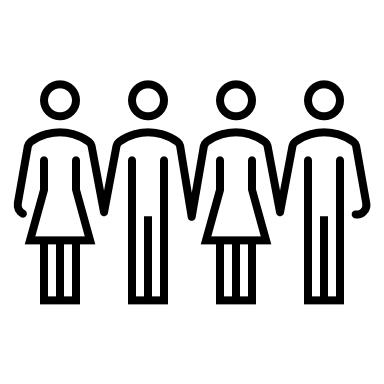 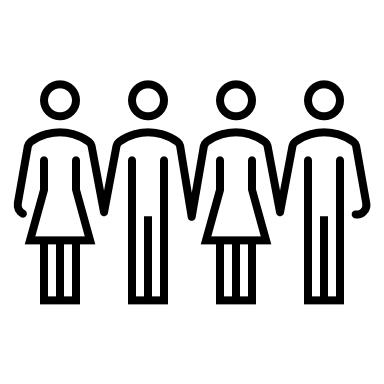 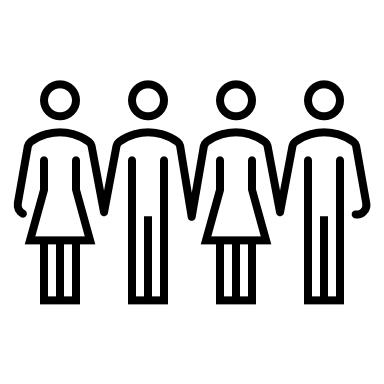 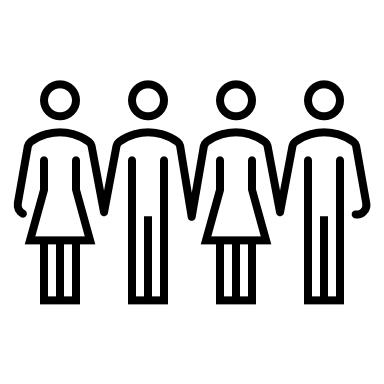 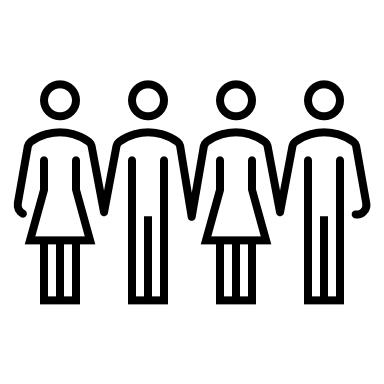 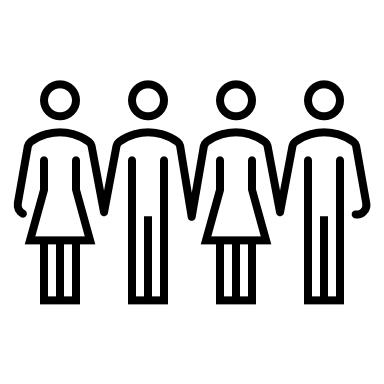 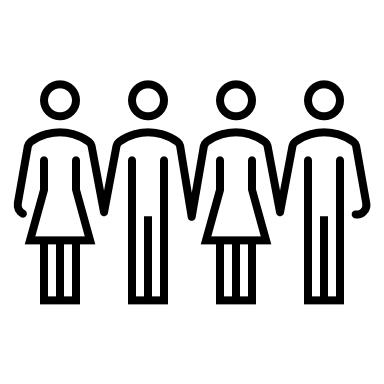 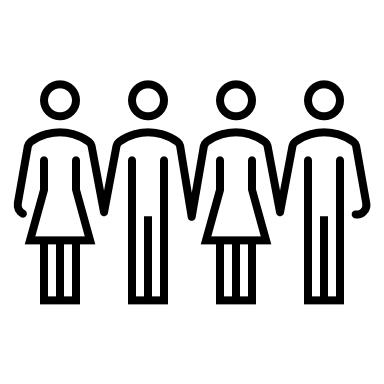 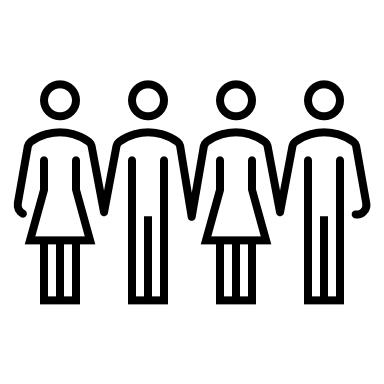 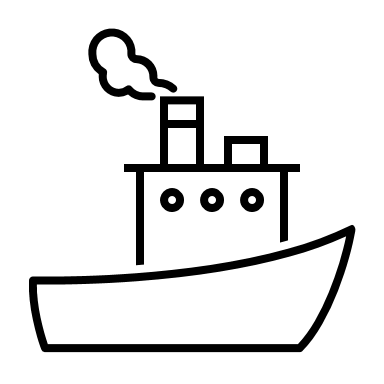 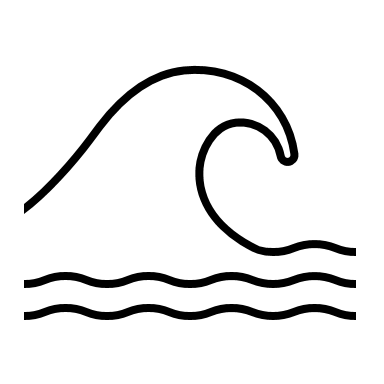 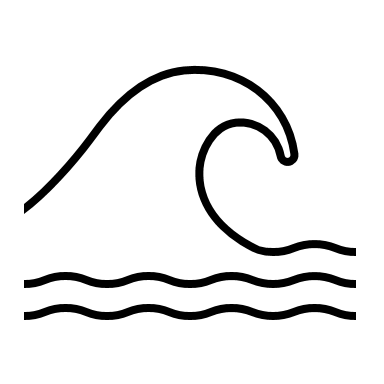 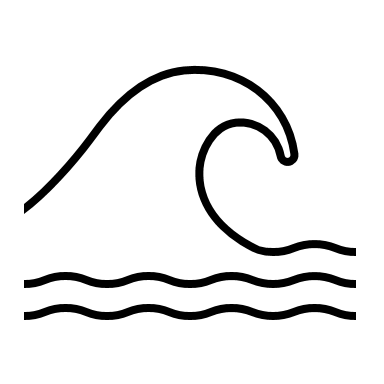 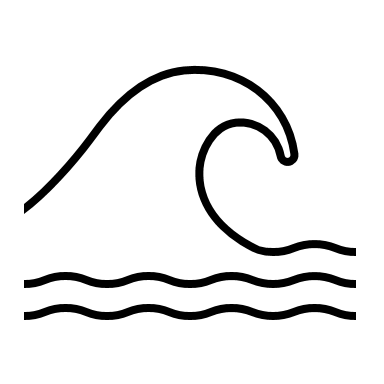 September 2022
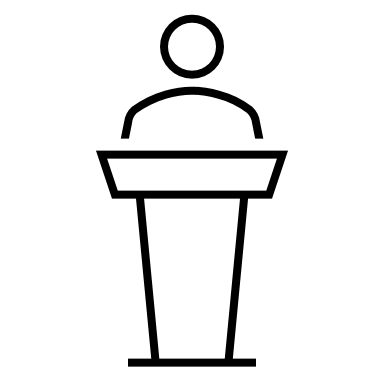 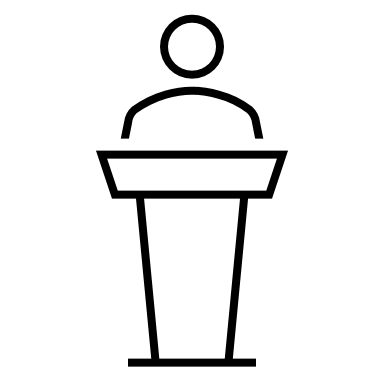 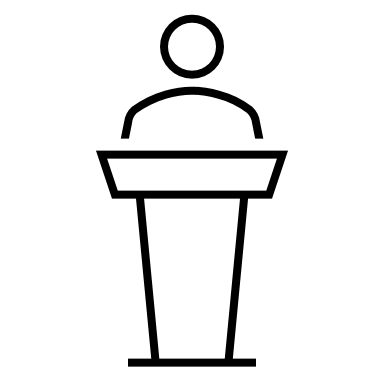 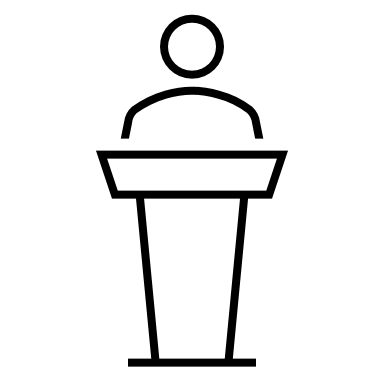 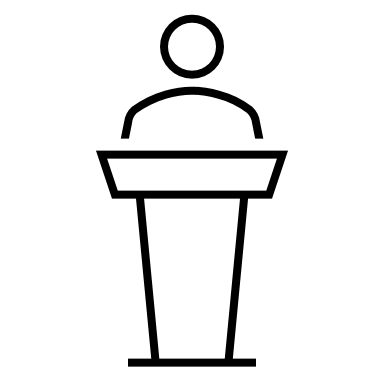 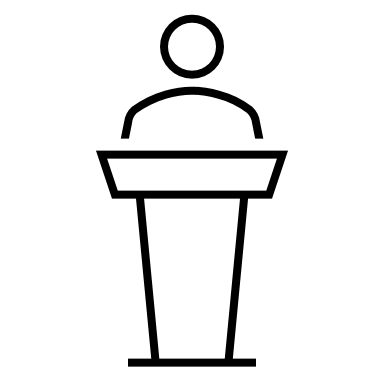 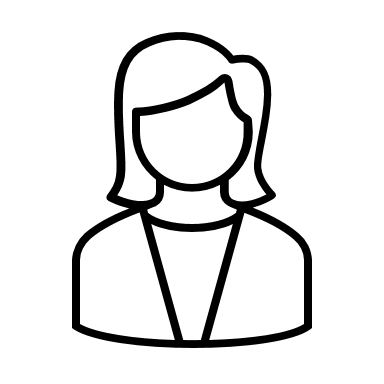 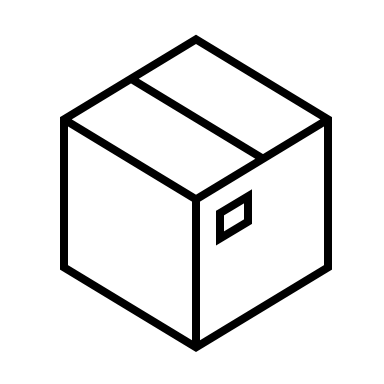 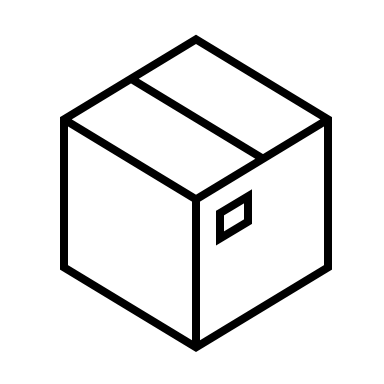 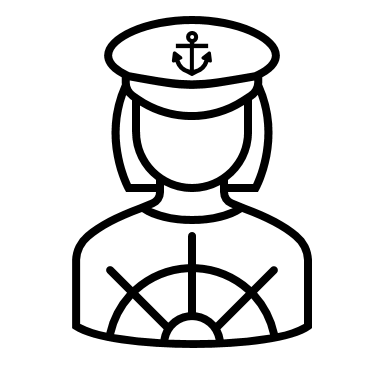 Unit leader
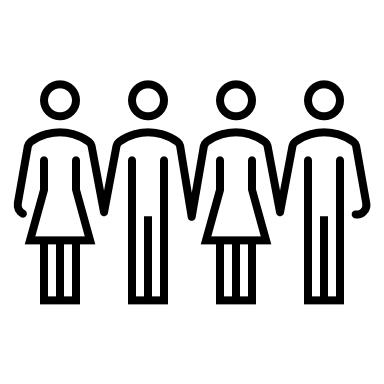 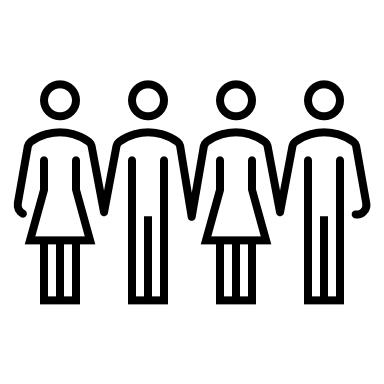 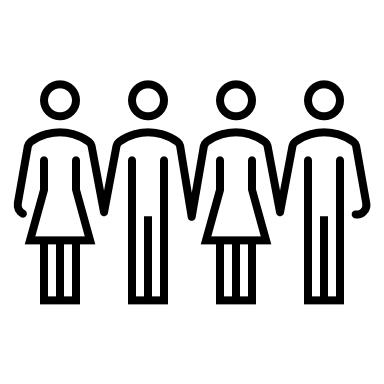 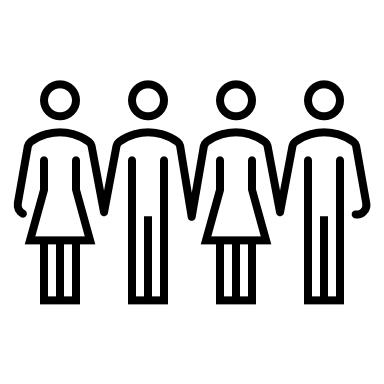 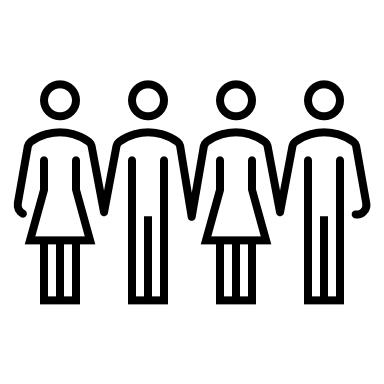 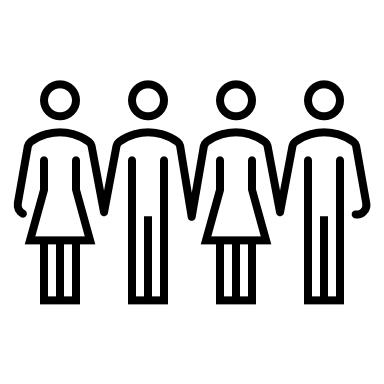 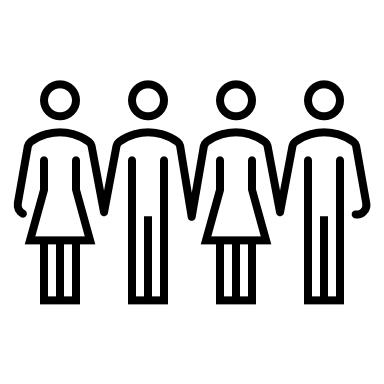 Multiple markers
Anonymous marking
Moderation
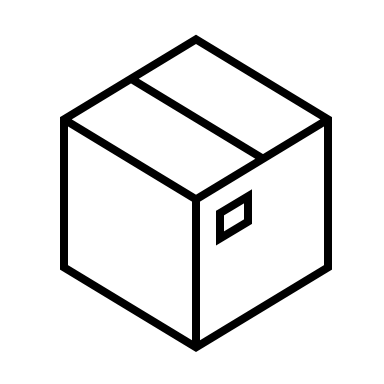 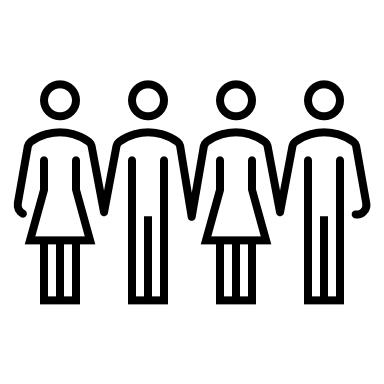 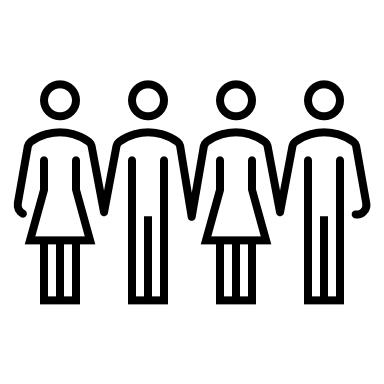 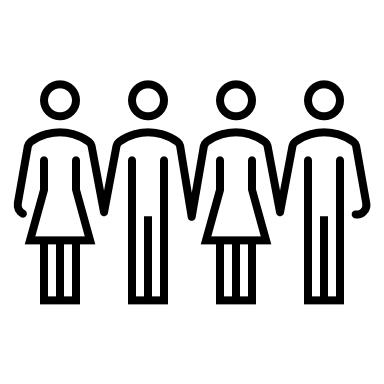 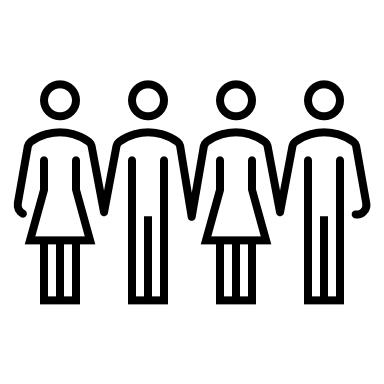 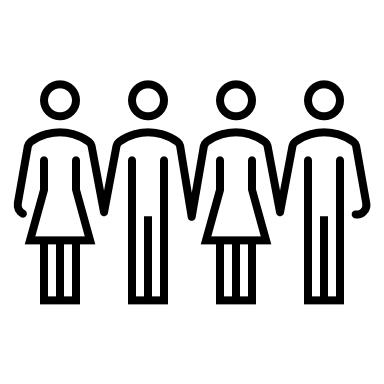 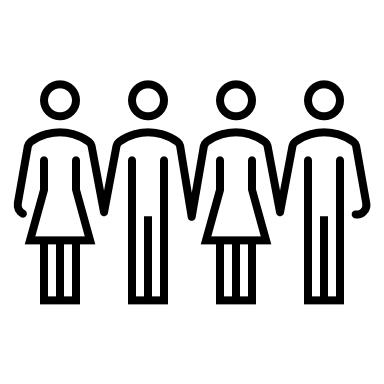 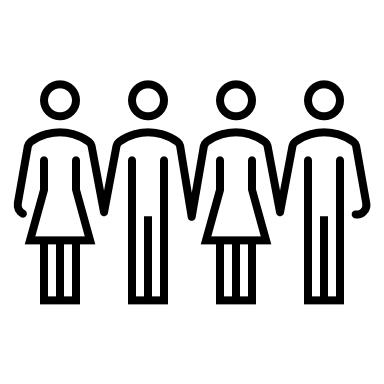 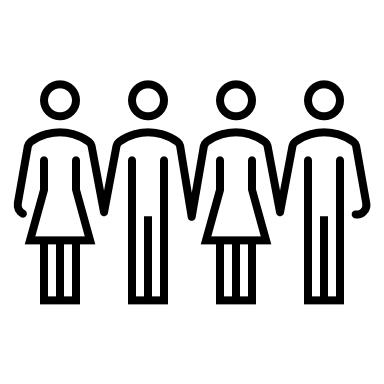 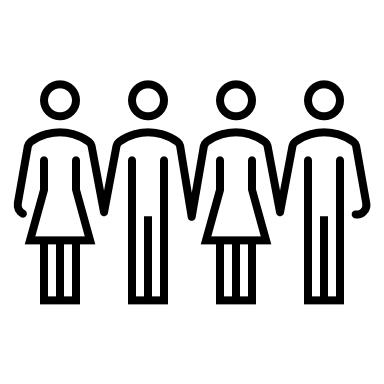 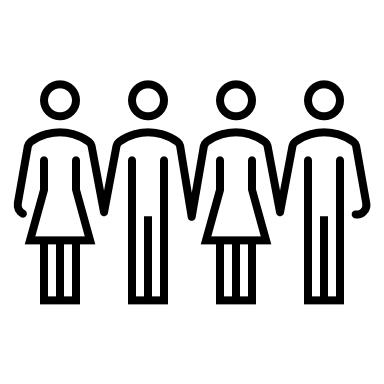 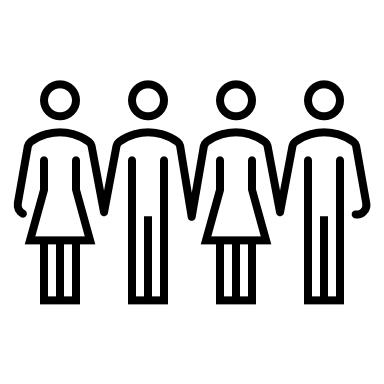 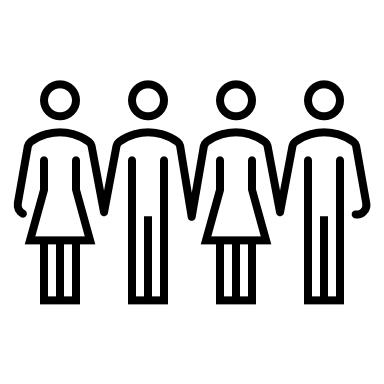 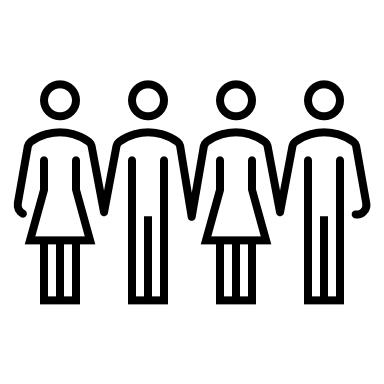 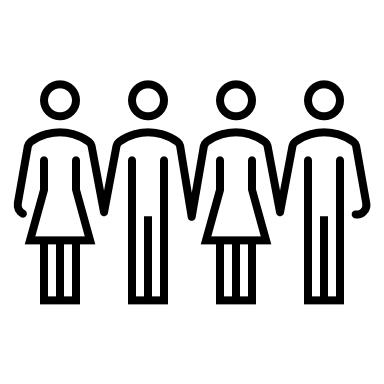 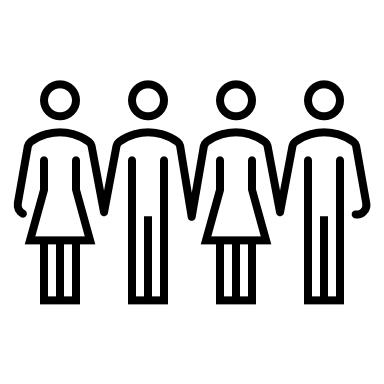 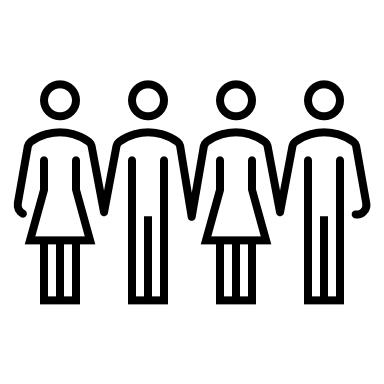 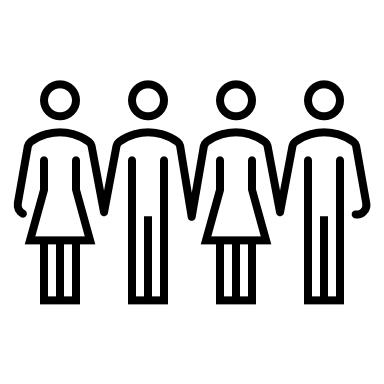 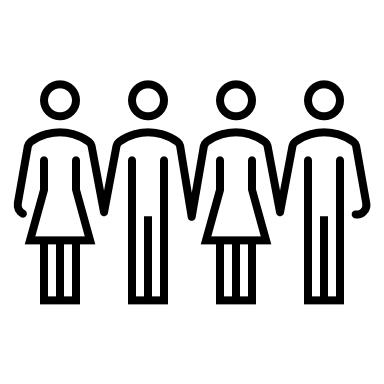 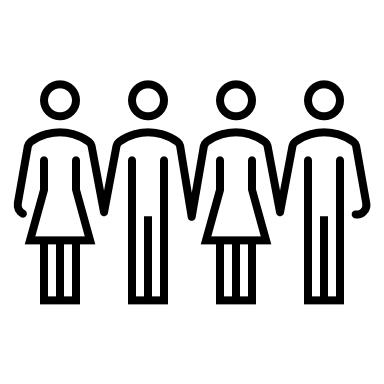 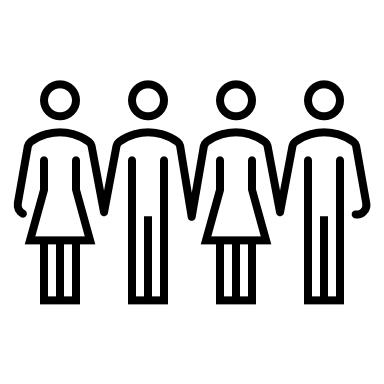 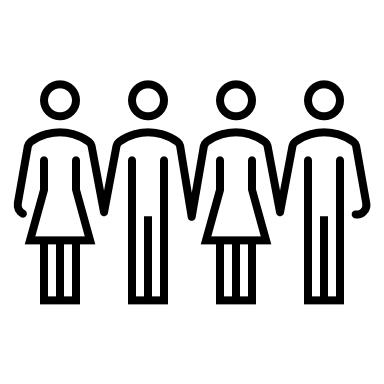 Large cohort
Extensions
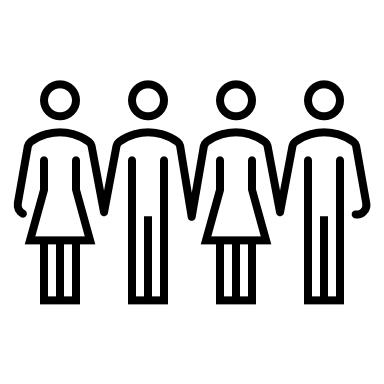 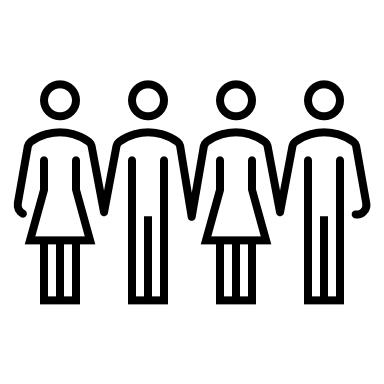 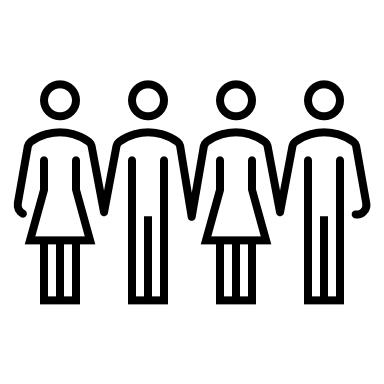 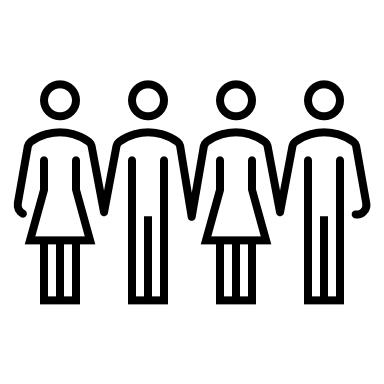 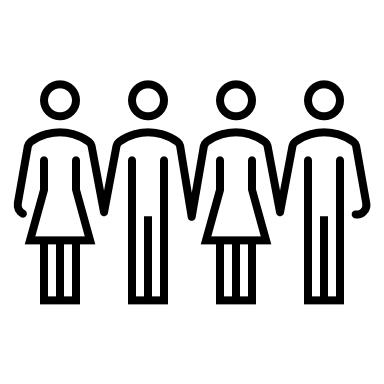 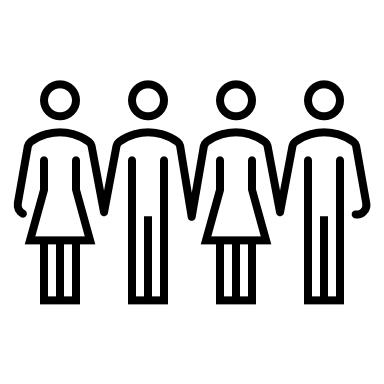 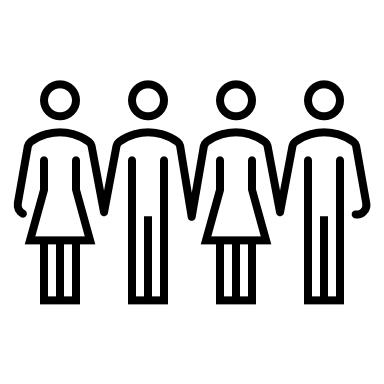 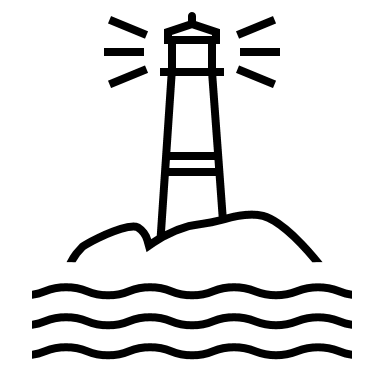 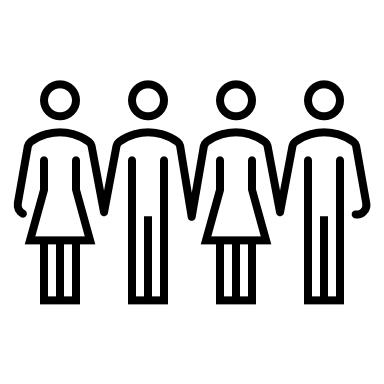 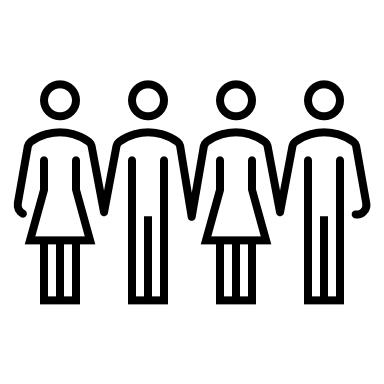 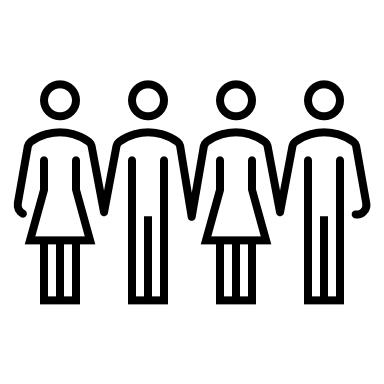 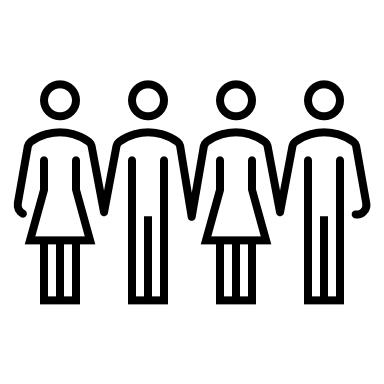 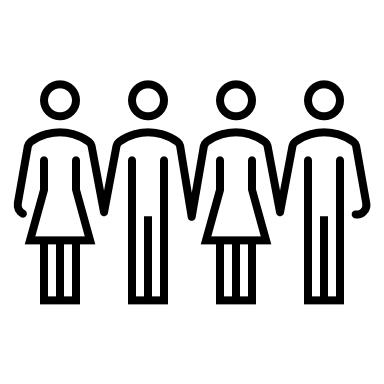 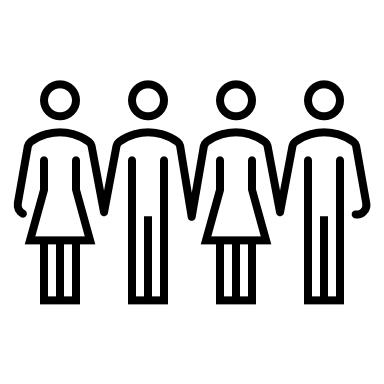 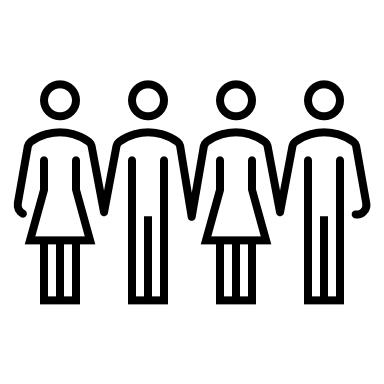 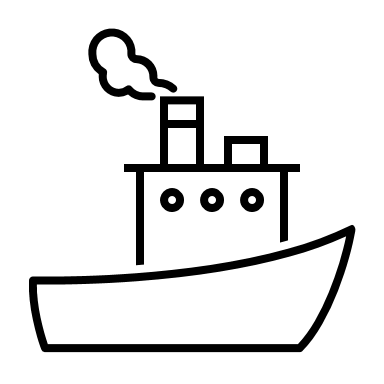 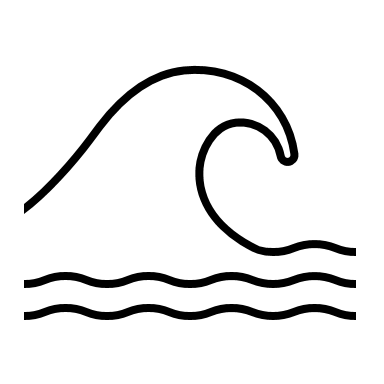 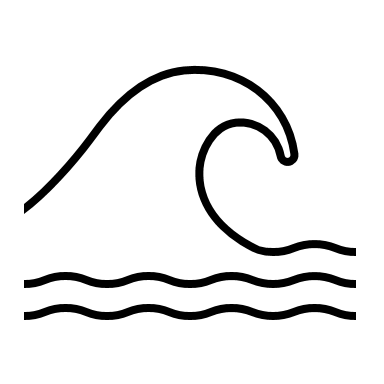 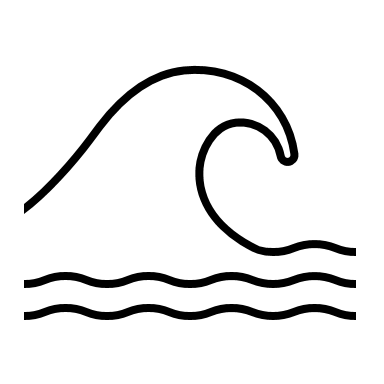 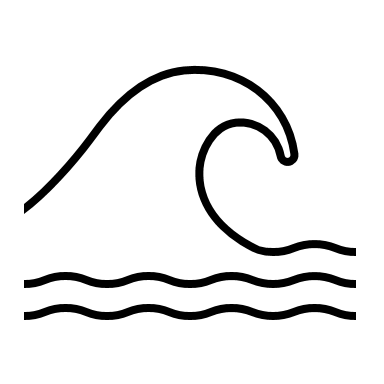 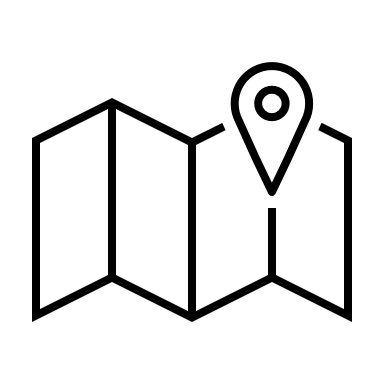 Setting Sail
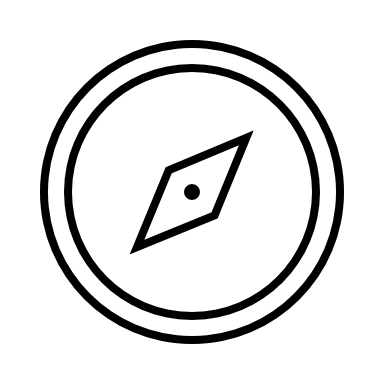 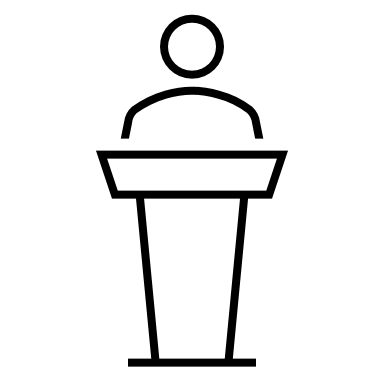 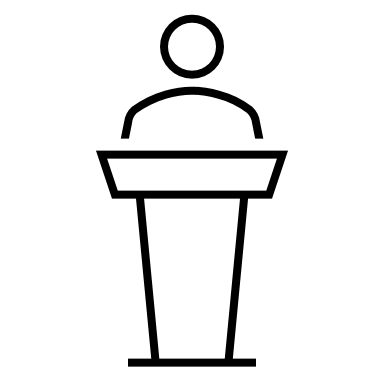 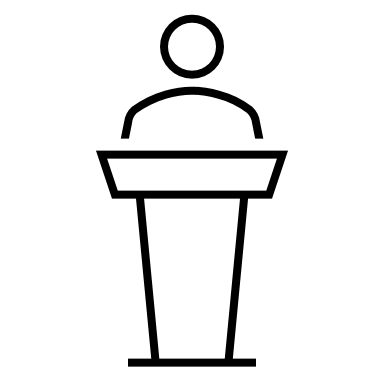 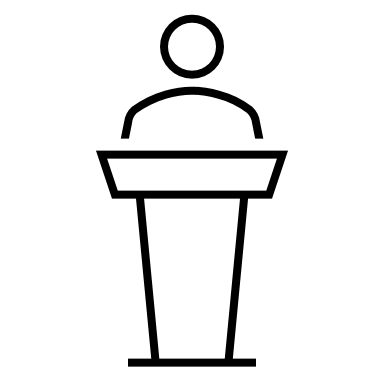 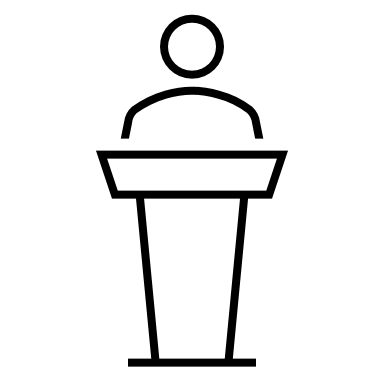 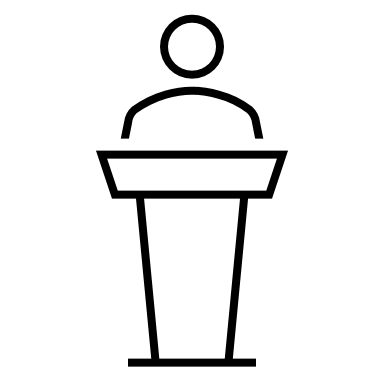 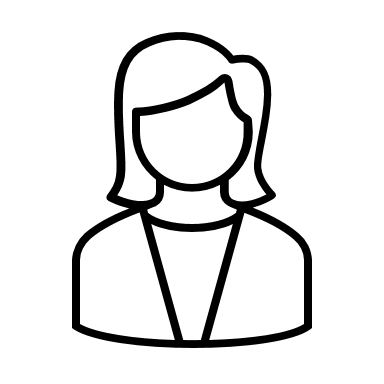 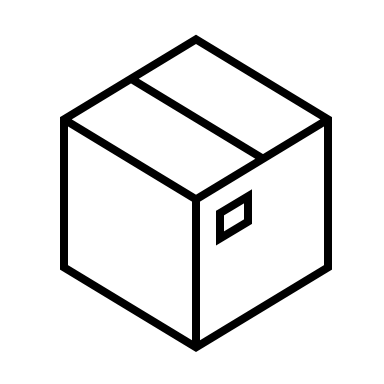 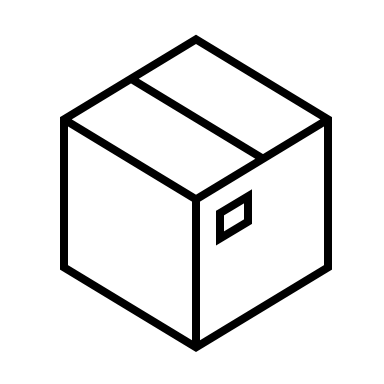 Unit leader
Simultaneous process changes:
Moderation
Extensions
Anonymous marking
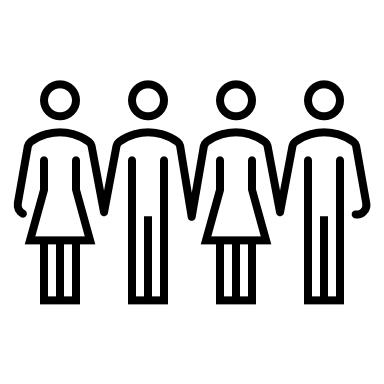 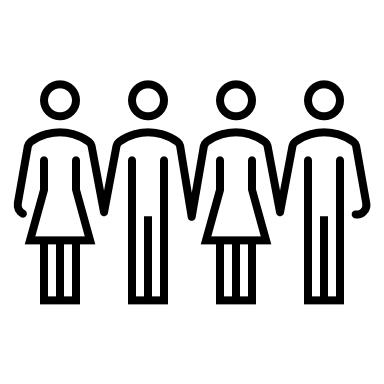 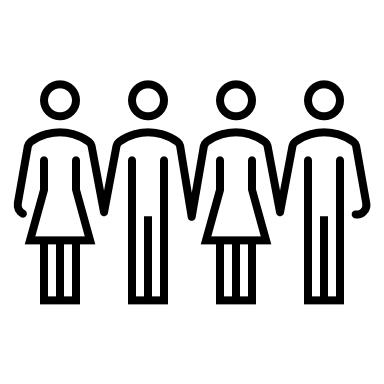 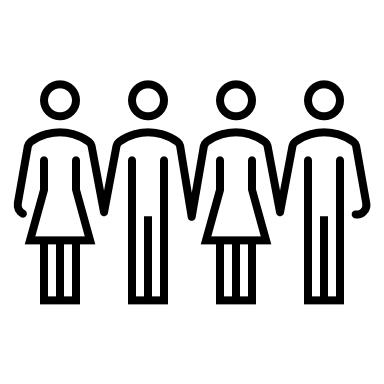 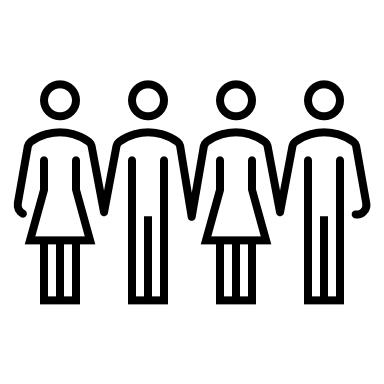 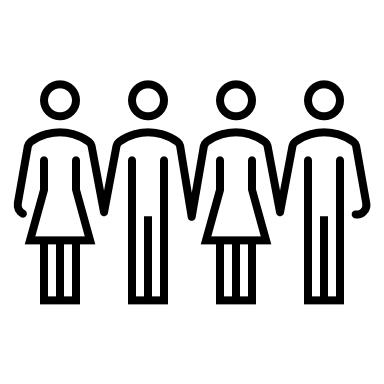 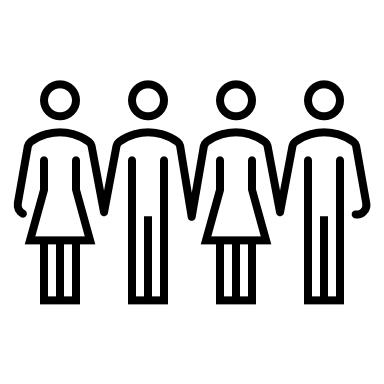 Anonymous marking
Moderation
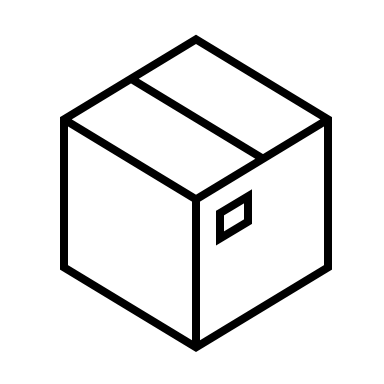 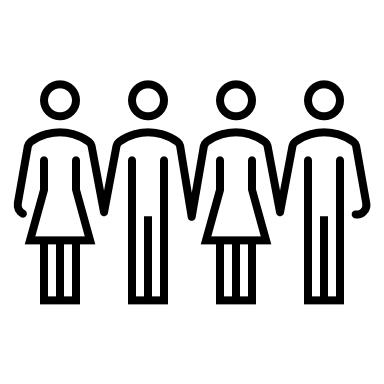 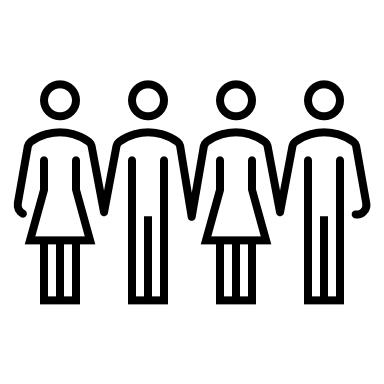 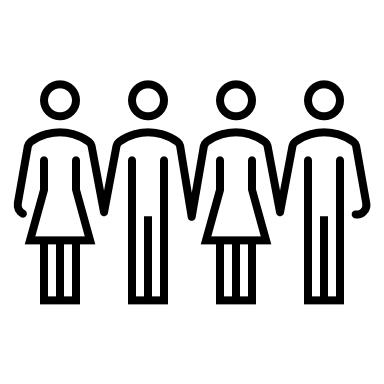 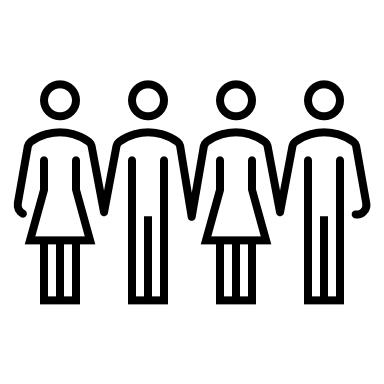 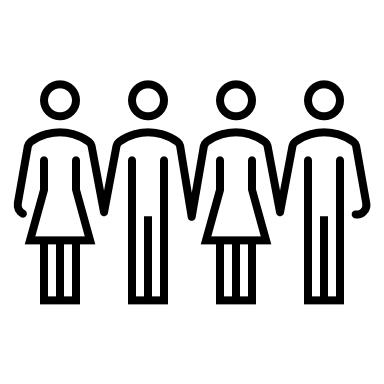 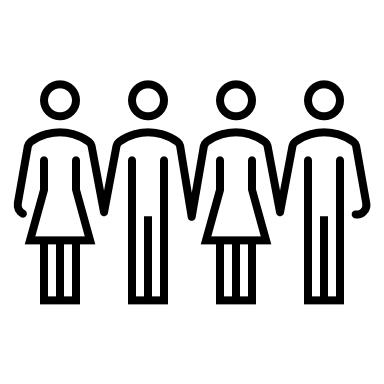 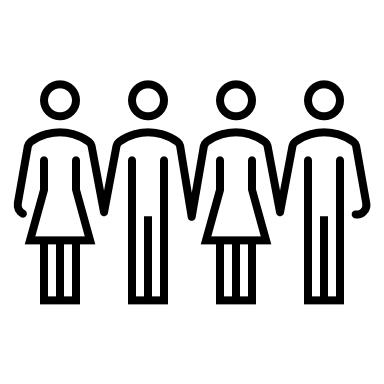 Multiple markers
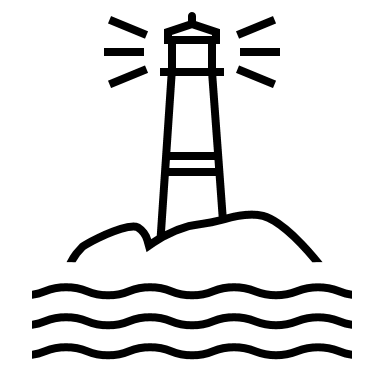 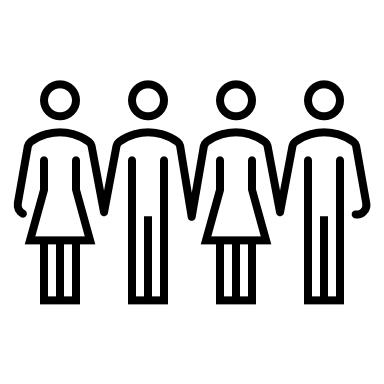 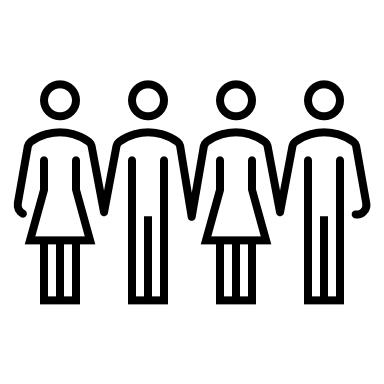 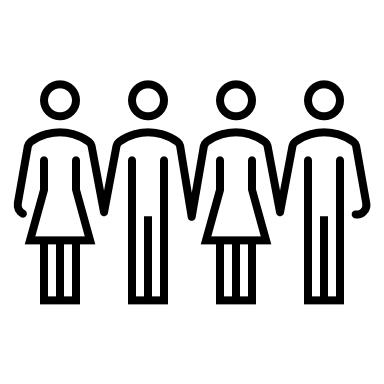 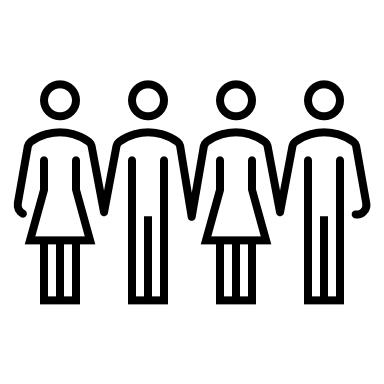 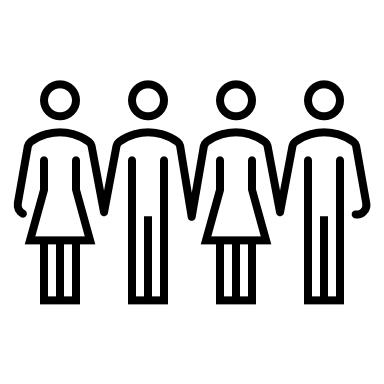 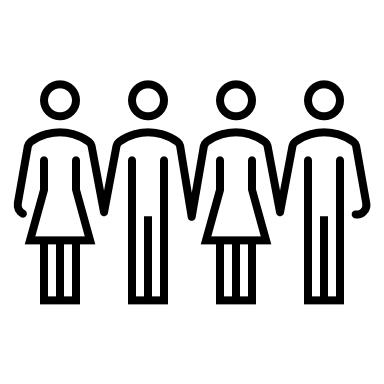 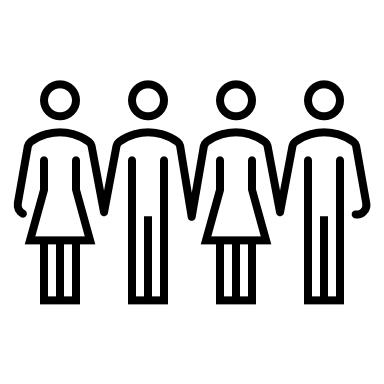 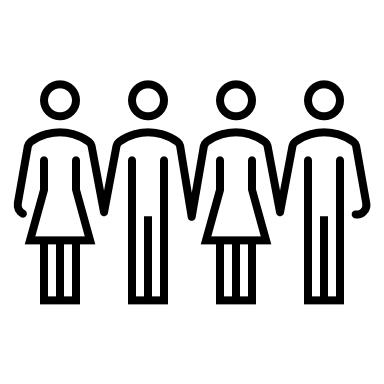 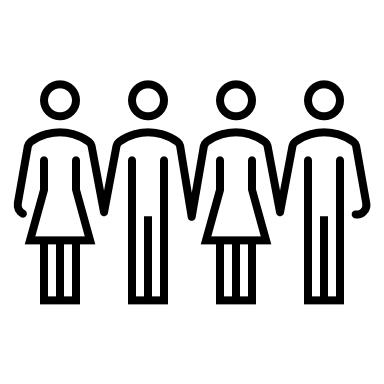 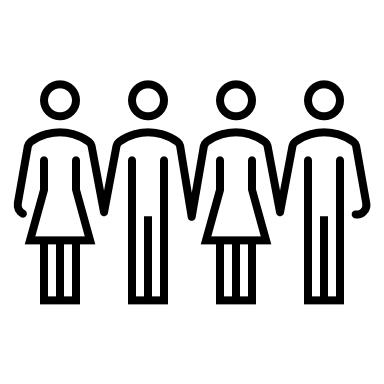 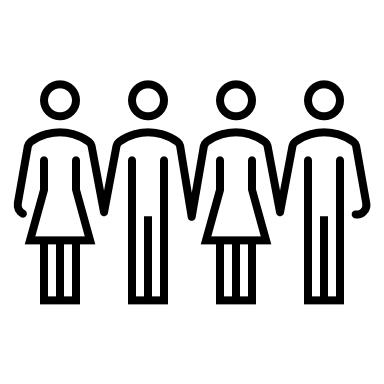 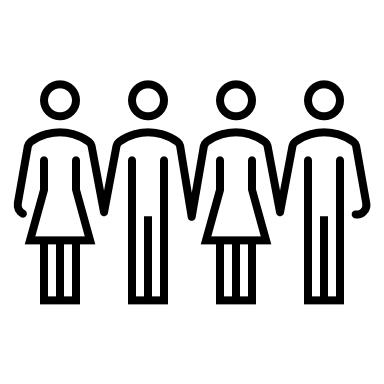 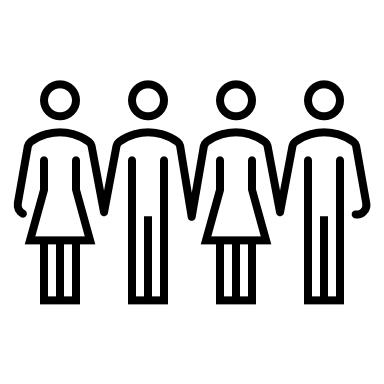 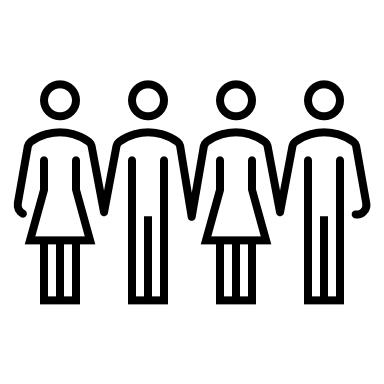 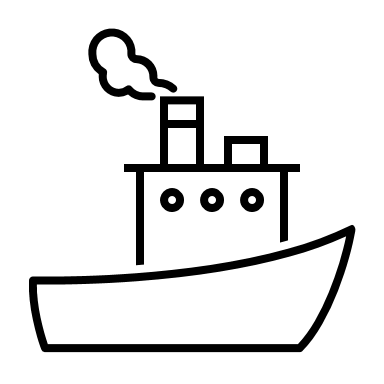 Large cohort
Extensions
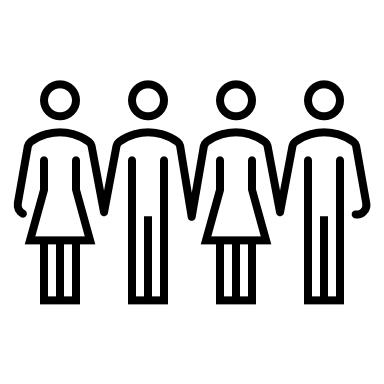 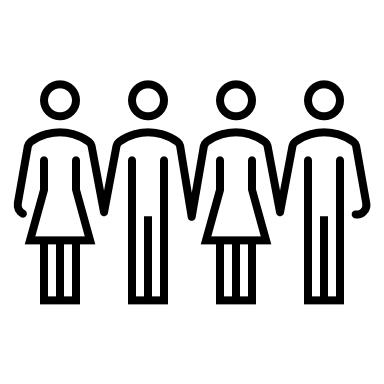 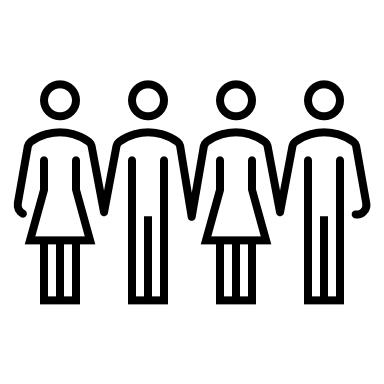 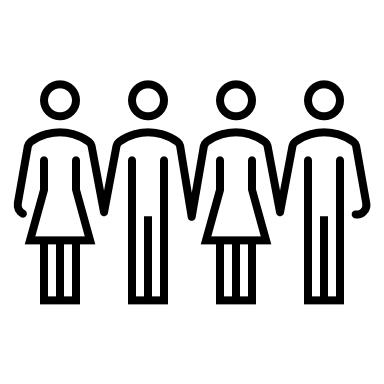 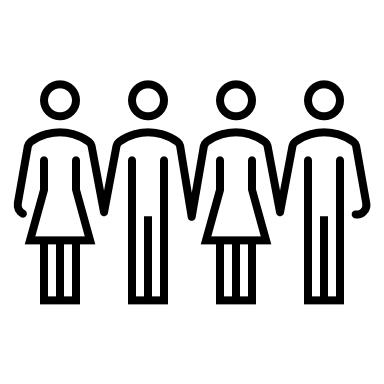 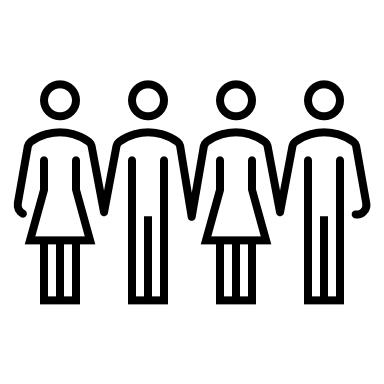 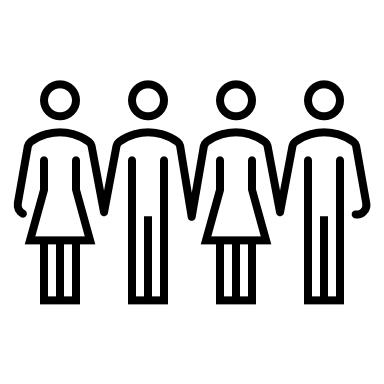 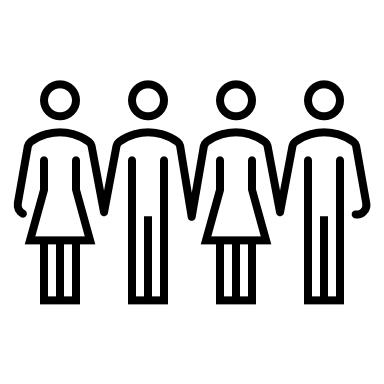 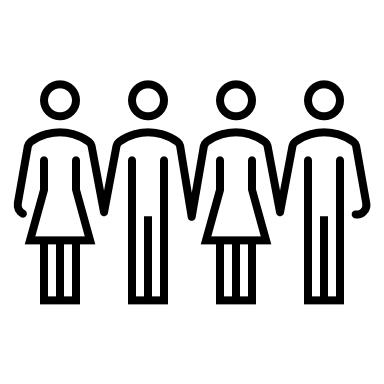 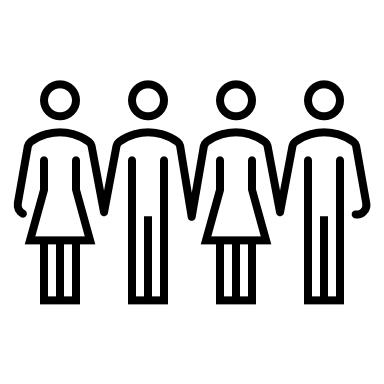 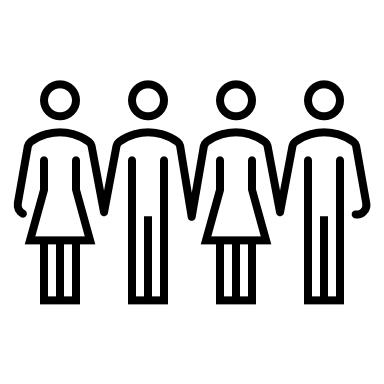 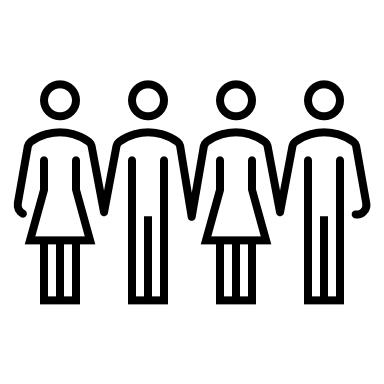 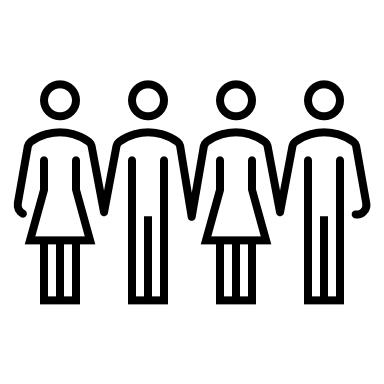 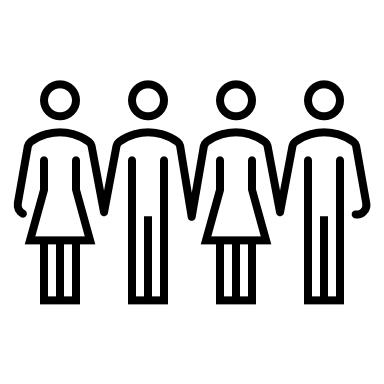 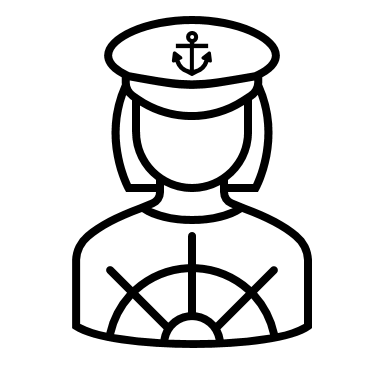 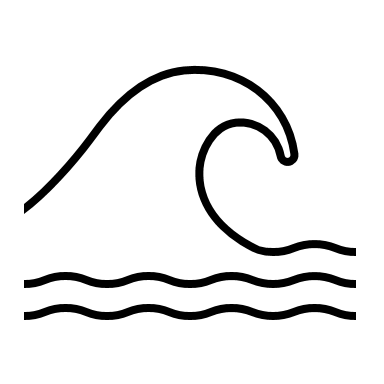 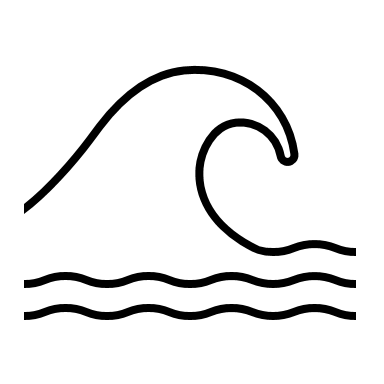 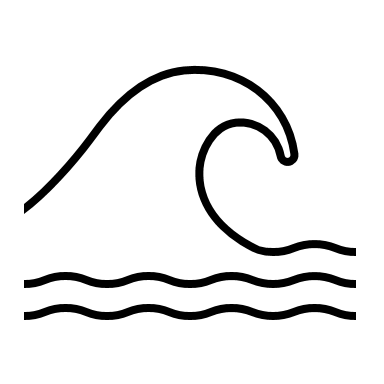 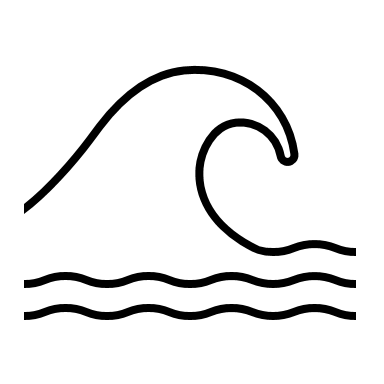 Mapping the journey
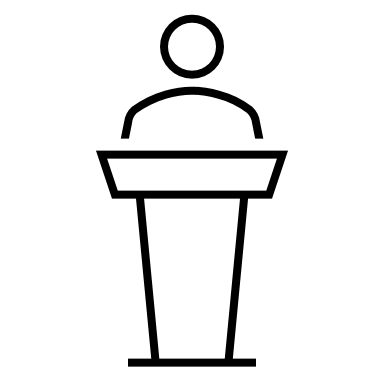 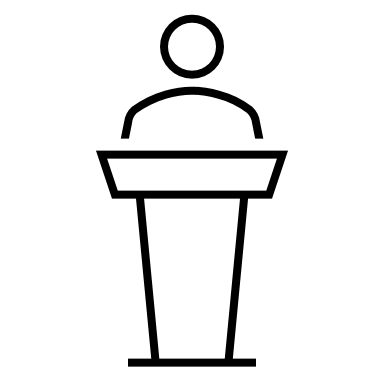 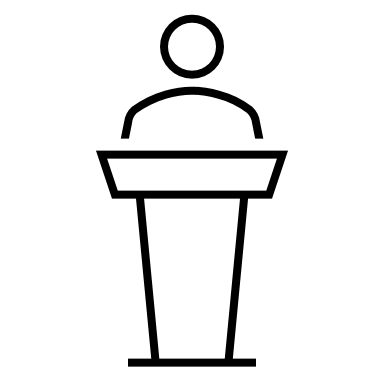 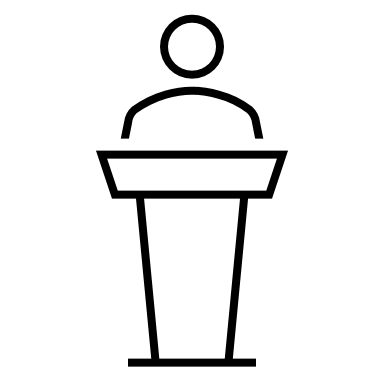 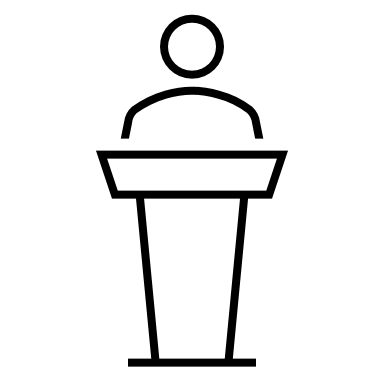 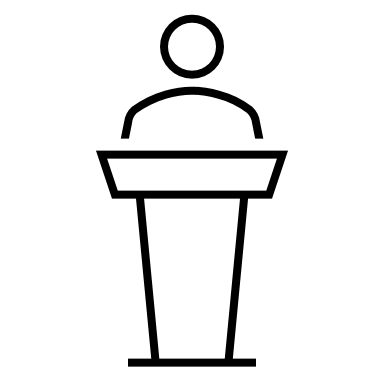 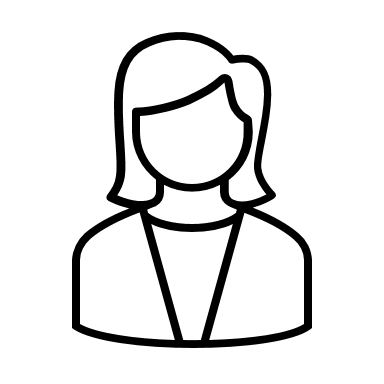 Unit leader
Setting up the submission point
Marking criteria, step marks, assessment brief
Allocating markers
Extensions, script identification, queries, practicalities
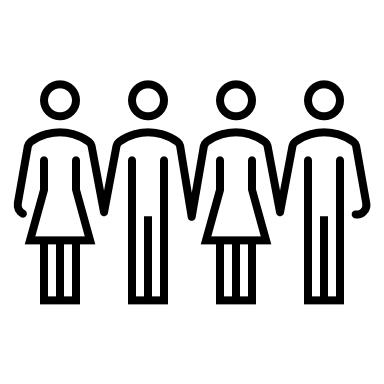 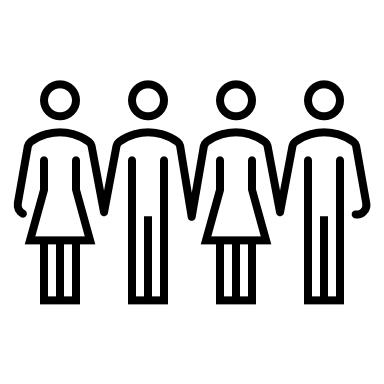 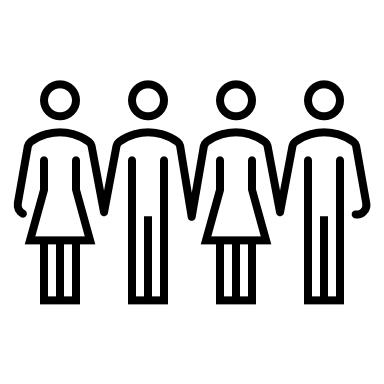 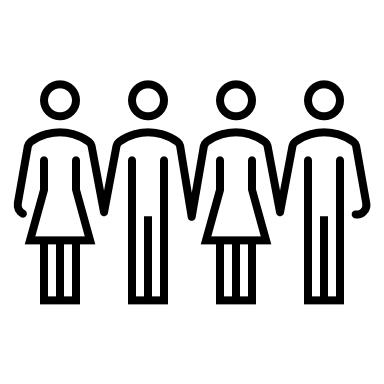 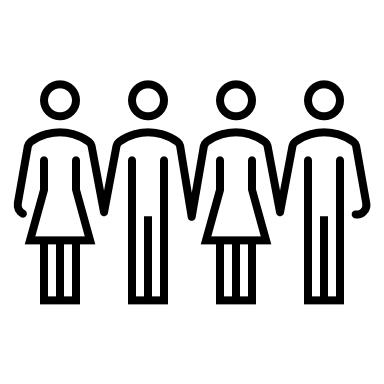 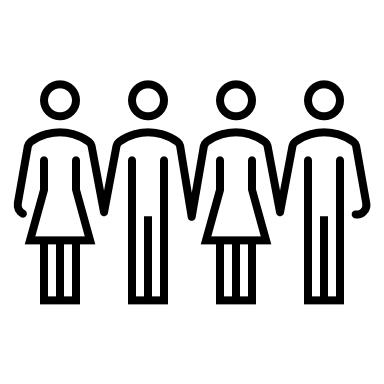 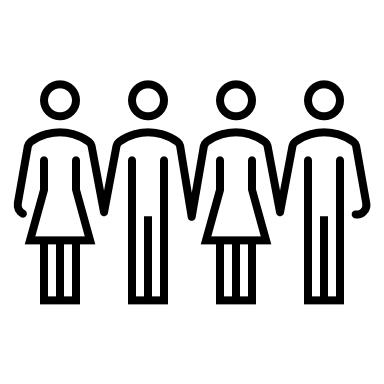 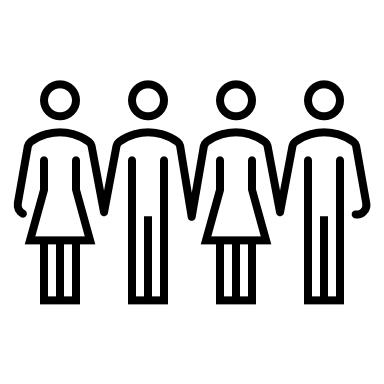 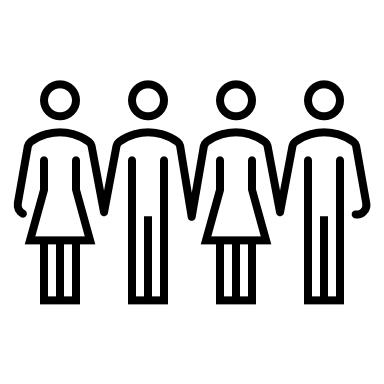 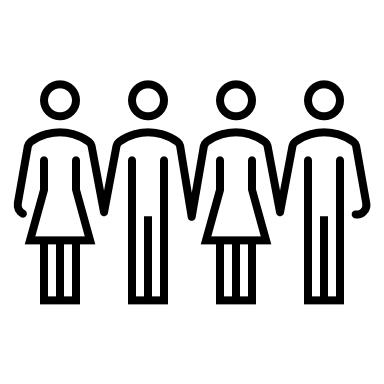 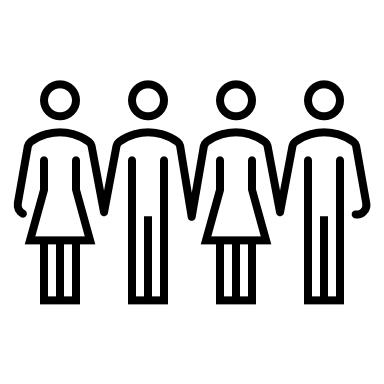 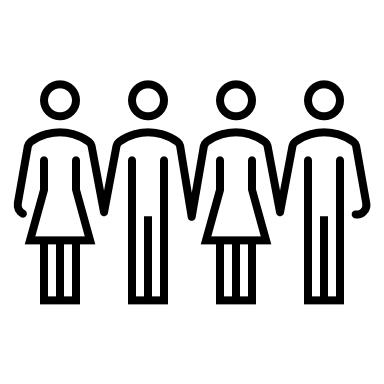 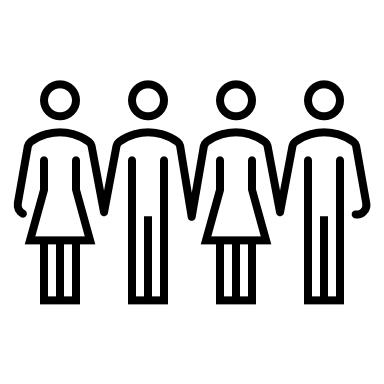 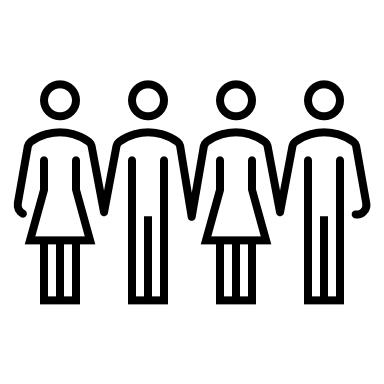 Multiple markers
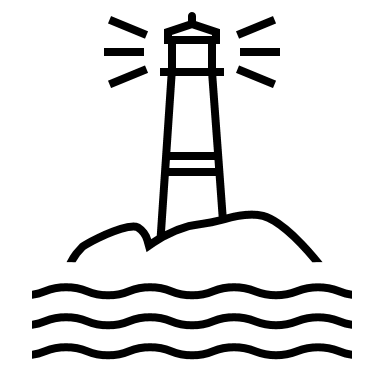 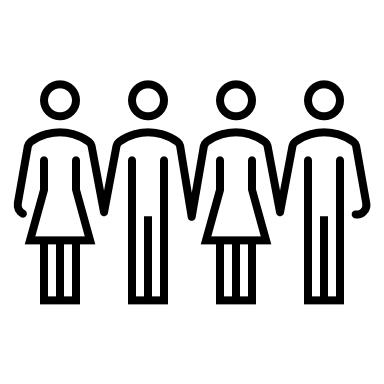 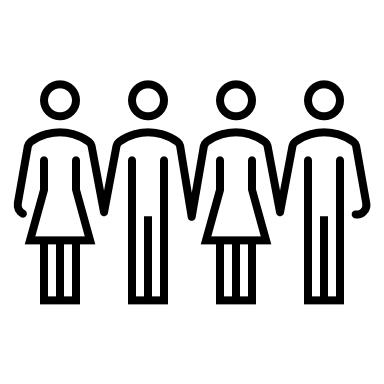 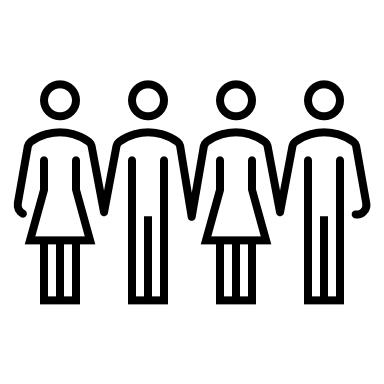 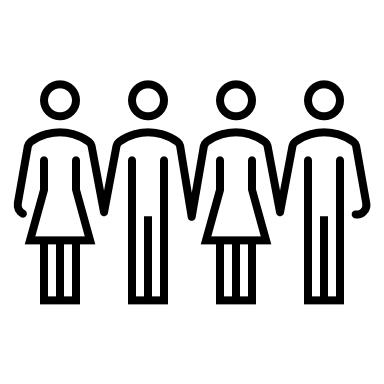 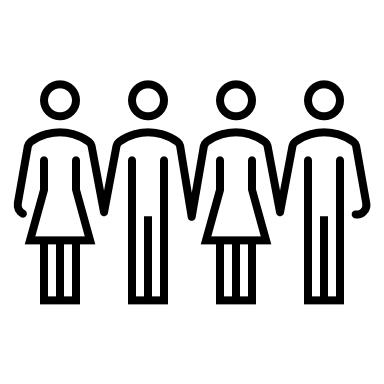 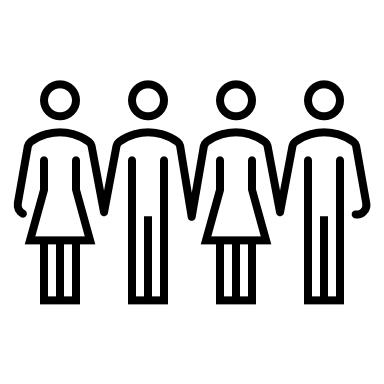 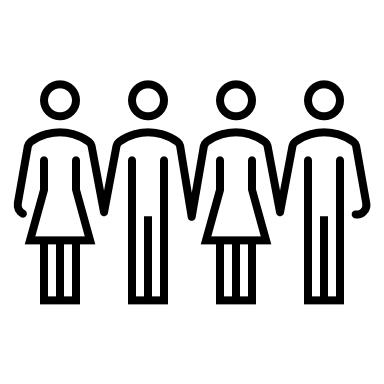 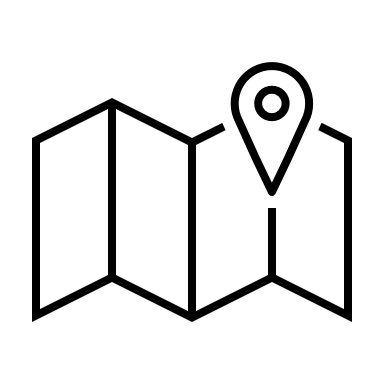 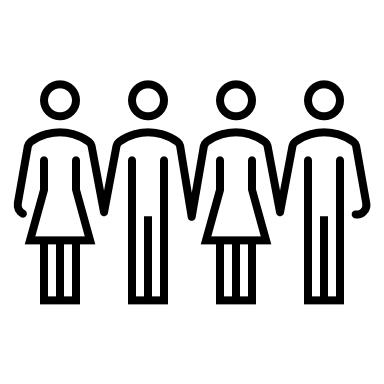 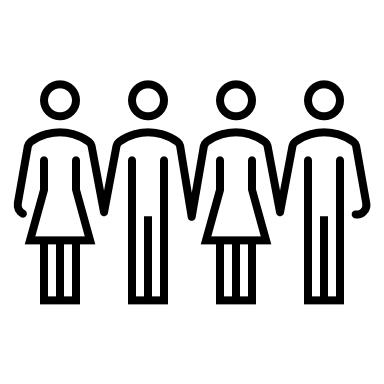 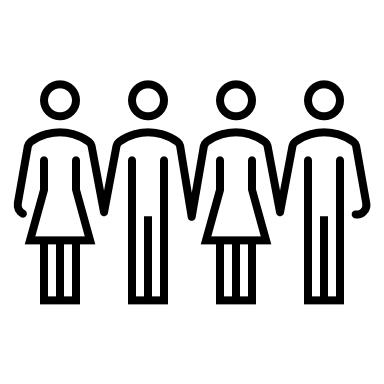 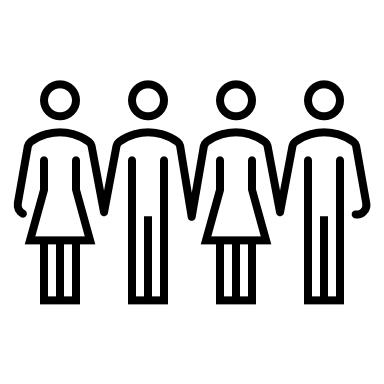 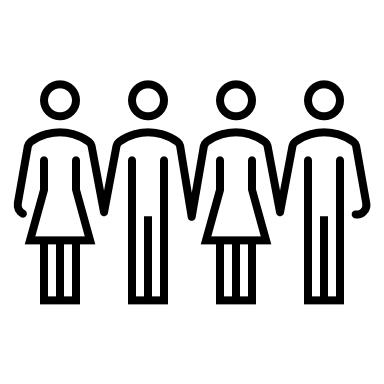 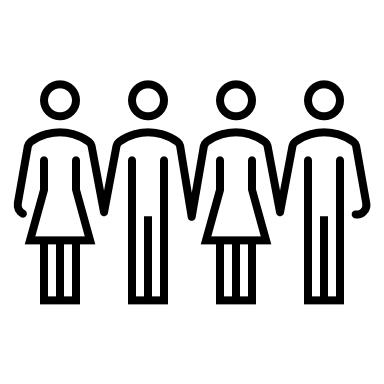 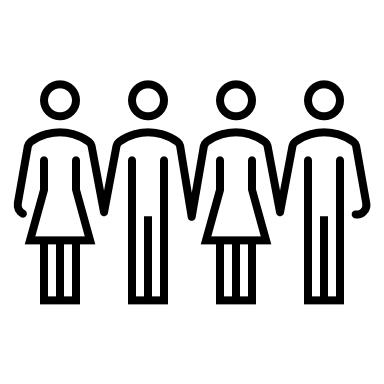 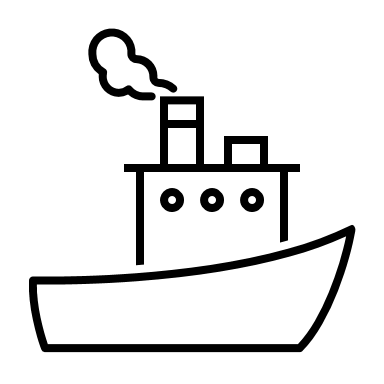 Large cohort
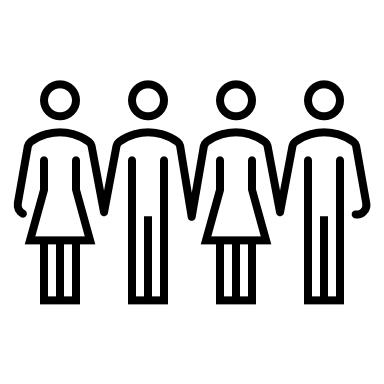 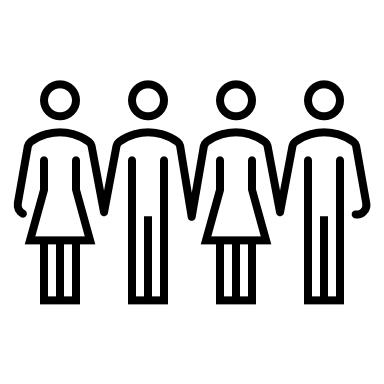 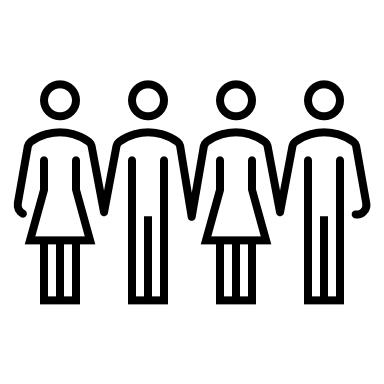 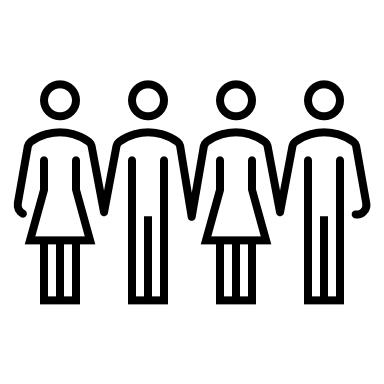 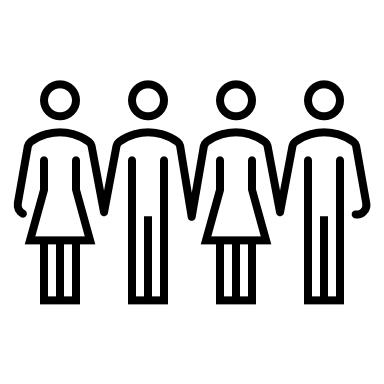 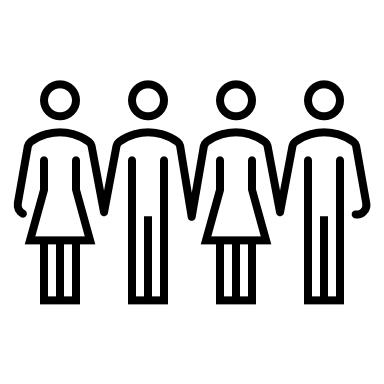 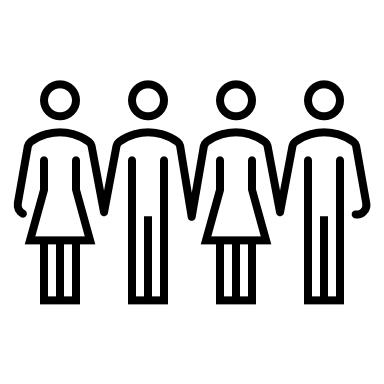 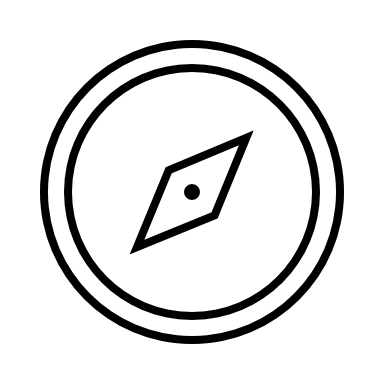 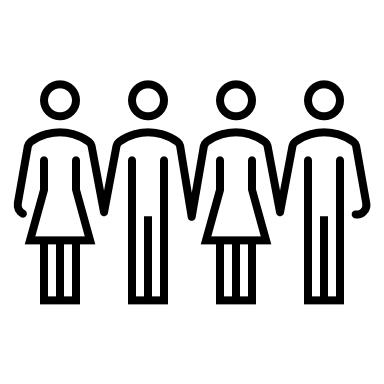 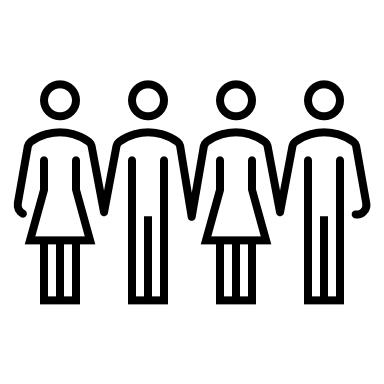 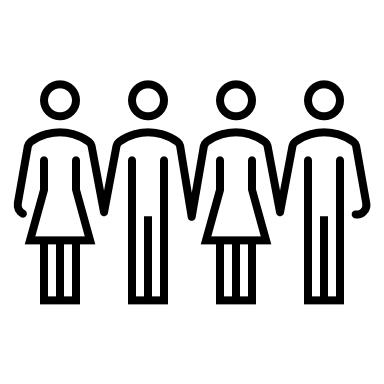 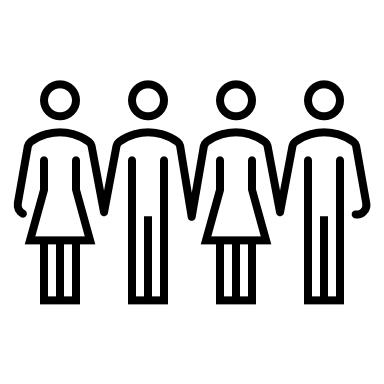 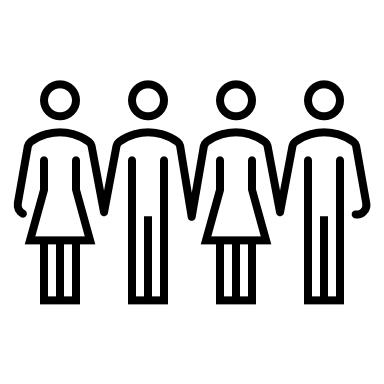 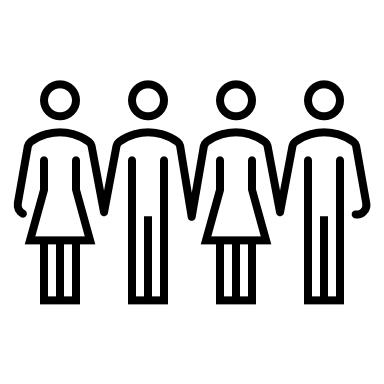 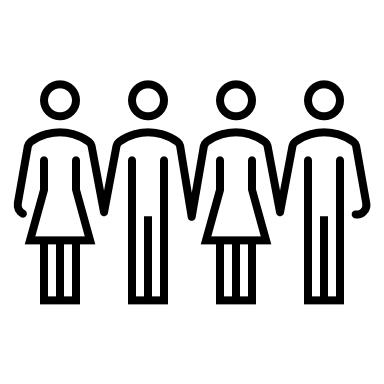 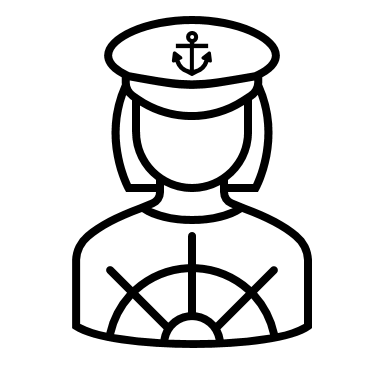 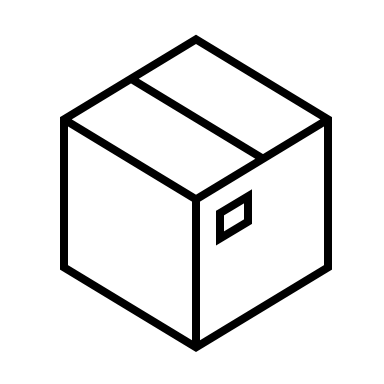 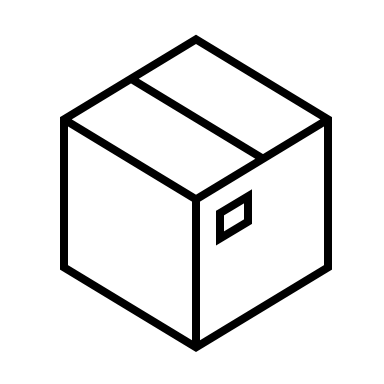 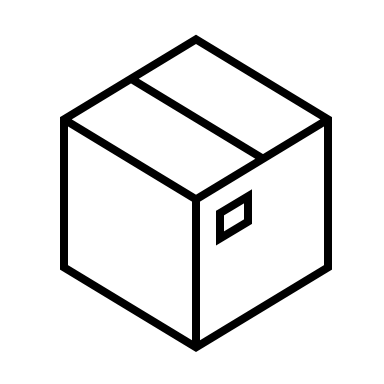 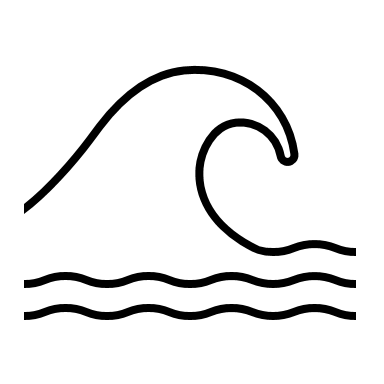 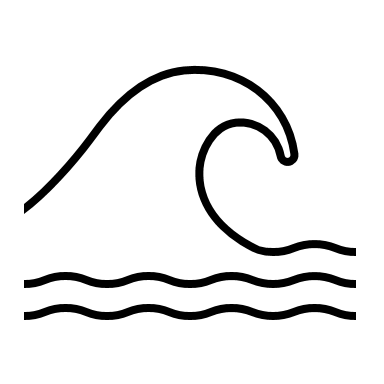 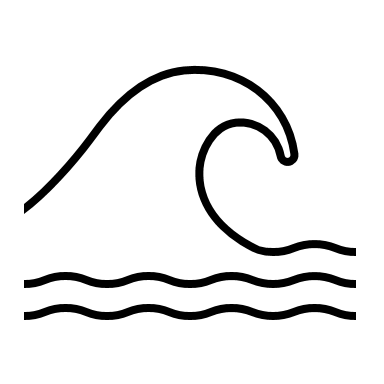 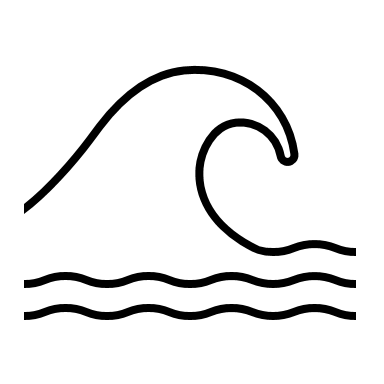 Beacons
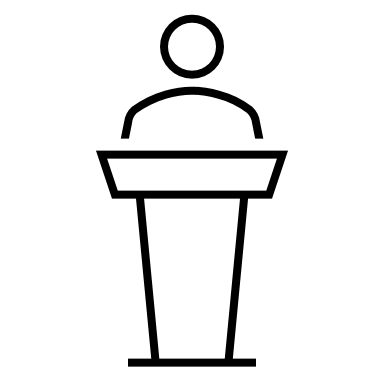 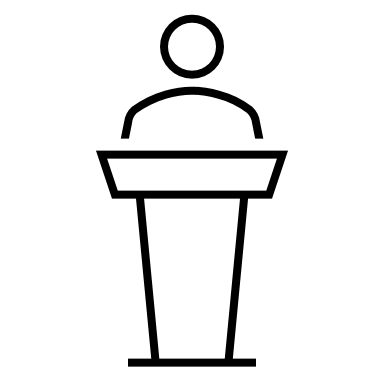 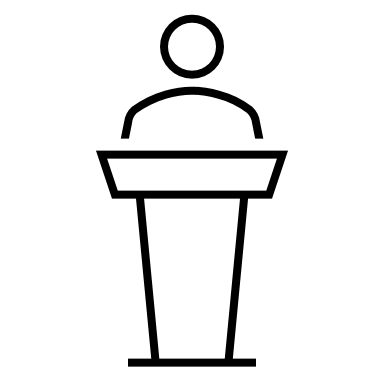 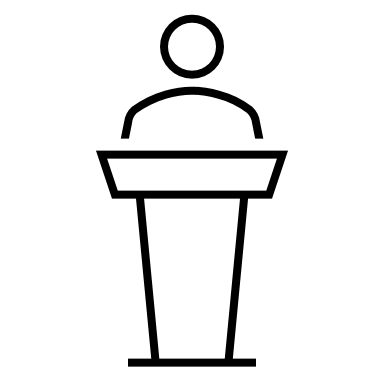 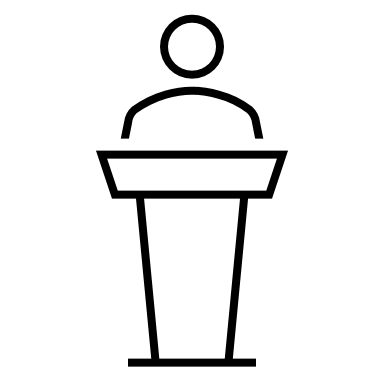 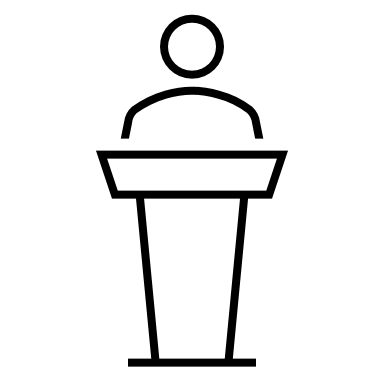 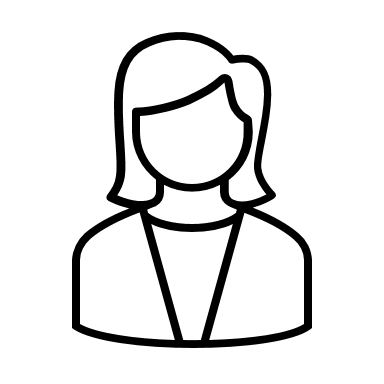 Unit leader
Consistency:
Answer Guidance
Feedback Guidance
Academic Integrity Guidance
Rubric
→   Markers' pack
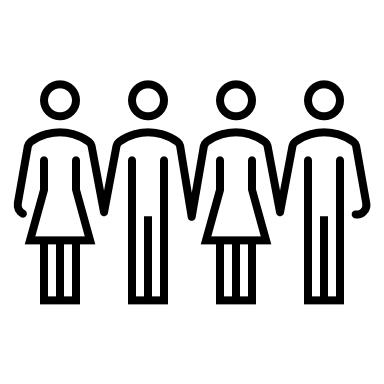 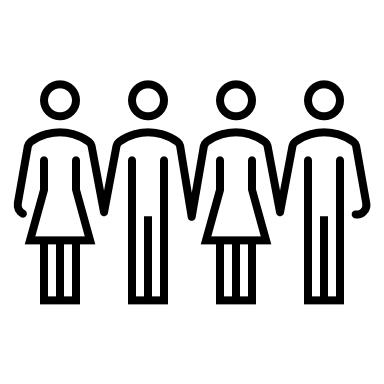 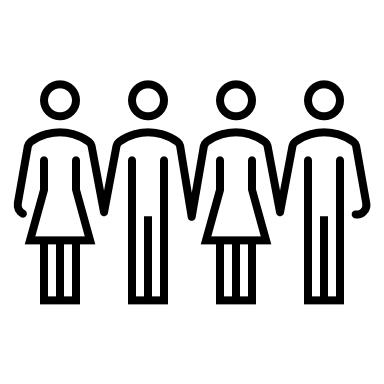 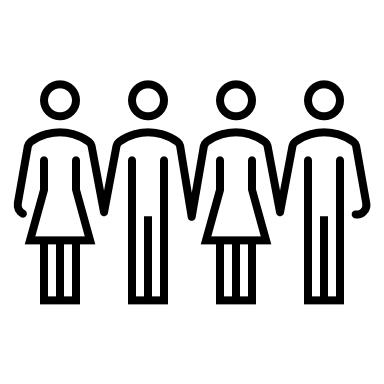 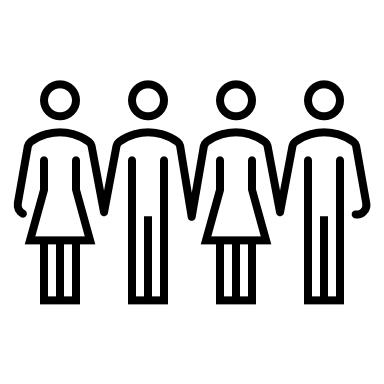 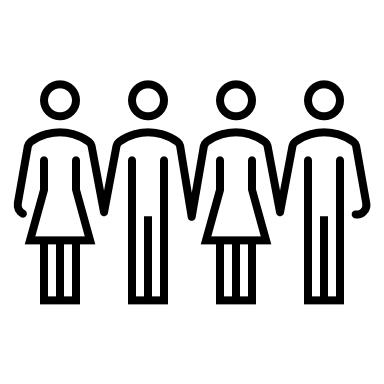 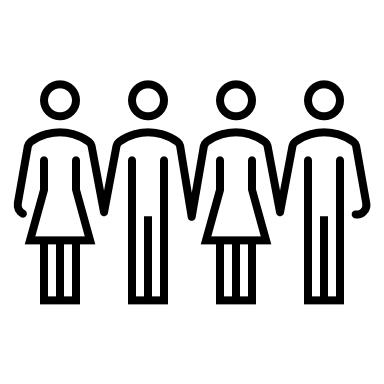 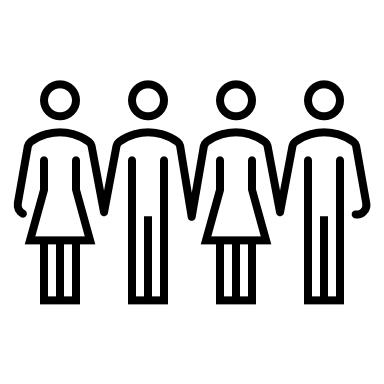 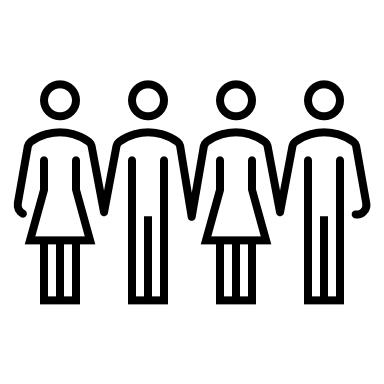 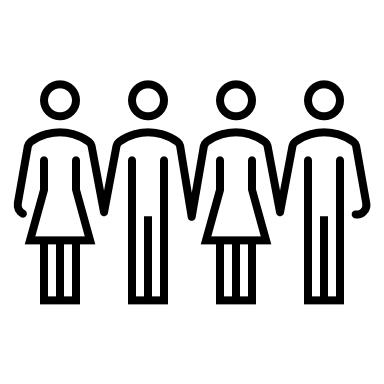 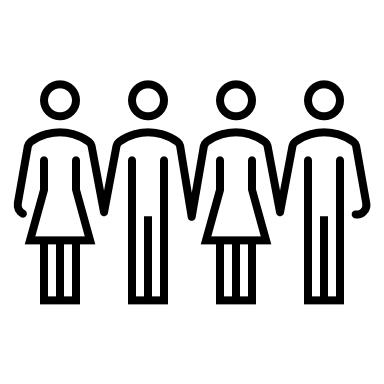 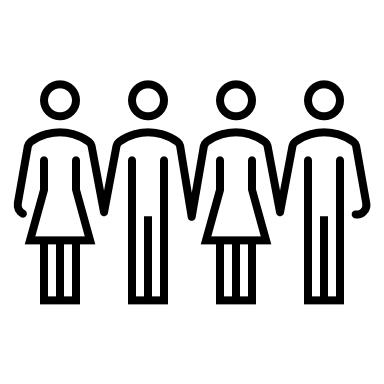 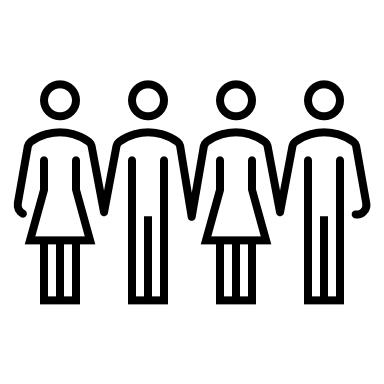 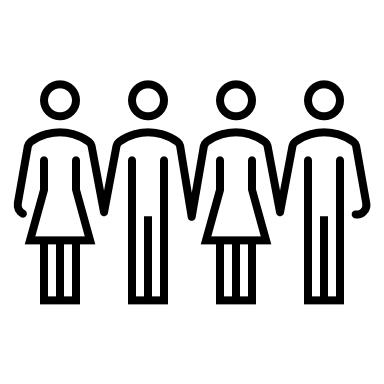 Multiple markers
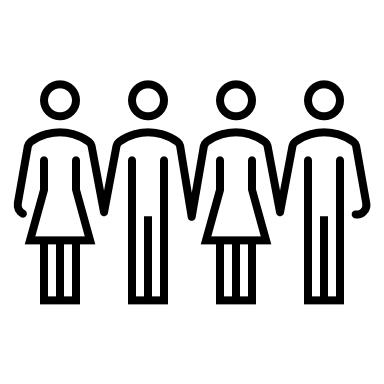 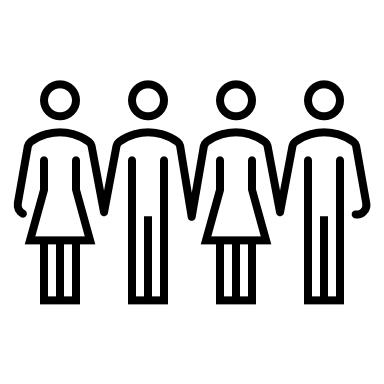 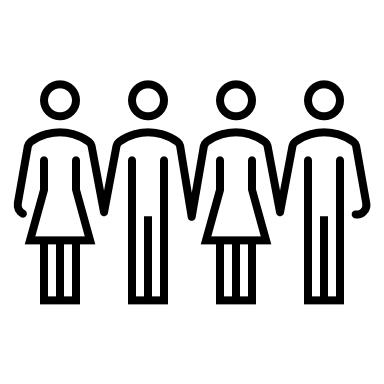 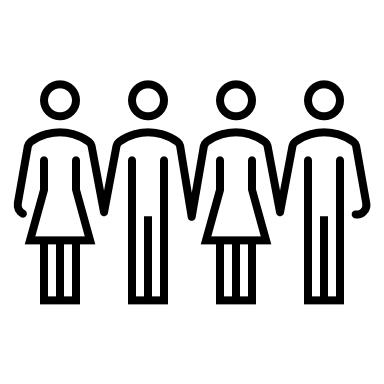 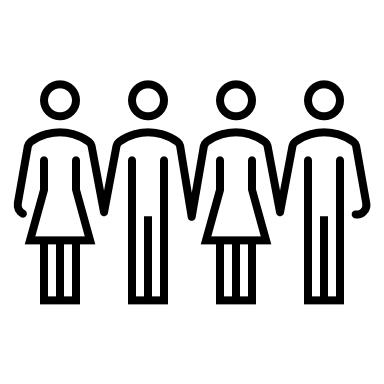 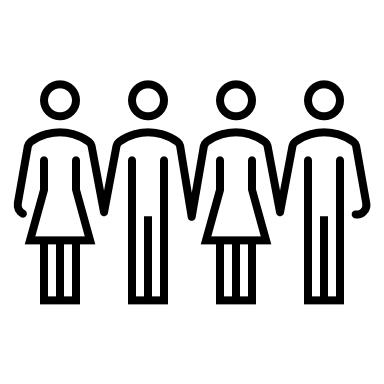 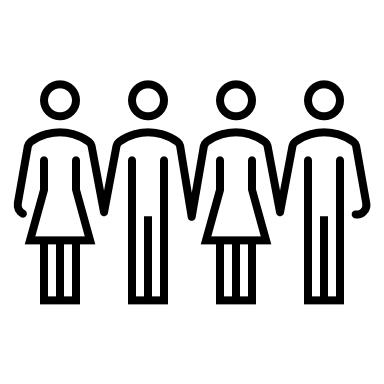 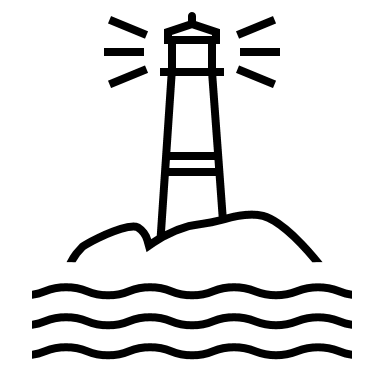 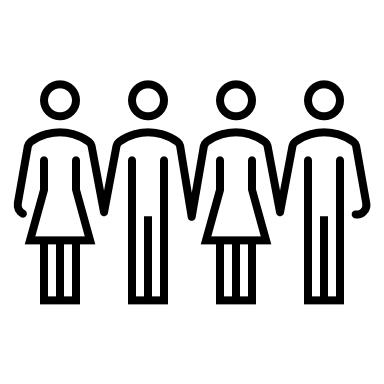 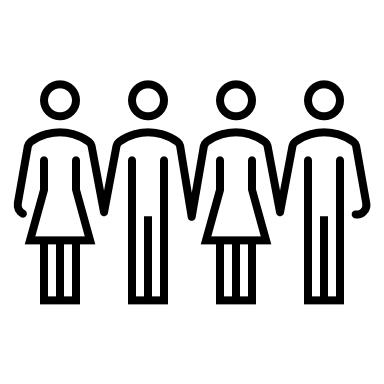 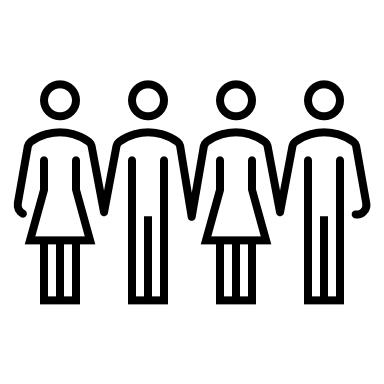 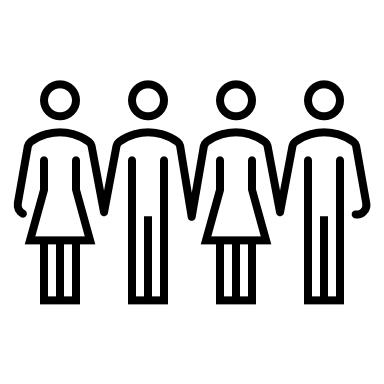 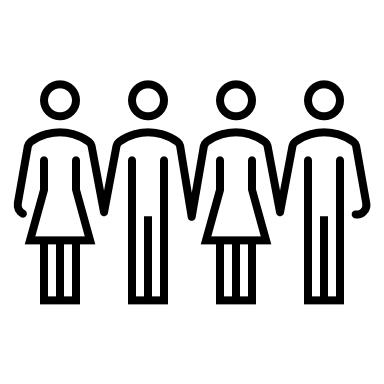 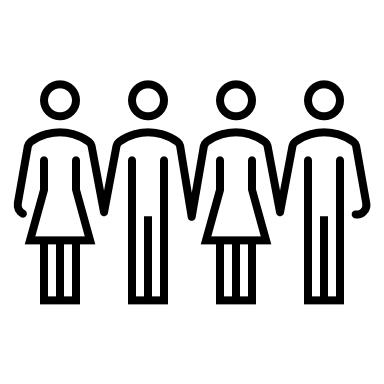 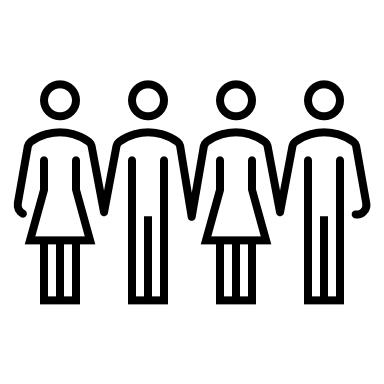 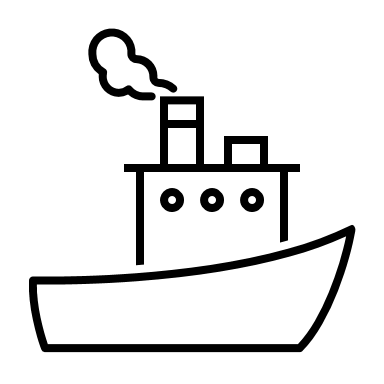 Large cohort
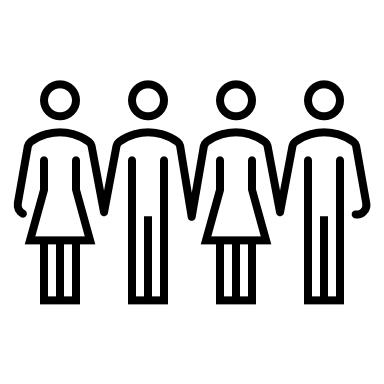 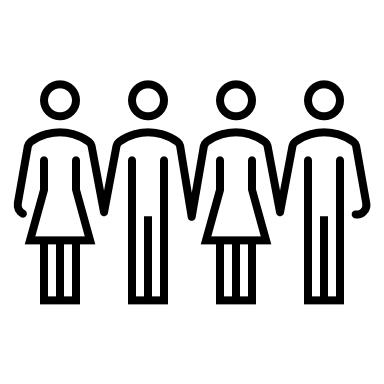 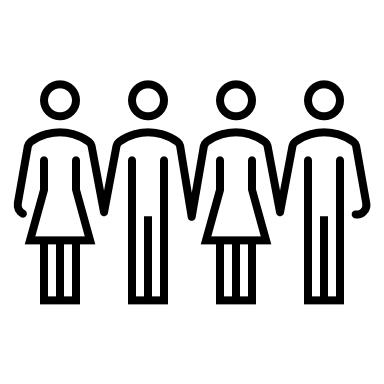 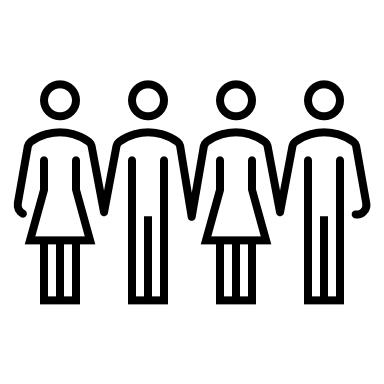 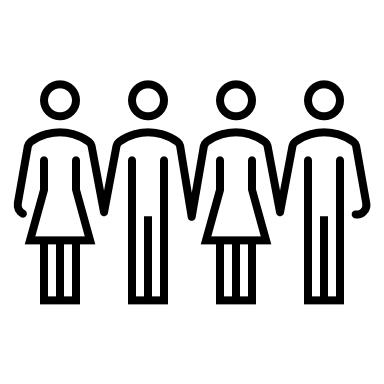 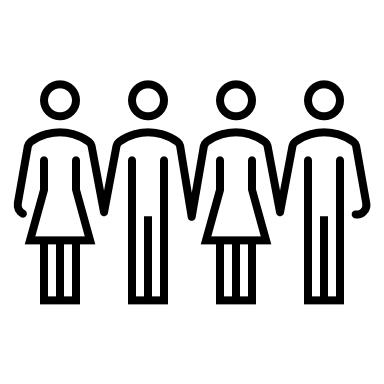 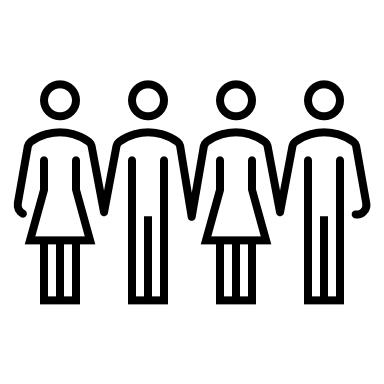 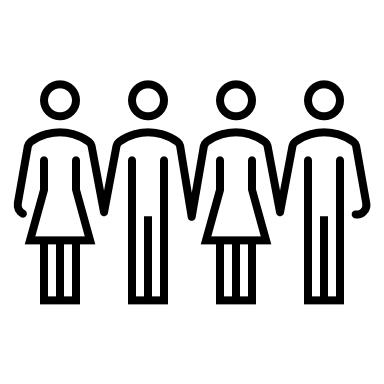 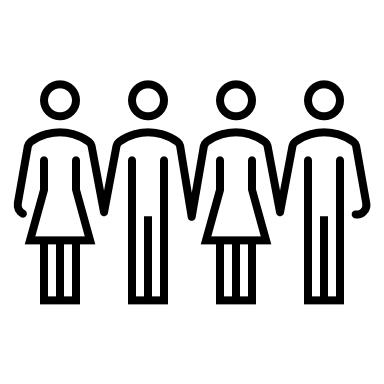 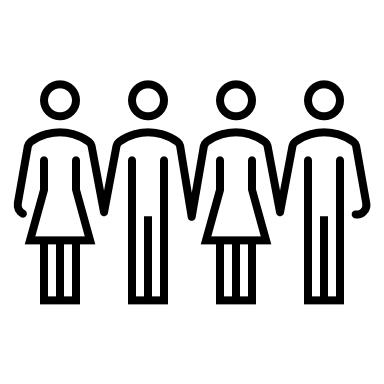 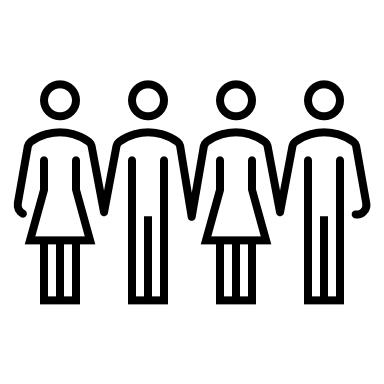 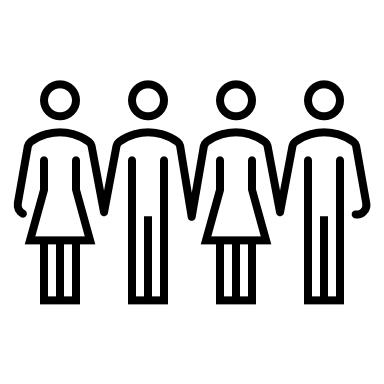 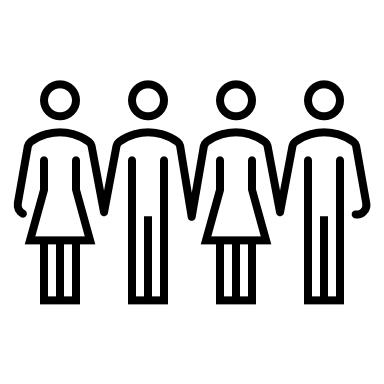 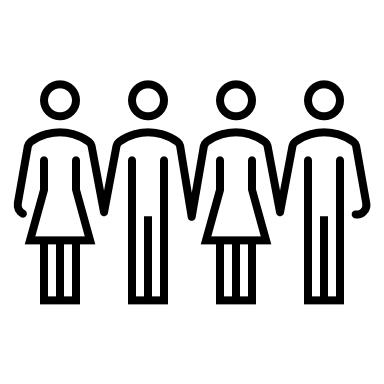 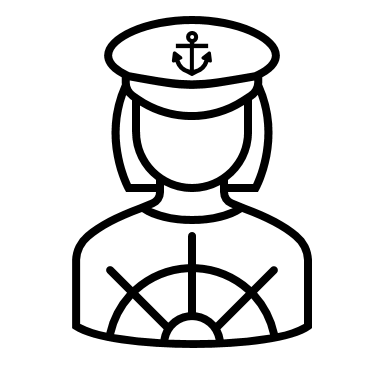 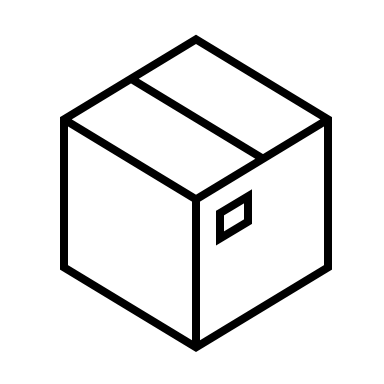 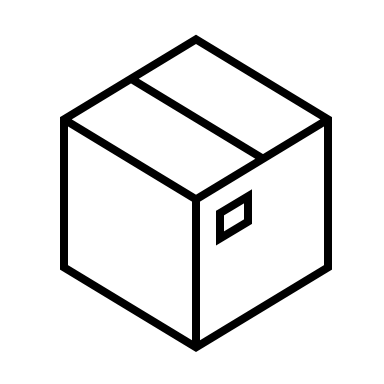 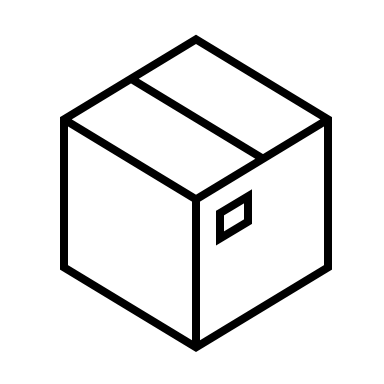 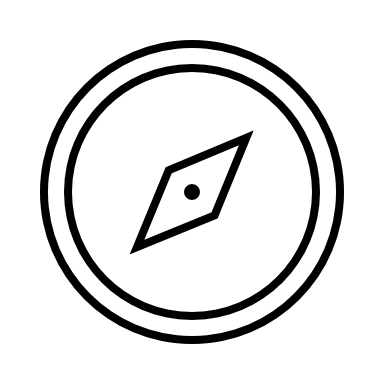 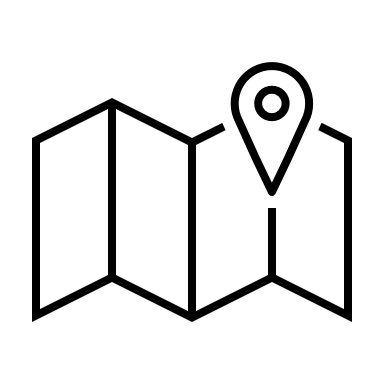 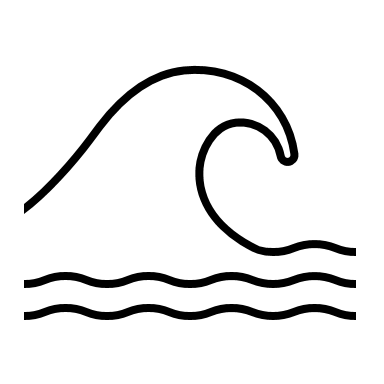 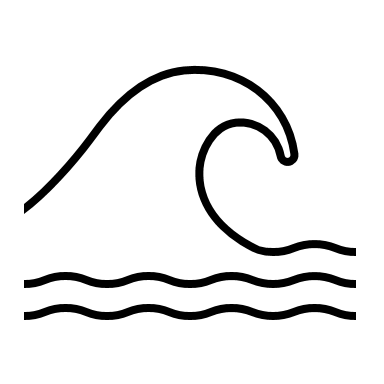 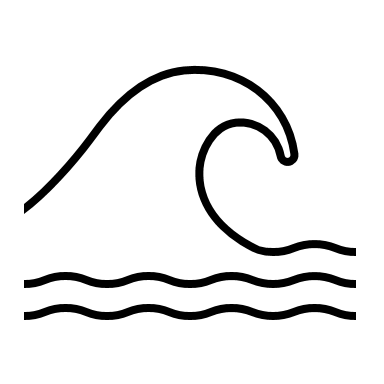 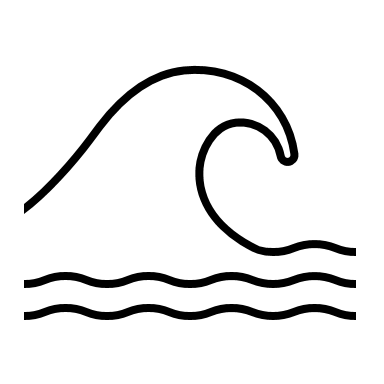 Turbulent Seas
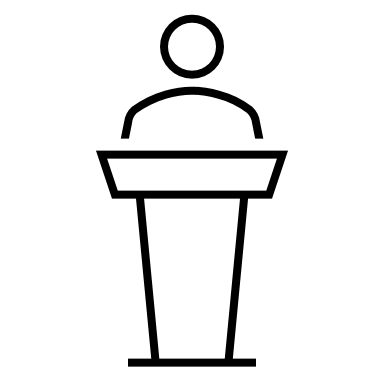 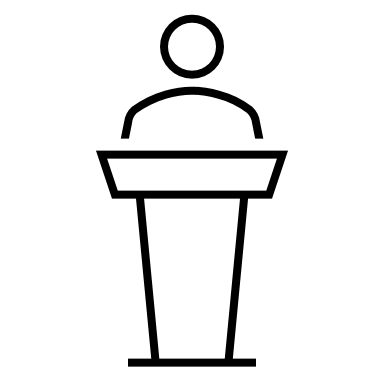 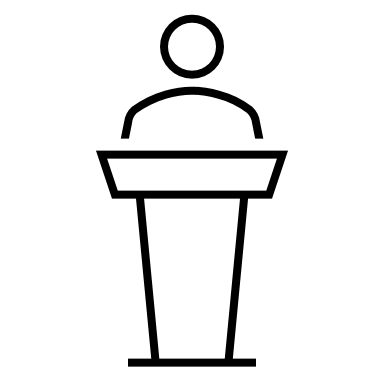 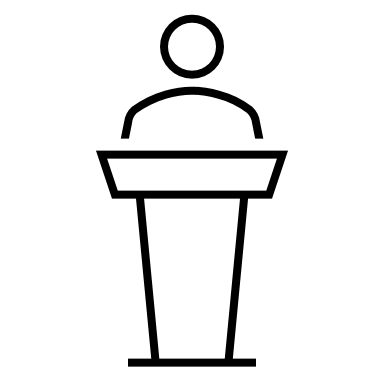 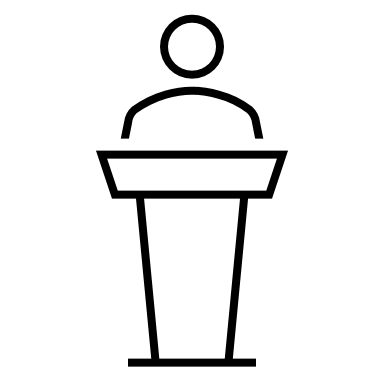 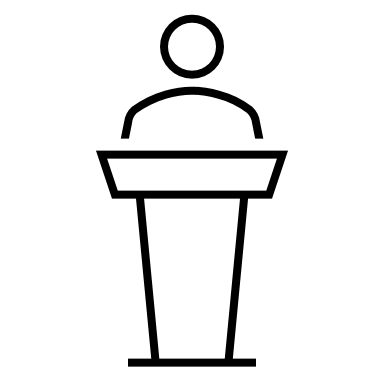 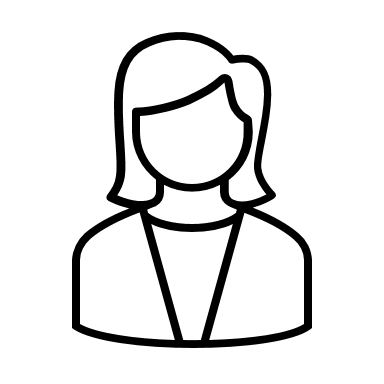 Unit leader
Changing settings can reallocate markers
Deactivation button
Extensions, late submissions and marking deadlines
Academic integrity and Turnitin
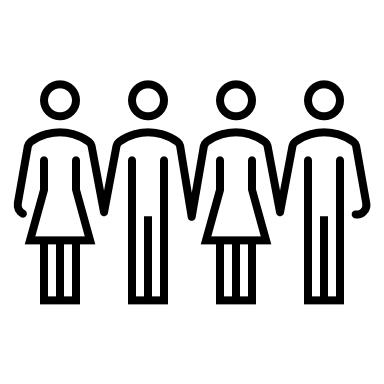 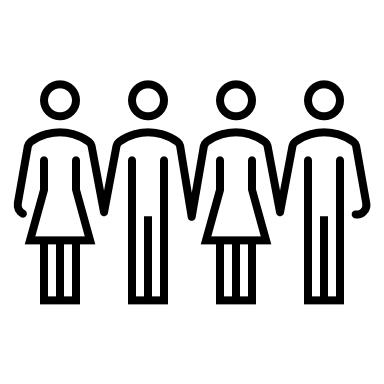 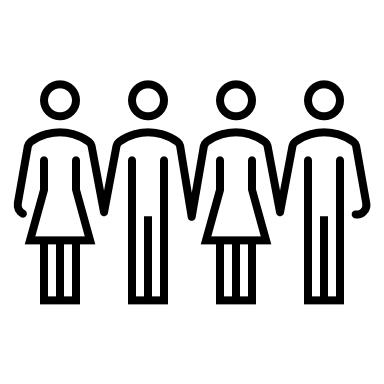 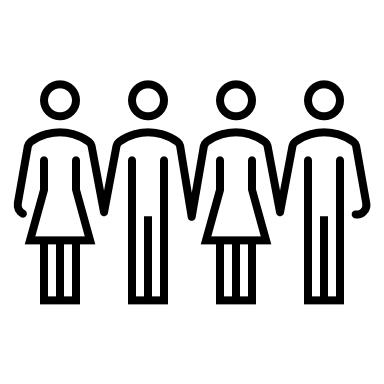 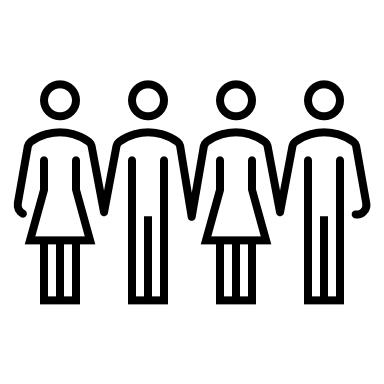 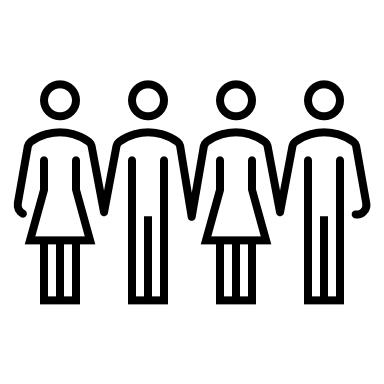 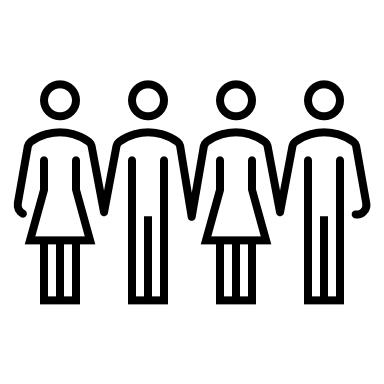 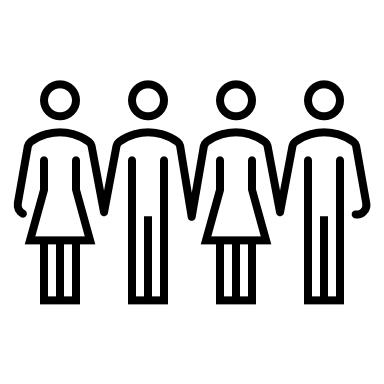 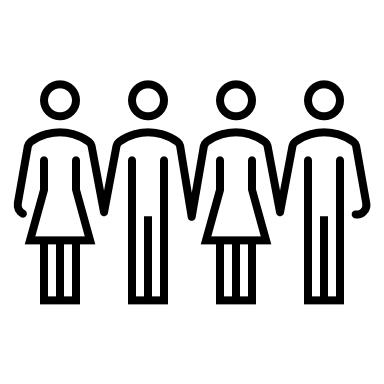 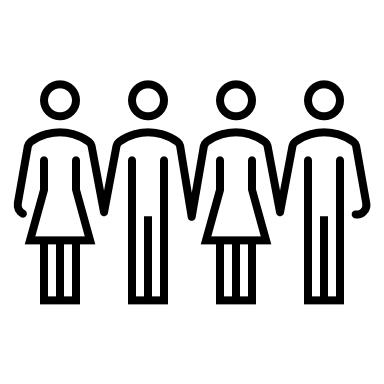 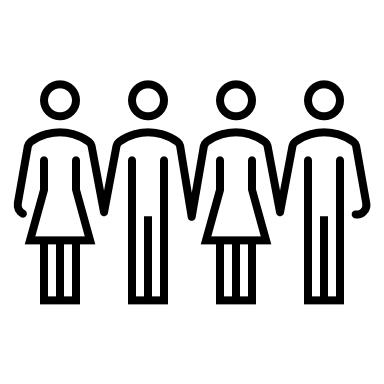 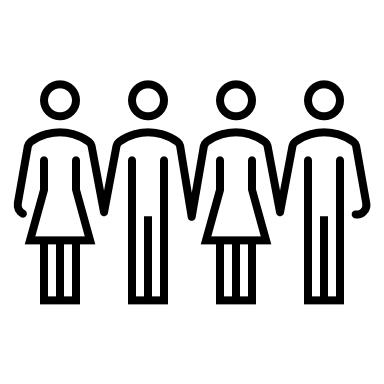 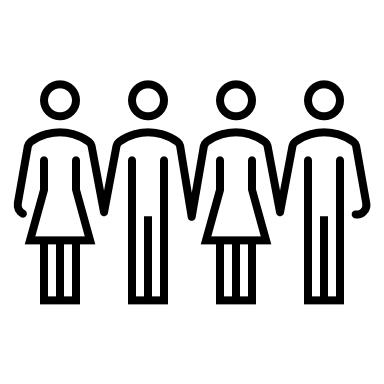 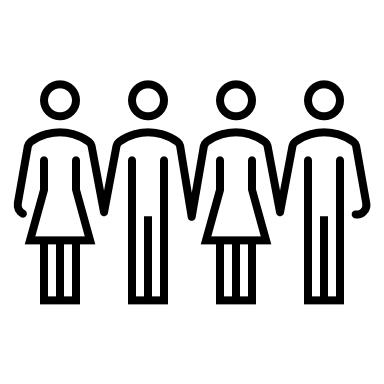 Multiple markers
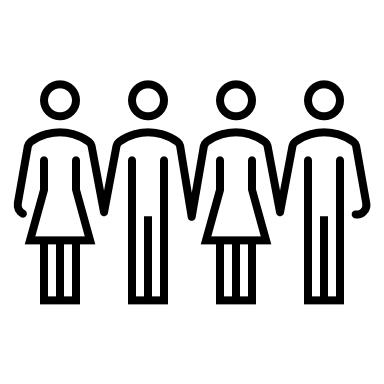 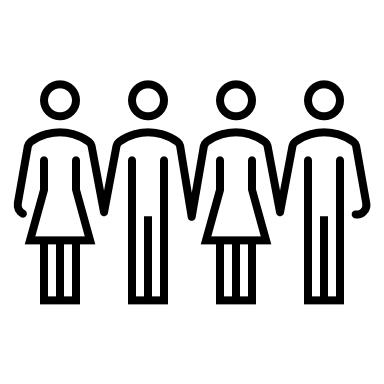 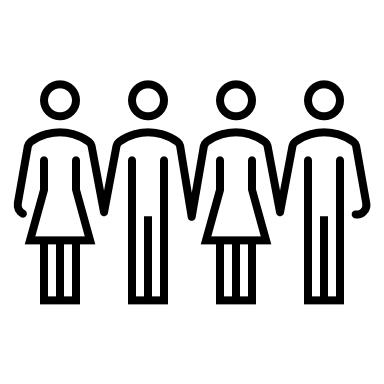 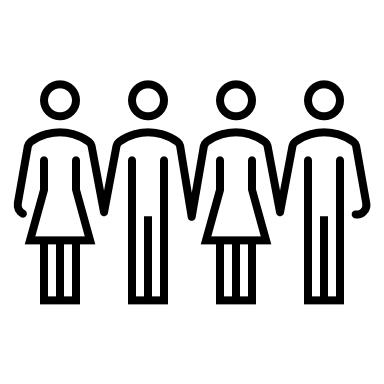 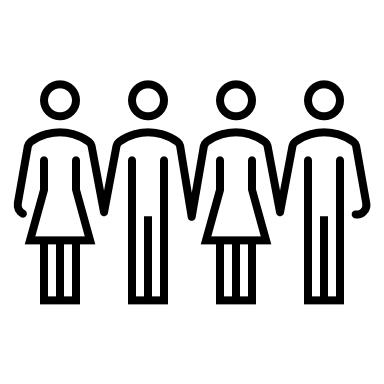 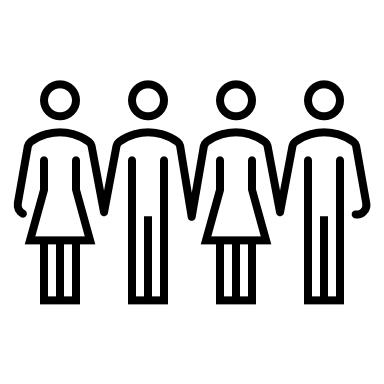 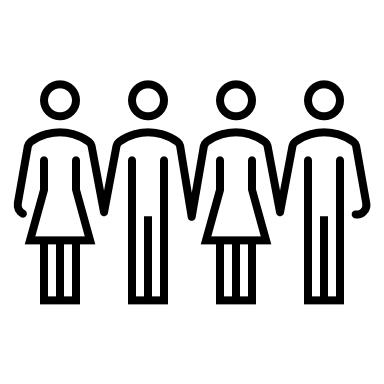 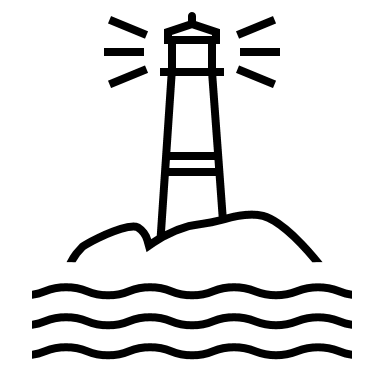 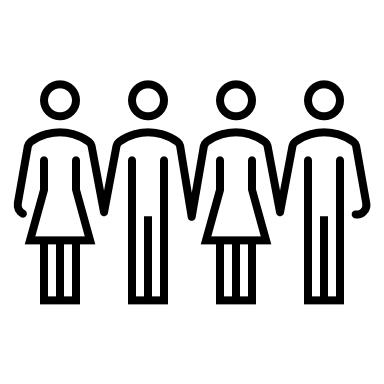 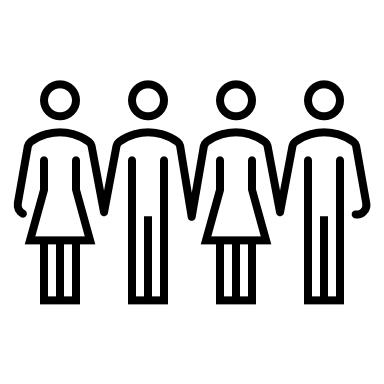 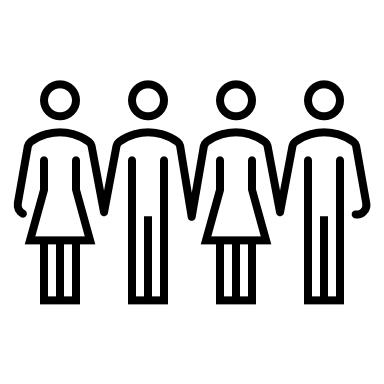 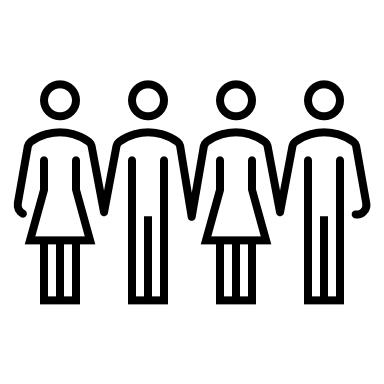 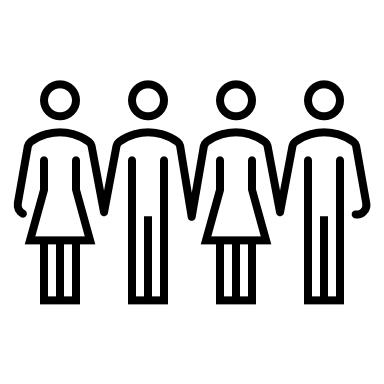 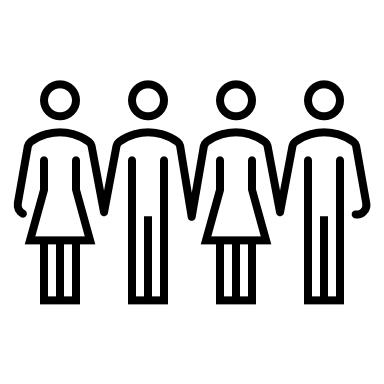 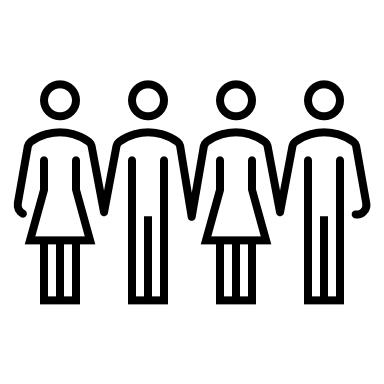 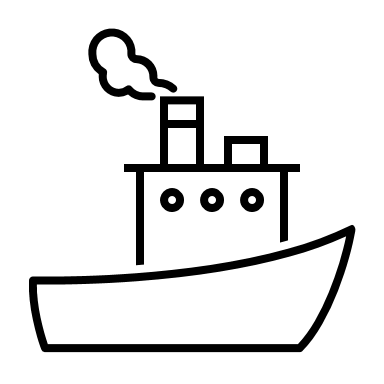 Large cohort
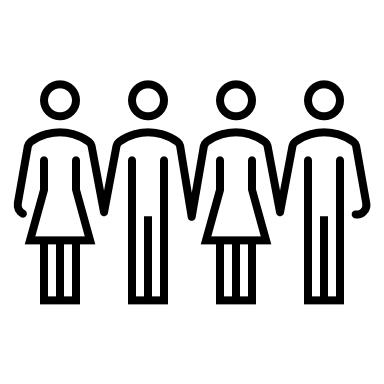 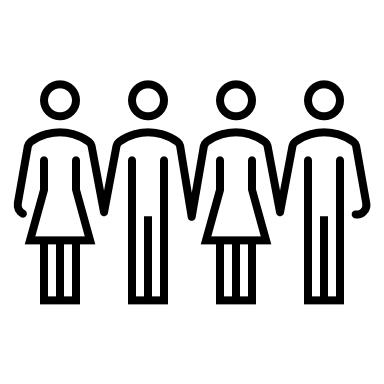 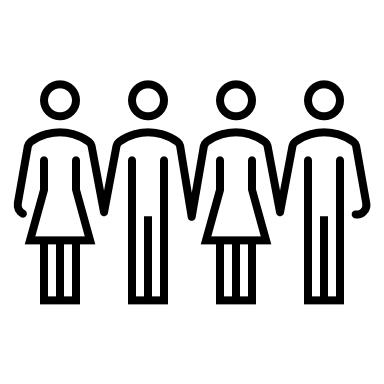 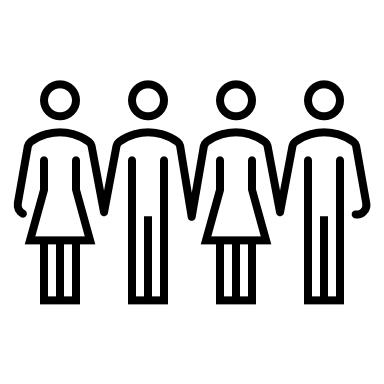 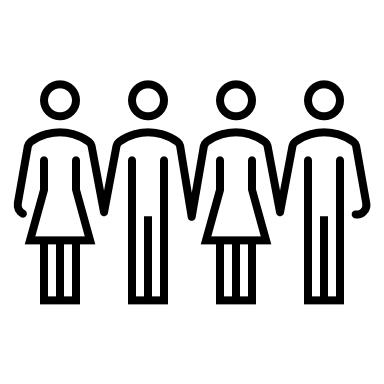 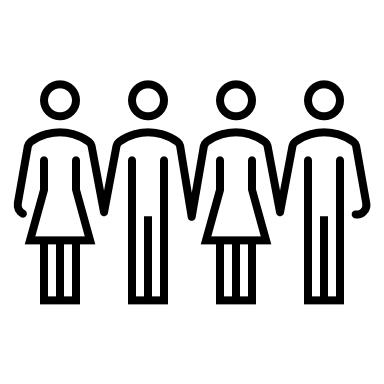 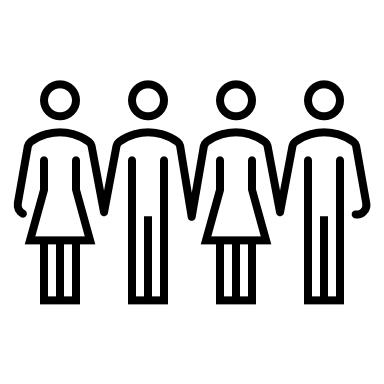 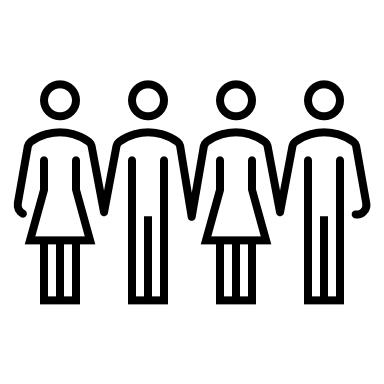 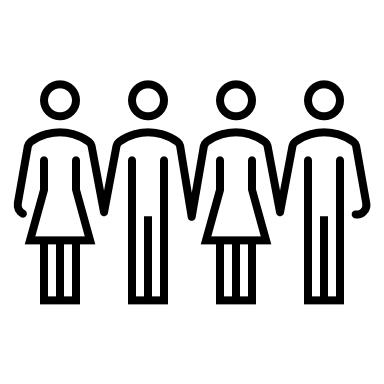 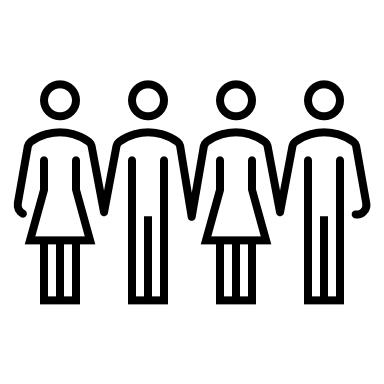 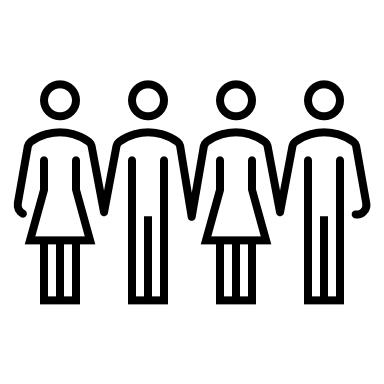 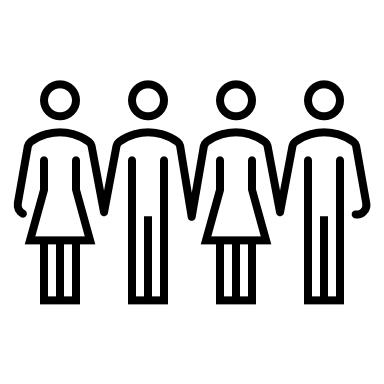 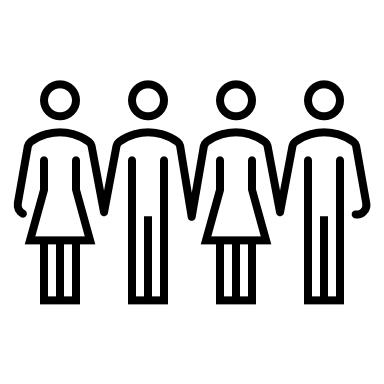 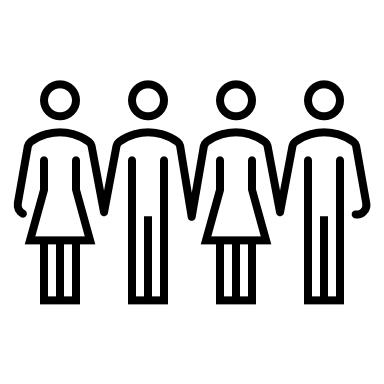 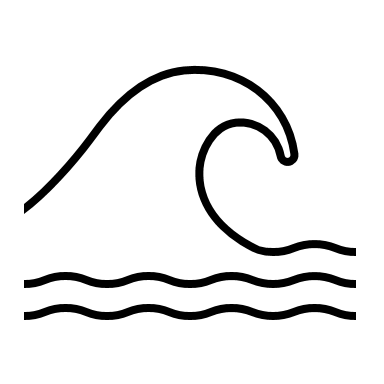 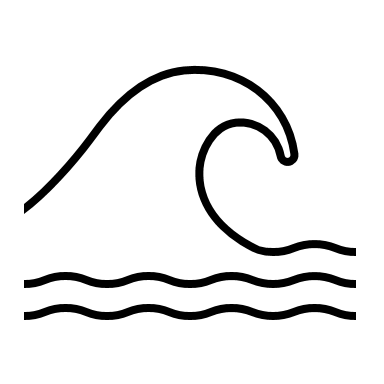 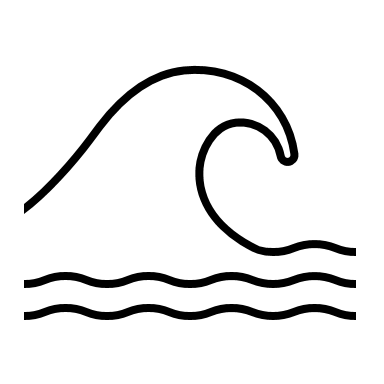 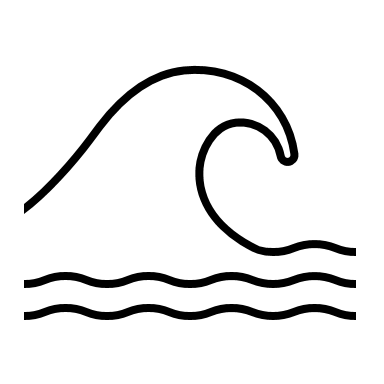 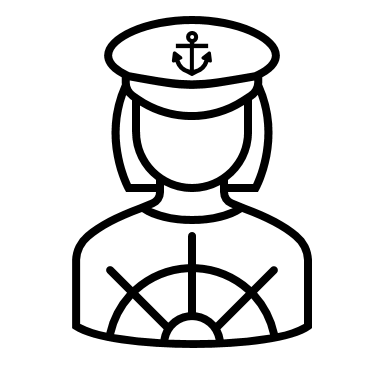 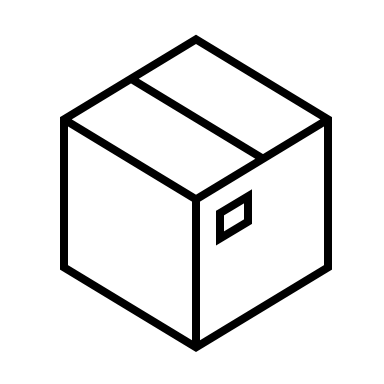 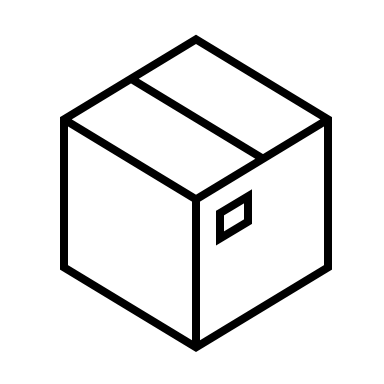 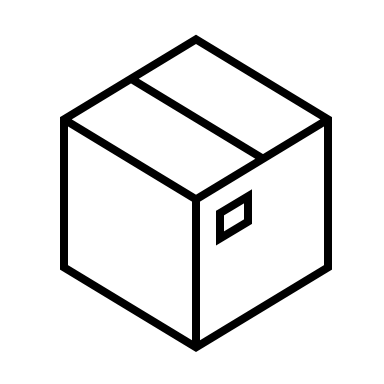 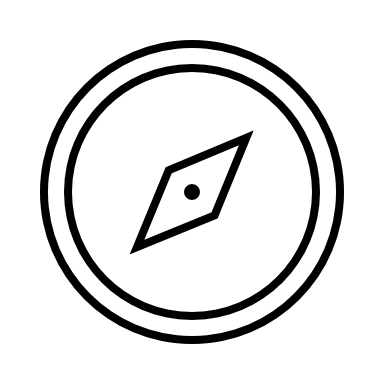 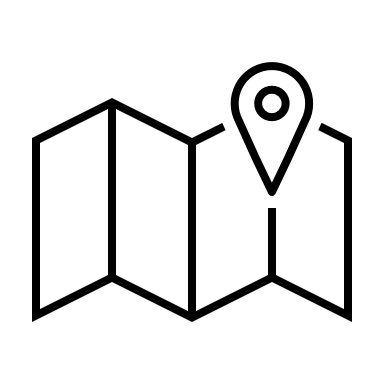 Nearly there!
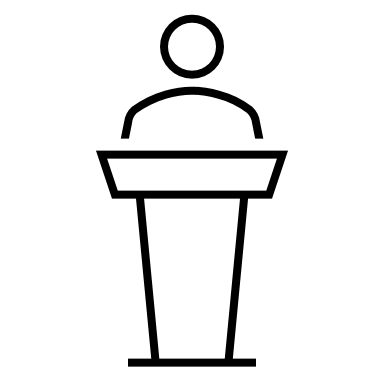 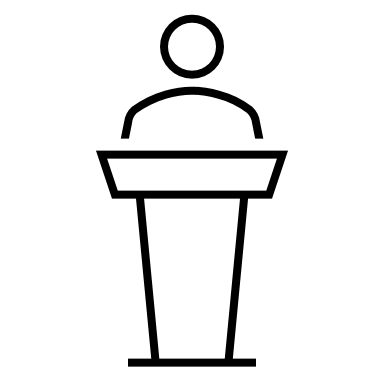 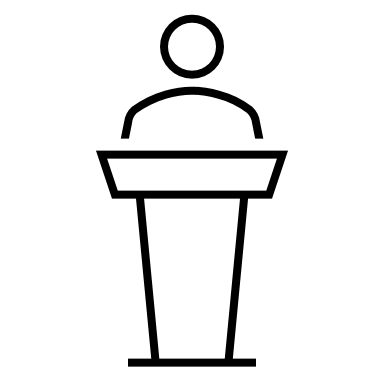 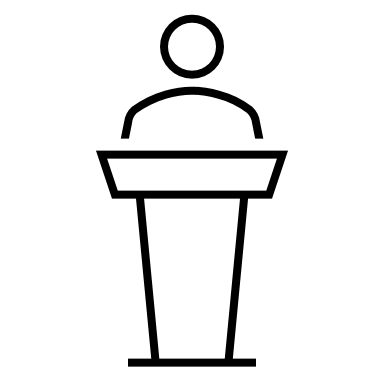 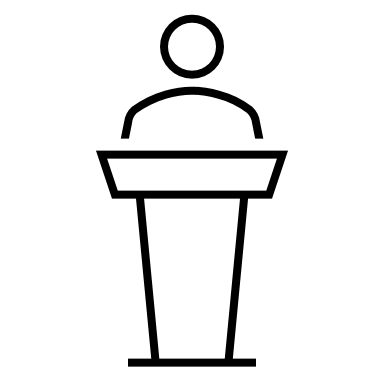 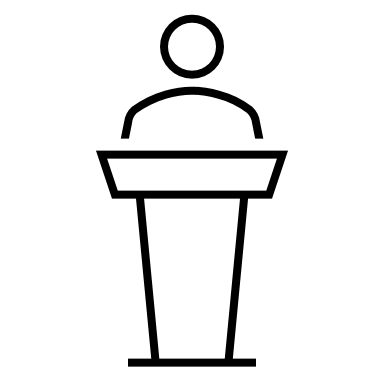 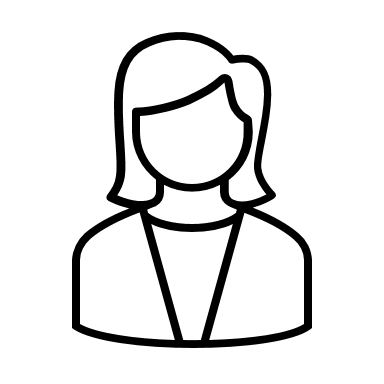 Unit leader
Moderation
Dip
Calibration
Grid
Out of unit
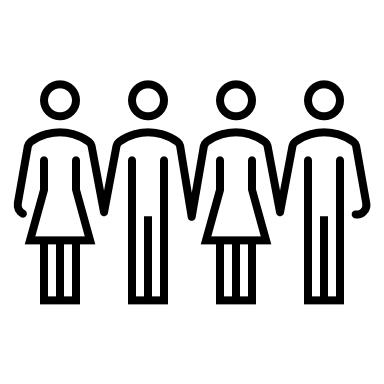 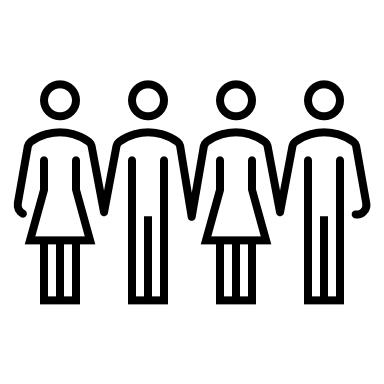 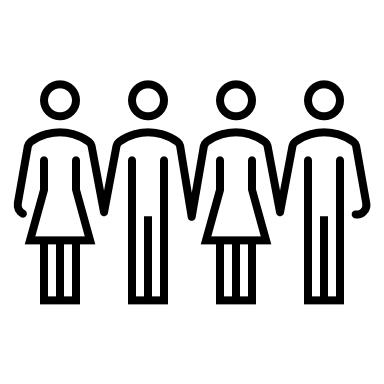 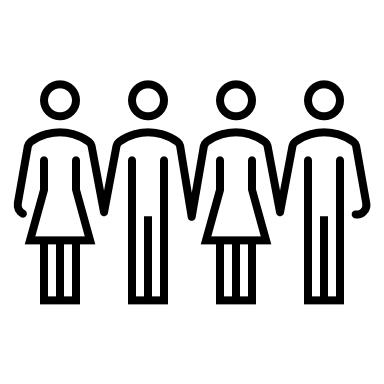 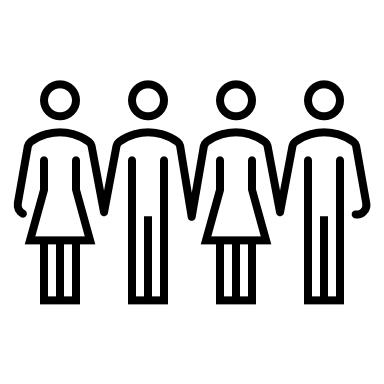 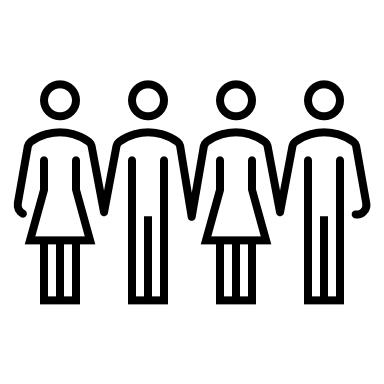 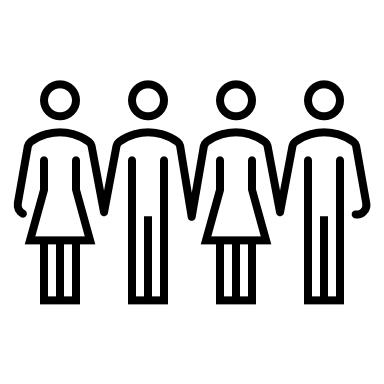 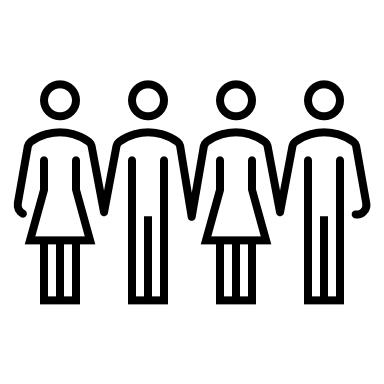 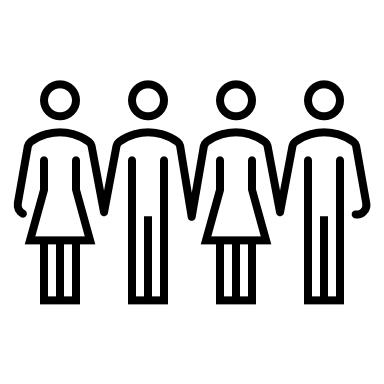 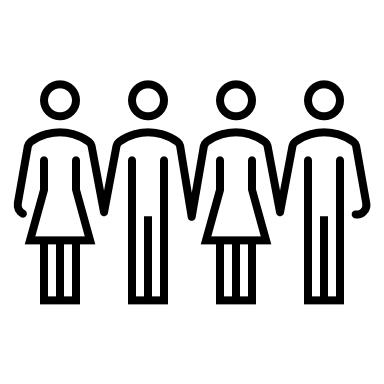 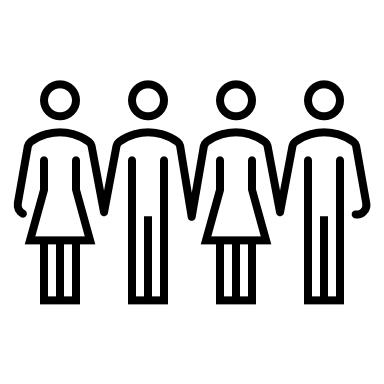 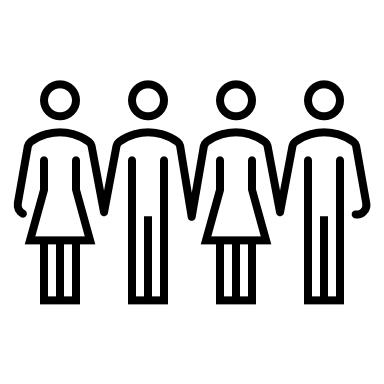 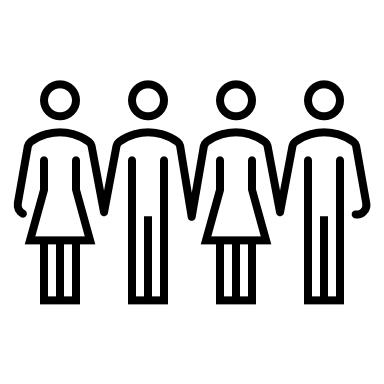 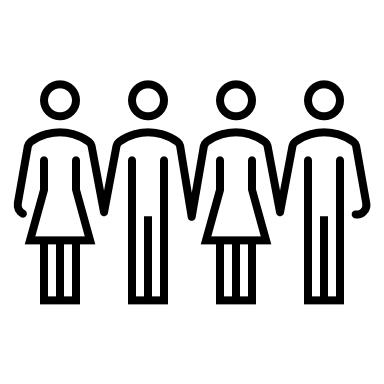 Multiple markers
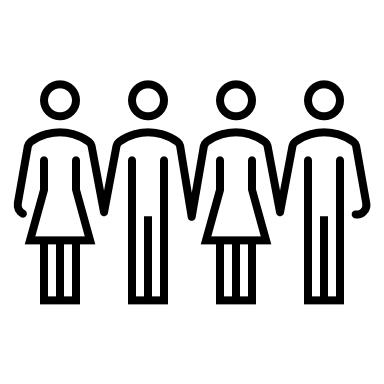 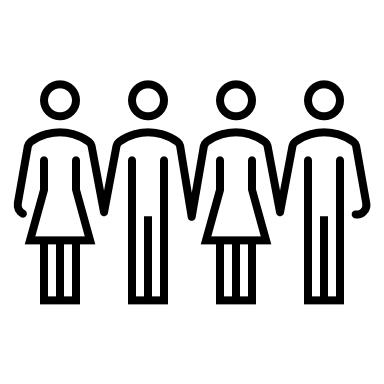 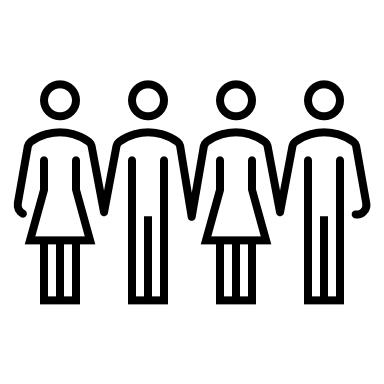 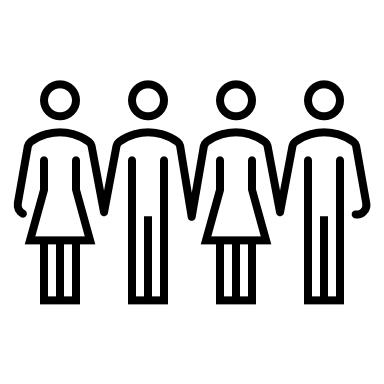 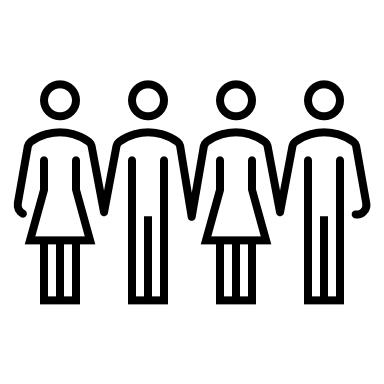 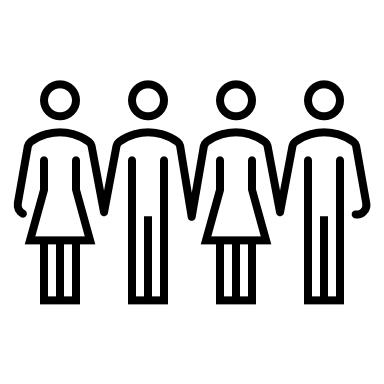 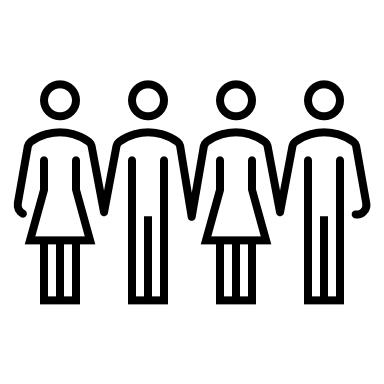 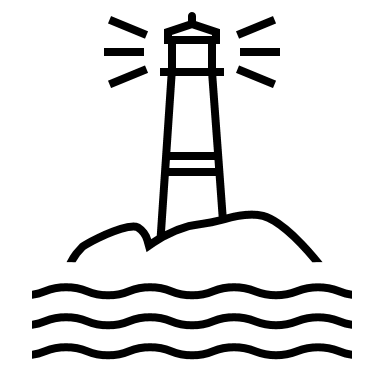 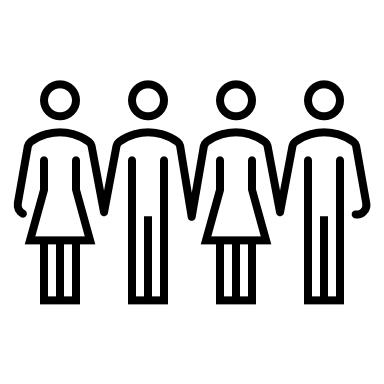 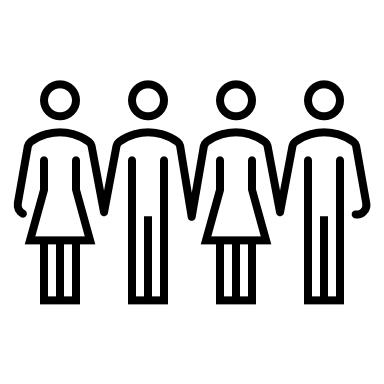 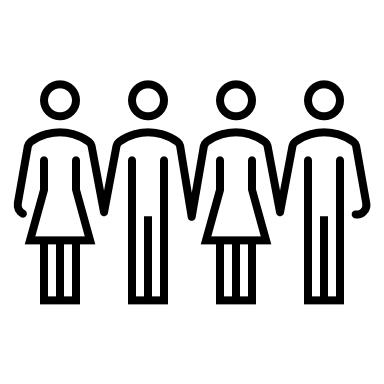 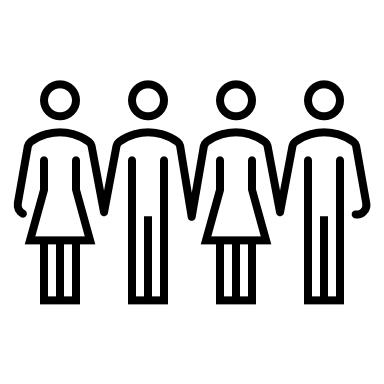 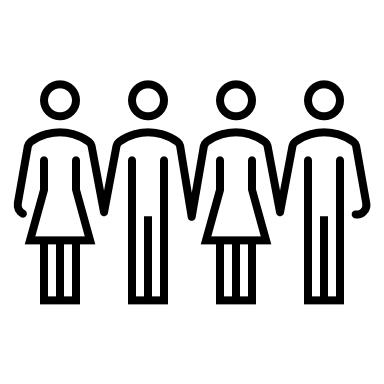 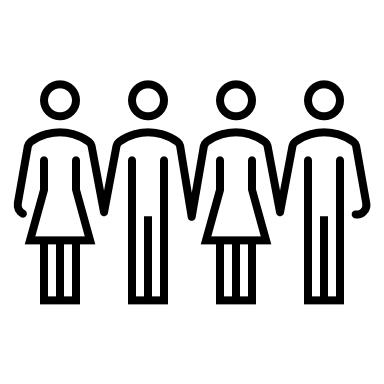 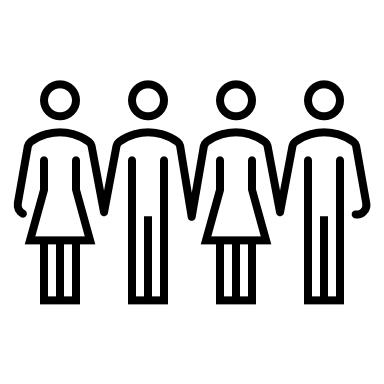 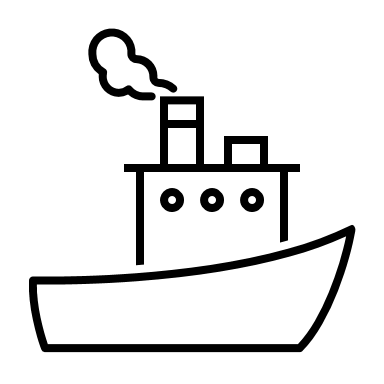 Large cohort
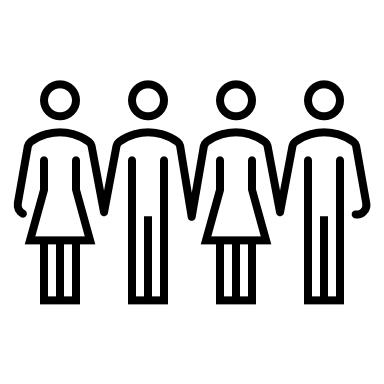 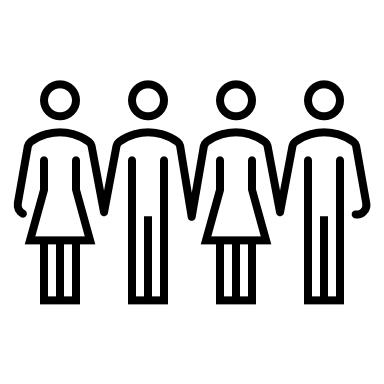 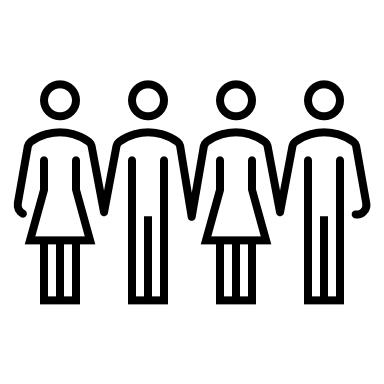 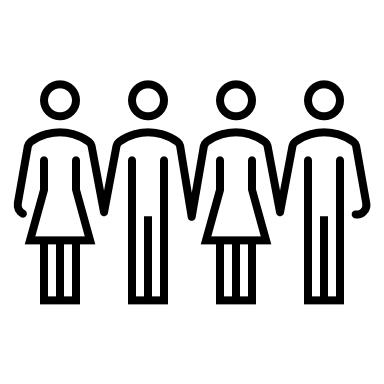 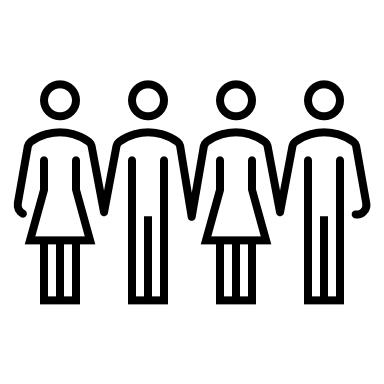 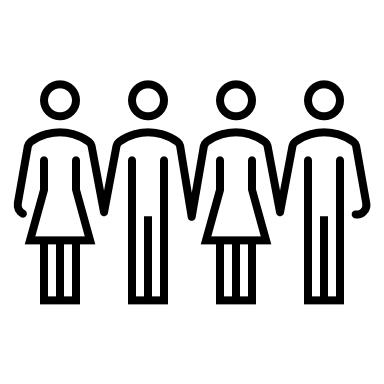 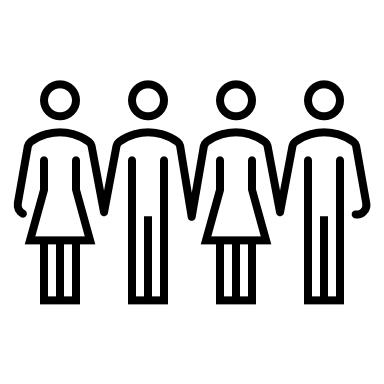 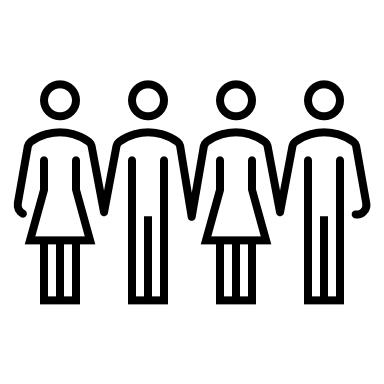 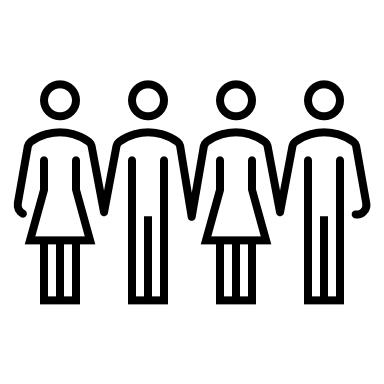 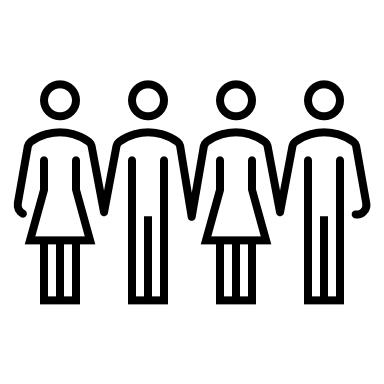 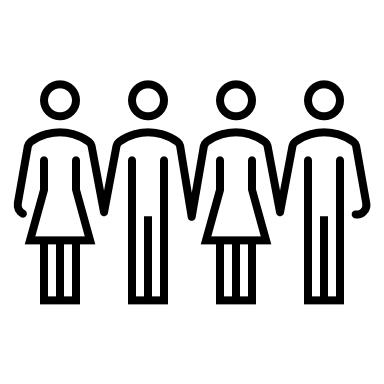 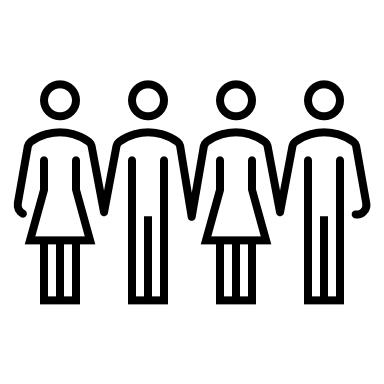 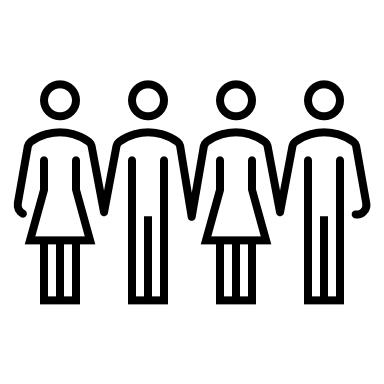 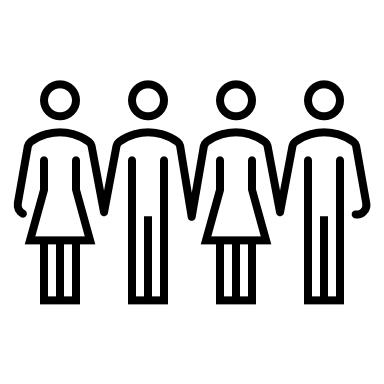 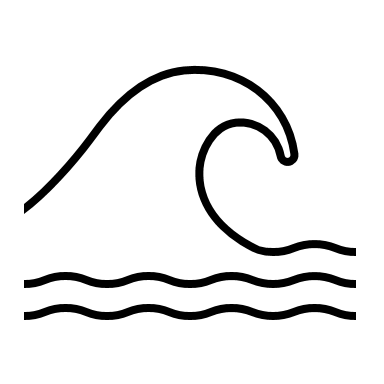 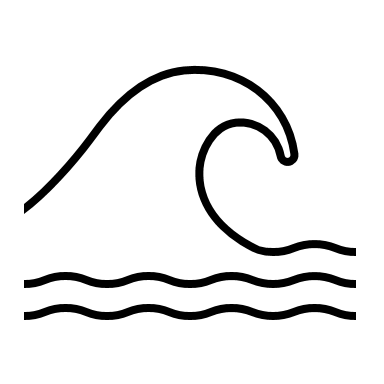 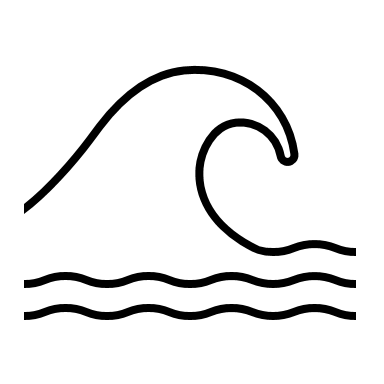 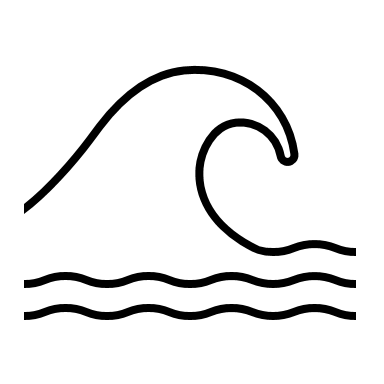 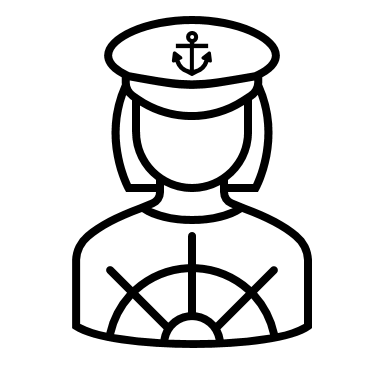 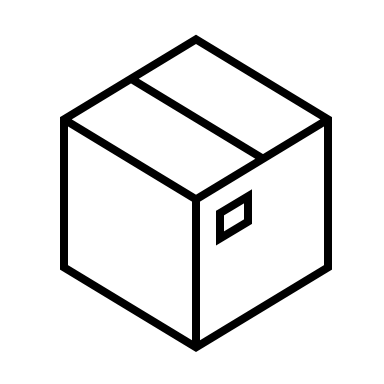 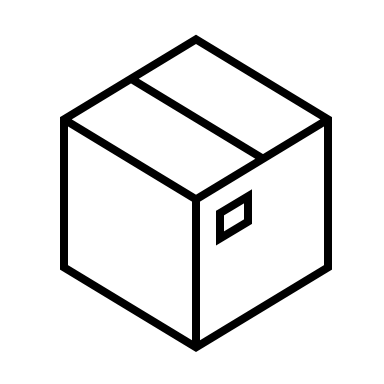 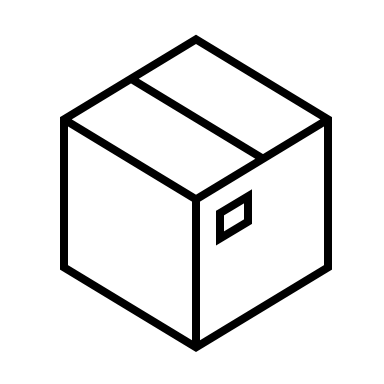 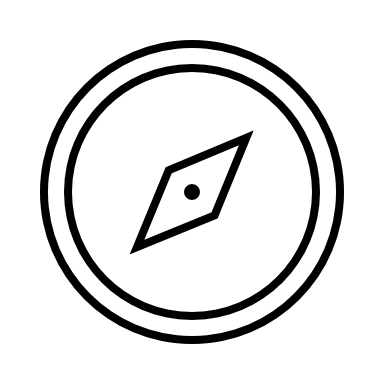 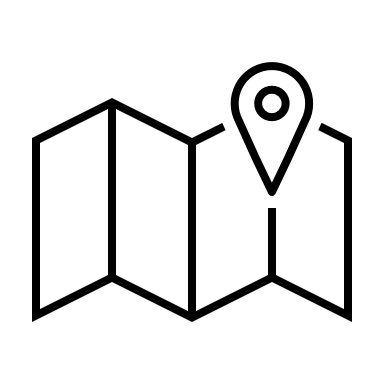 Arrival
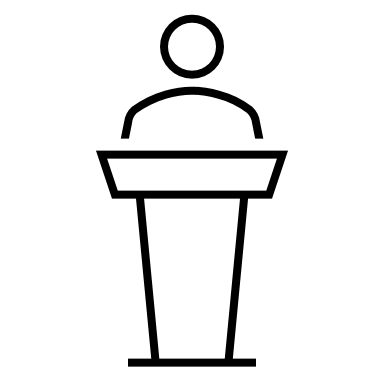 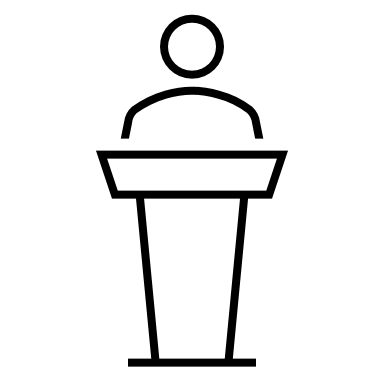 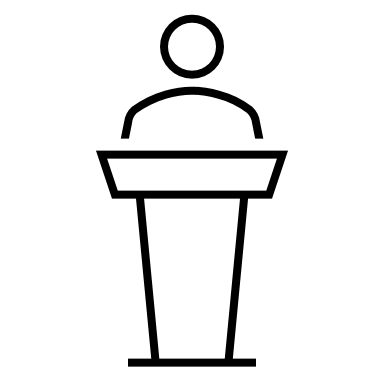 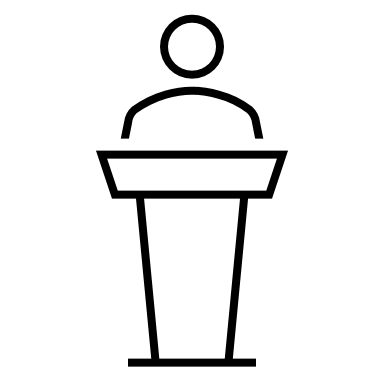 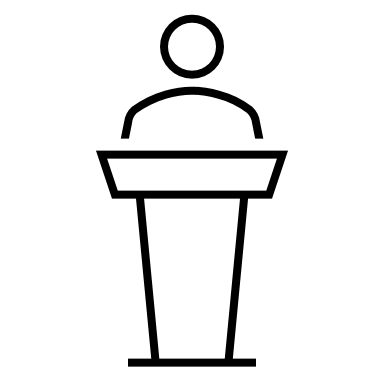 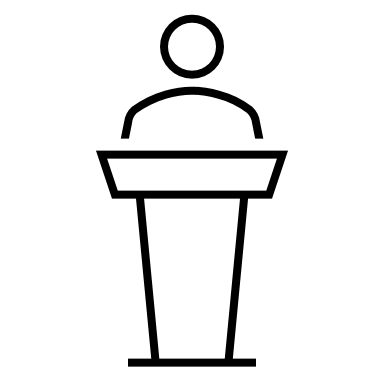 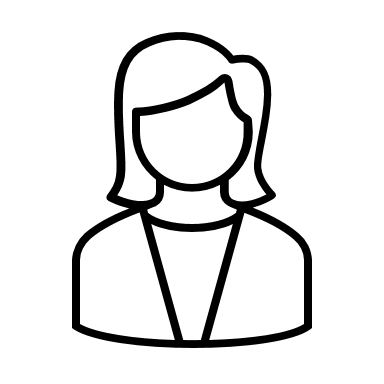 Unit leader
Releasing marks and feedback
Moodle announcement
Linking to FAQ sheet on moodle
Anonymous feedback
Welcoming
Fair, transparent process (Borkin, 2021)
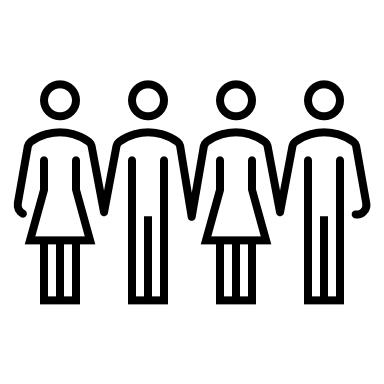 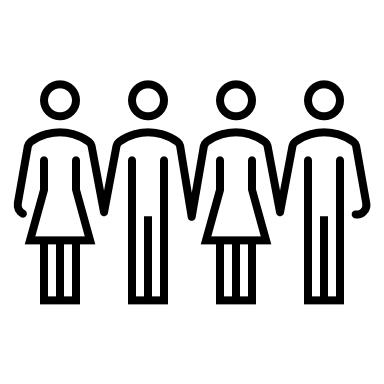 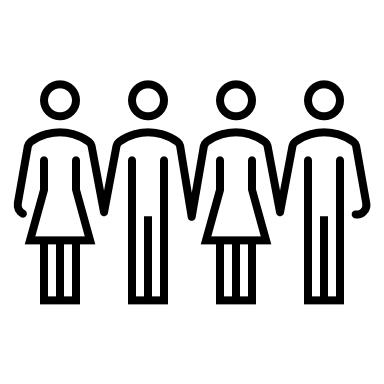 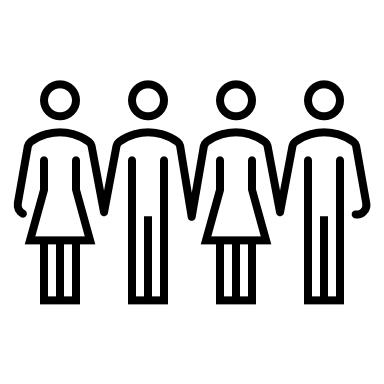 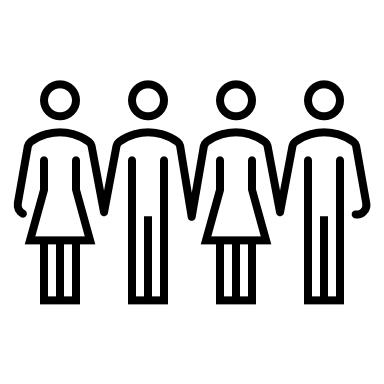 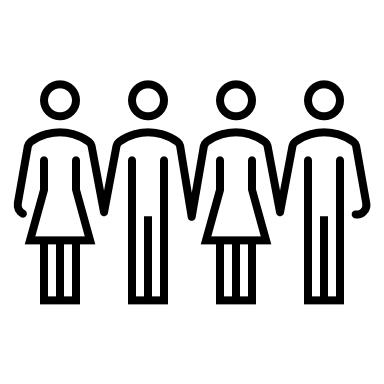 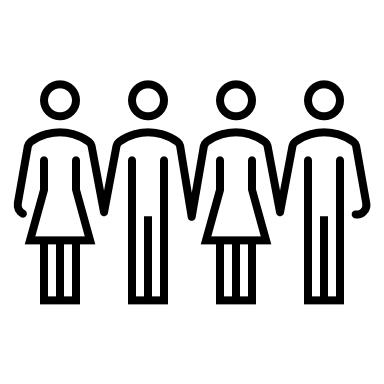 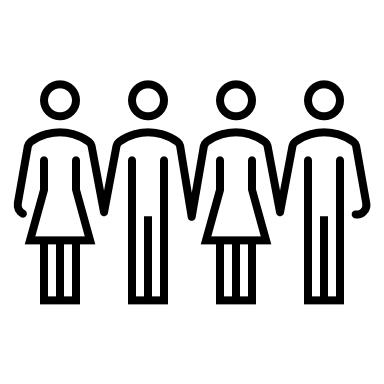 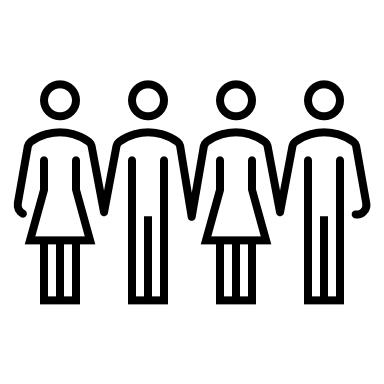 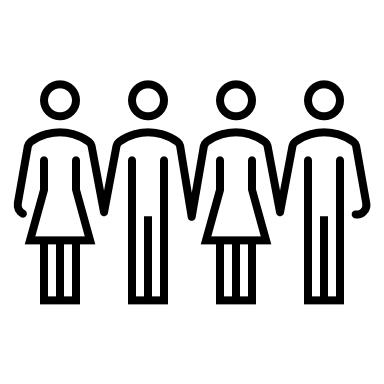 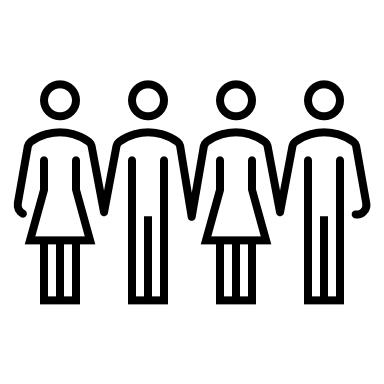 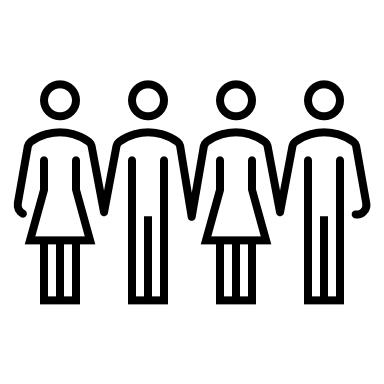 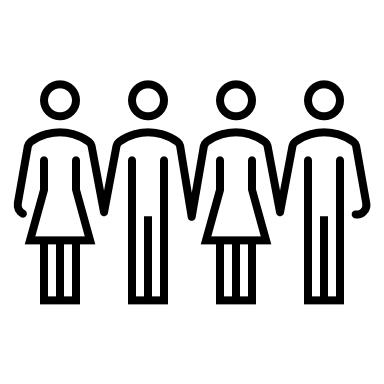 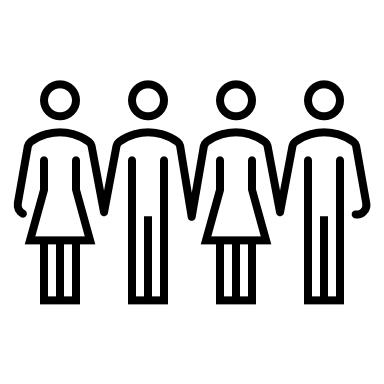 Multiple markers
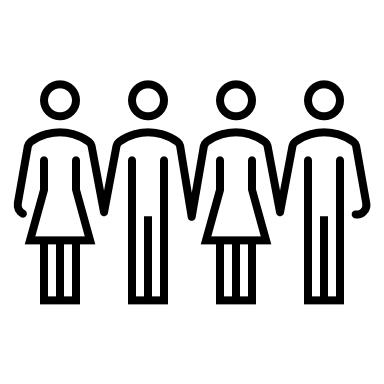 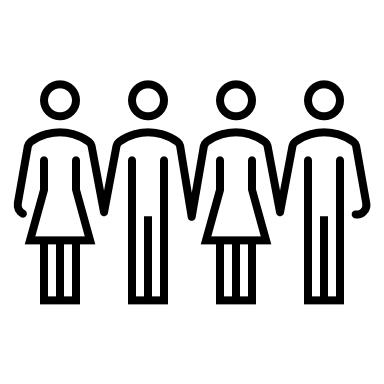 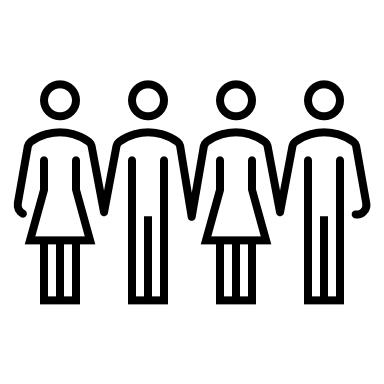 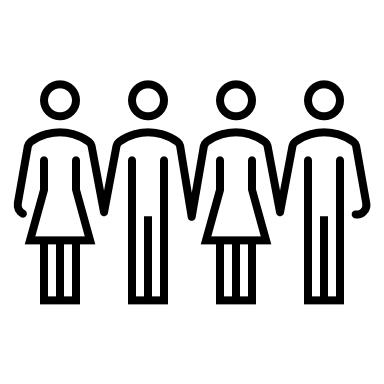 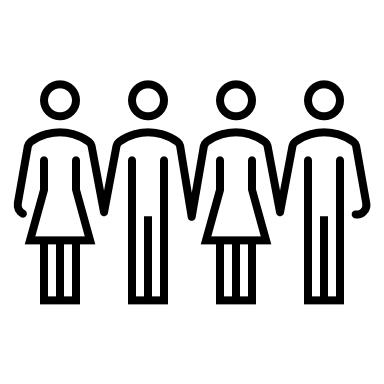 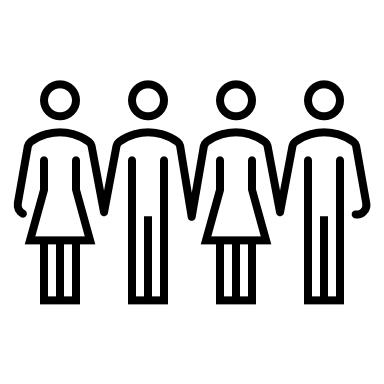 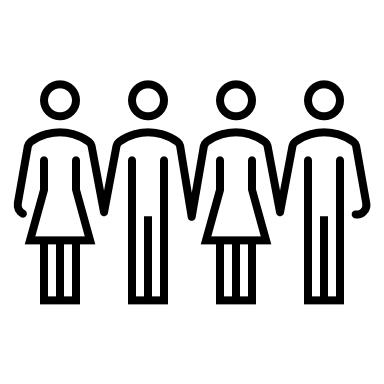 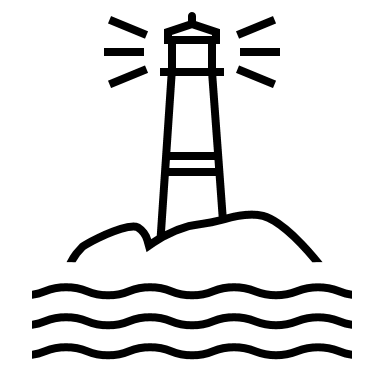 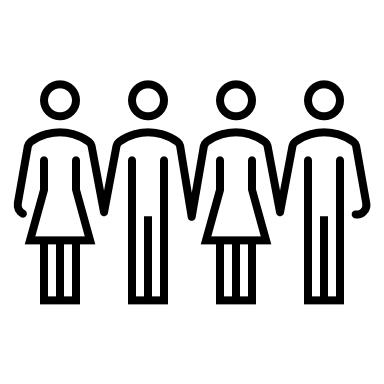 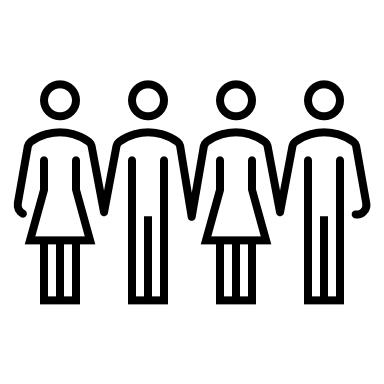 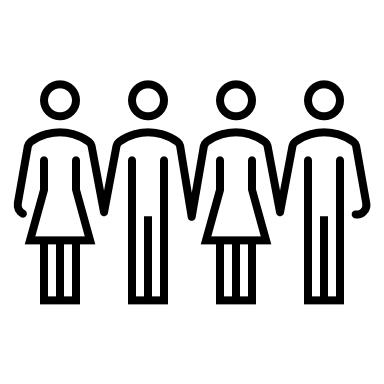 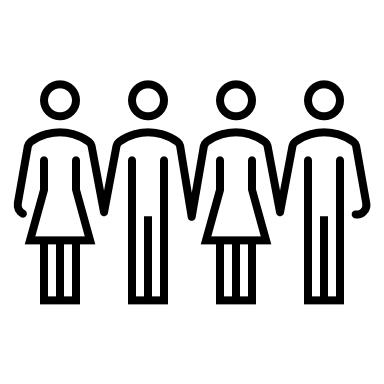 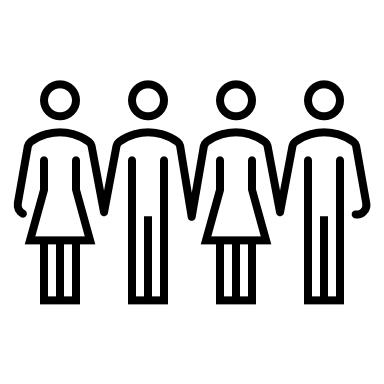 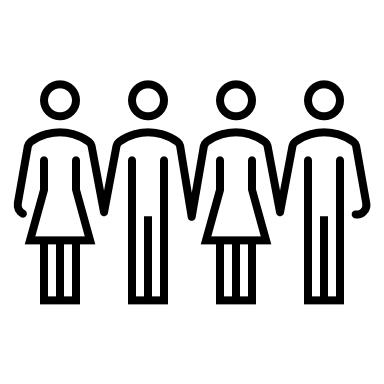 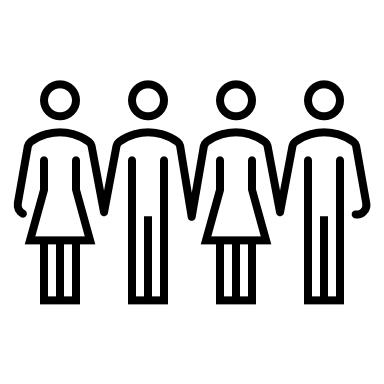 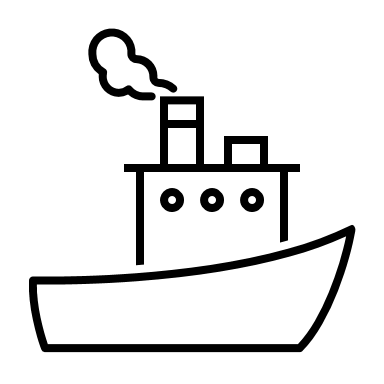 Large cohort
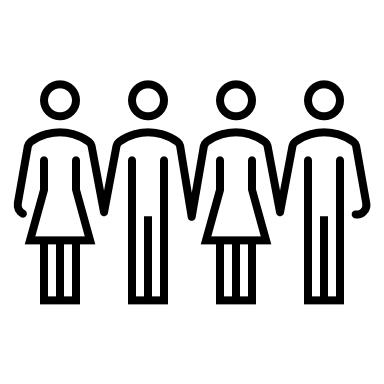 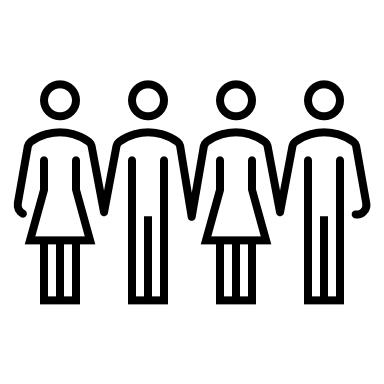 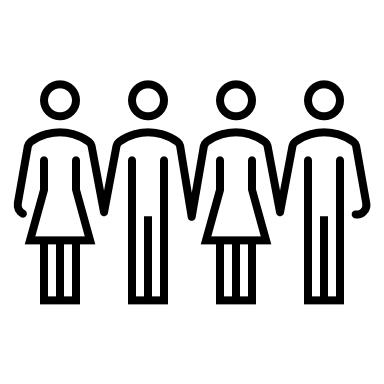 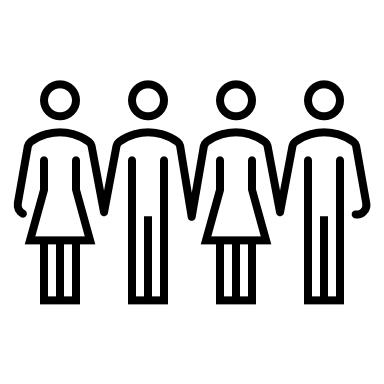 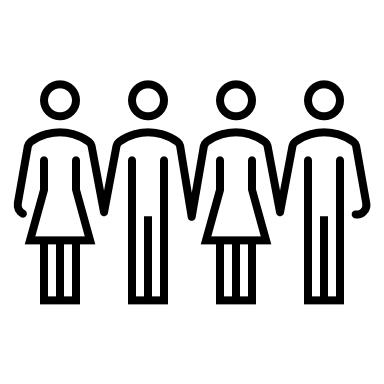 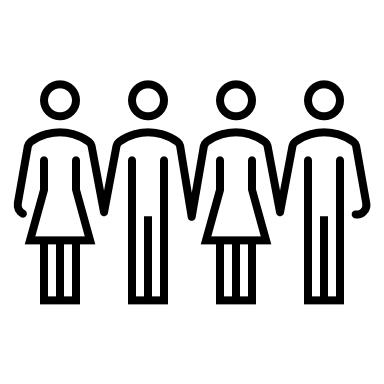 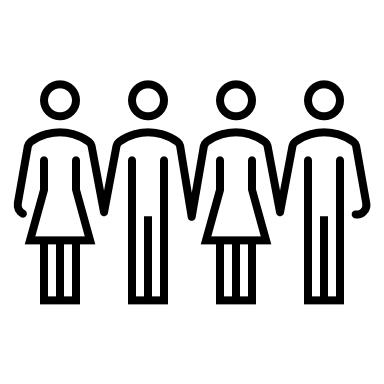 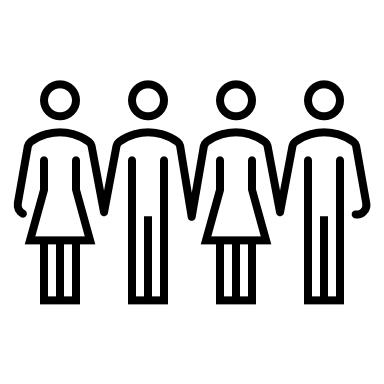 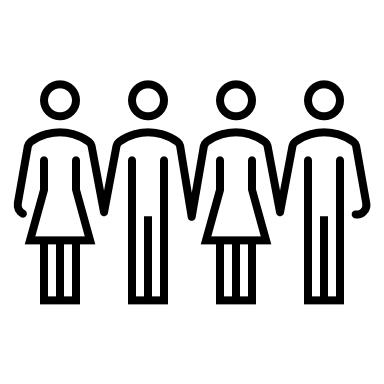 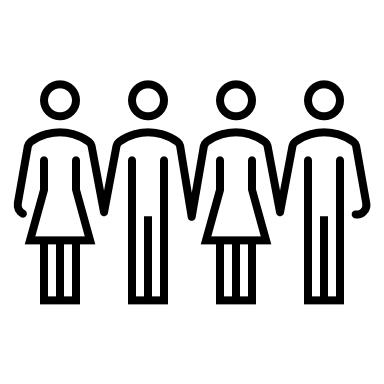 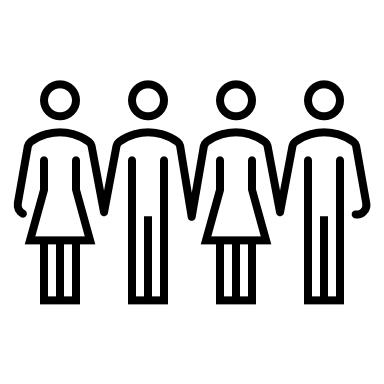 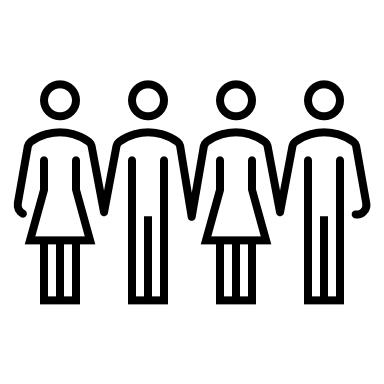 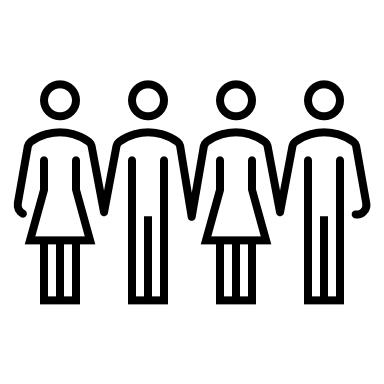 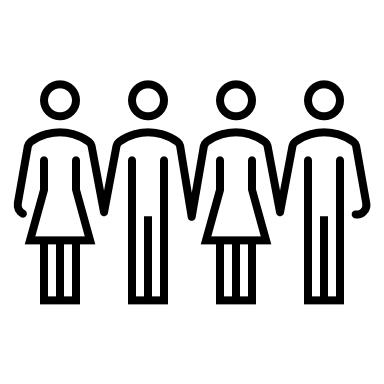 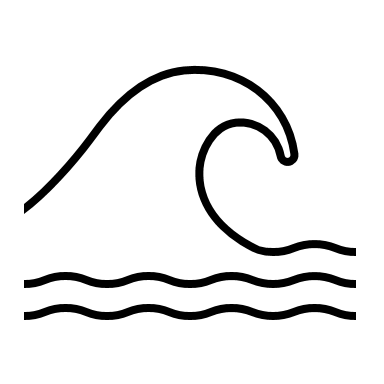 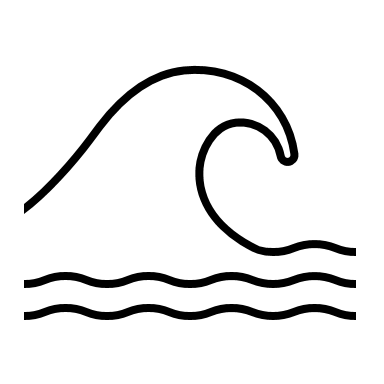 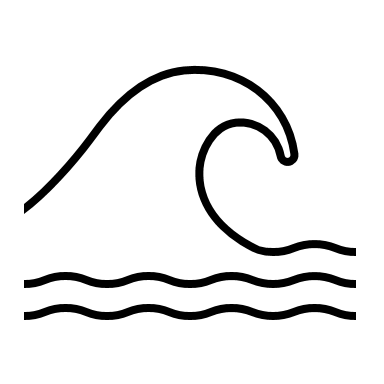 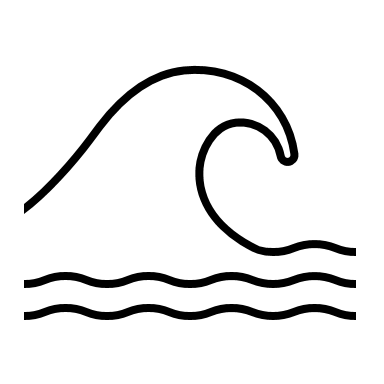 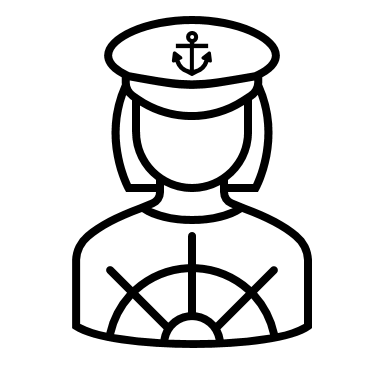 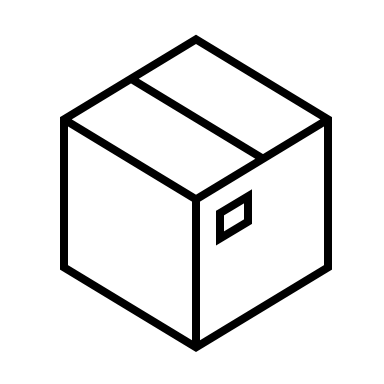 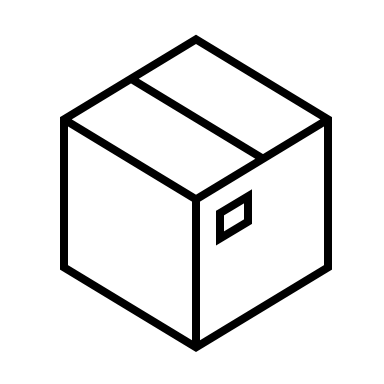 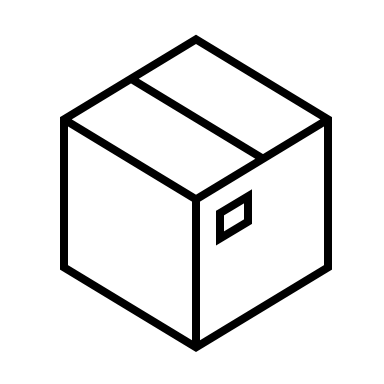 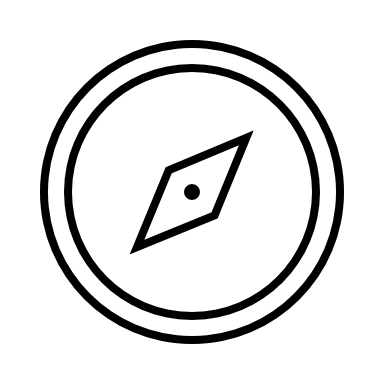 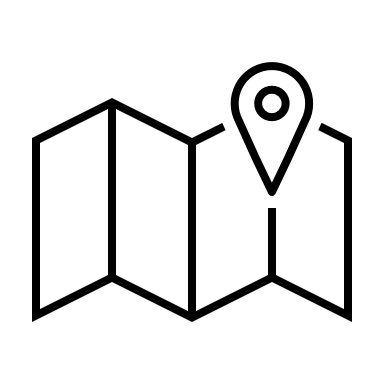 The Engine Room
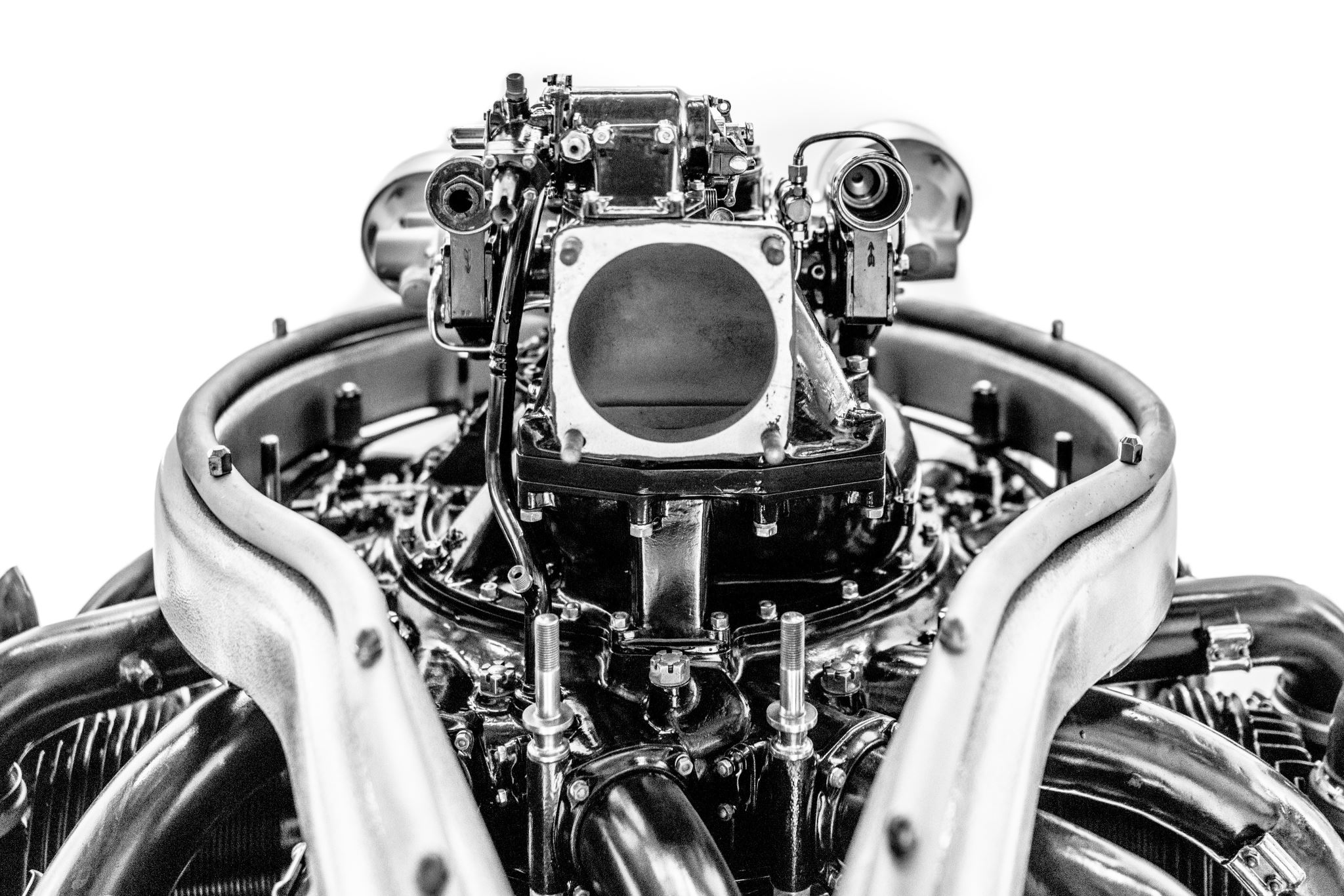 Our custom-made coursework tool is:
Sector-leading 
Flexible
submission points are set up centrally
can manage personalised deadlines and feedback
Complex
functions that might seem straightforward...might not be

Currently: 
Identities need to be revealed to release feedback
Work submitted after the original deadline cannot be marked anonymously after the original feedback date
Notes from the sailing log
Be transparent – “anonymous wherever possible”
Engage students & marking team with the process 
Coursework/ online exam distinction
Consider opportunities to encourage students to engage with feedback 
Share your experience
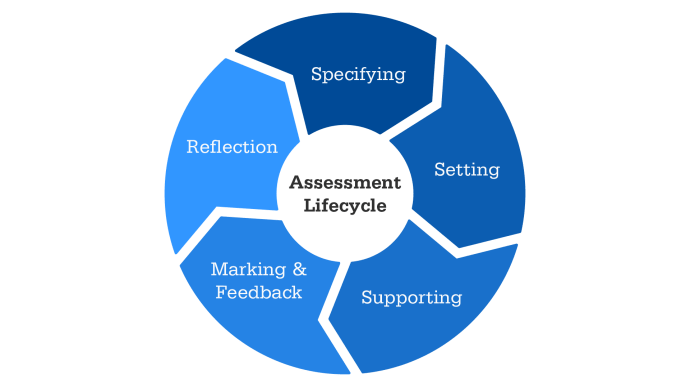 Ask for advice 
Consider audio feedback or 'welcoming' top and tail for engagement
Anticipate queries with FAQ sheet
Make it all easy to find
Anticipate issues
Facilitate consistency: 
use a rubric
feedback guidance 
Consider academic integrity approach
Adapted from Forsyth et al. (2015)
Your adventure!
Guidance for allocating assessors, rubrics, releasing marks and feedback (and more) has been updated.
Managing Summative Assessment in Moodle intranet page
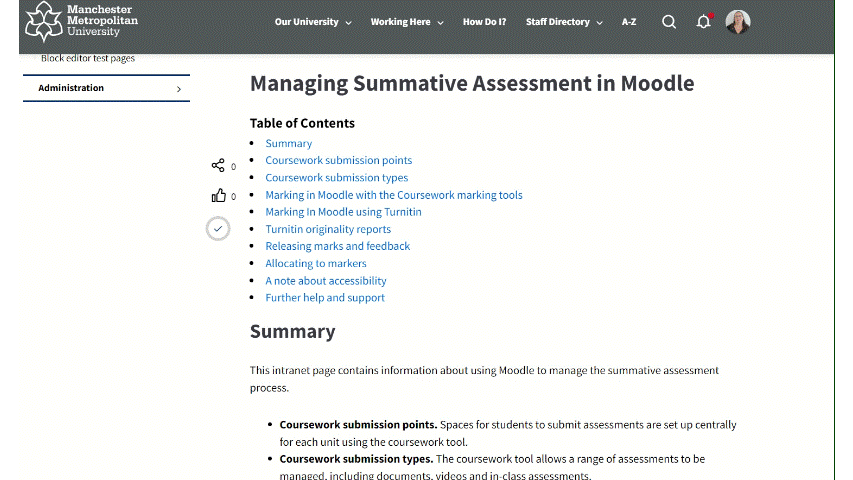 'Tomorrow's lawyers will be the people who are designing and developing the systems that will solve legal problems'
                                                          (Susskind, 2023)
Catherine Shephard Reader in Practice-Informed Legal Education, Manchester Law School 

Leanne Fitton Senior Digital Education Specialist
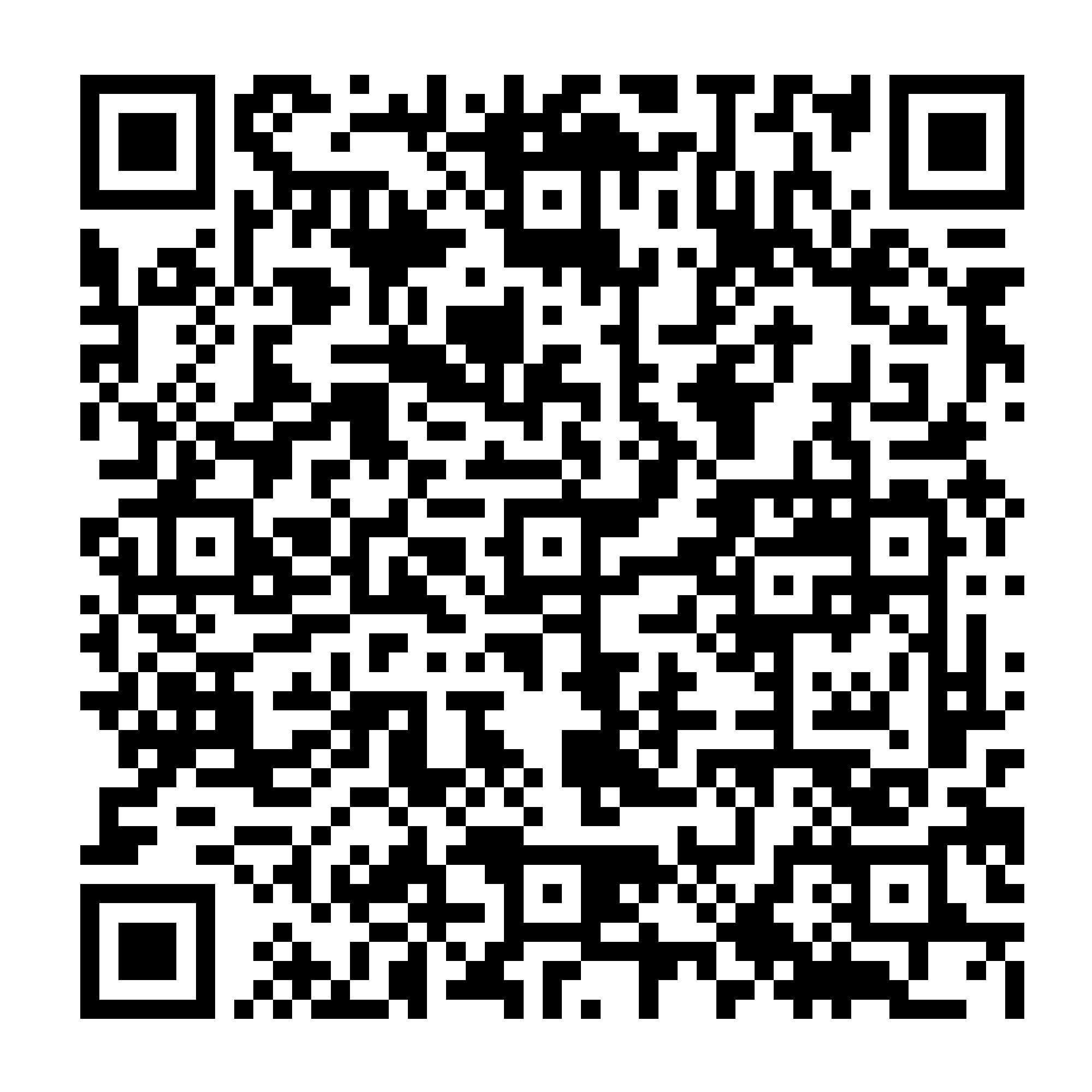 Scan this QR code to access our presentation and resources →
Thank you. Questions?
References
Borkin, H. (2021) ‘Unconscious bias literature review: bias in the curriculum’. Advance HE. Available at: https://www.advance-he.ac.uk/knowledge-hub/unconscious-bias-literature-review-bias-curriculum (Accessed: 3 Mar 2023)
Forsyth, R., Cullen, R., Ringan, N. & Stubbs, M. (2015). Supporting the development of assessment literacy of staff through institutional process change. London Review of Education. 13. 34-41. 10.18546/LRE.13.3.05. 
Susskind, R., 2023. Tomorrow's lawyers: An introduction to your future. Oxford University Press.